Manipulating Weights to Improve Stress-Graph Drawings of 3-Connected Planar Graphs
Alvin Chiu, David Eppstein, Michael Goodrich

University of California, Irvine
[Speaker Notes: PREVIOUS YEARS SLIDES: http://www.csun.edu/gd2015/presentations.htm.]
Tutte Embedding
[Fáry's theorem] Any simple, planar graph can be drawn without crossings using straight line edges.
[63 Tutte] Algorithm constructs a straight-line drawing without crossings where all faces are convex for any 3-connected planar graphs. 
Sets a vertex to be the average of its neighbors’ positions.
Let graph G = (V, E). Fix one face as a convex polygon to be the outer face. 
Assign stress weights wuv = 1 for all edges uv.
Let pv  be the position of vertex v. For all internal (not fixed) vertices v, we want to satisfy:
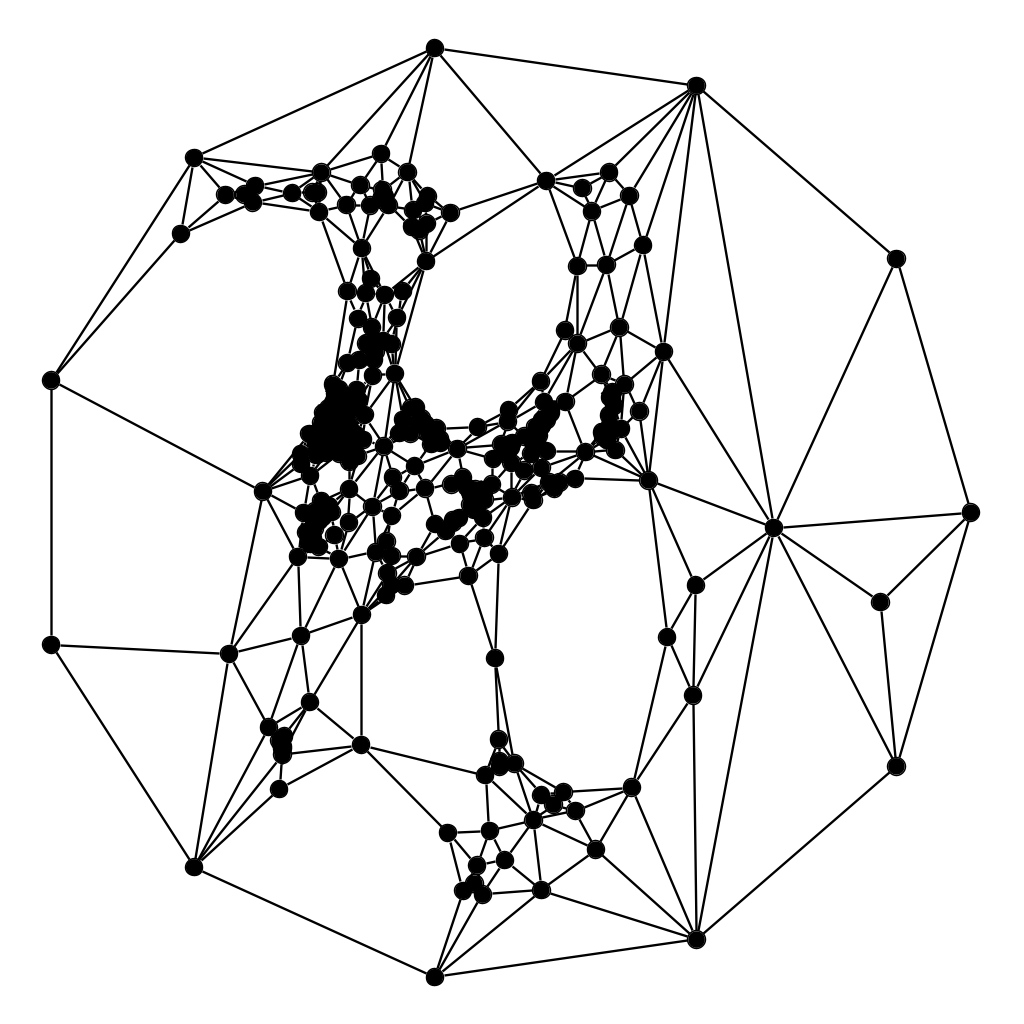 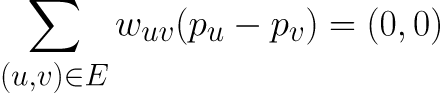 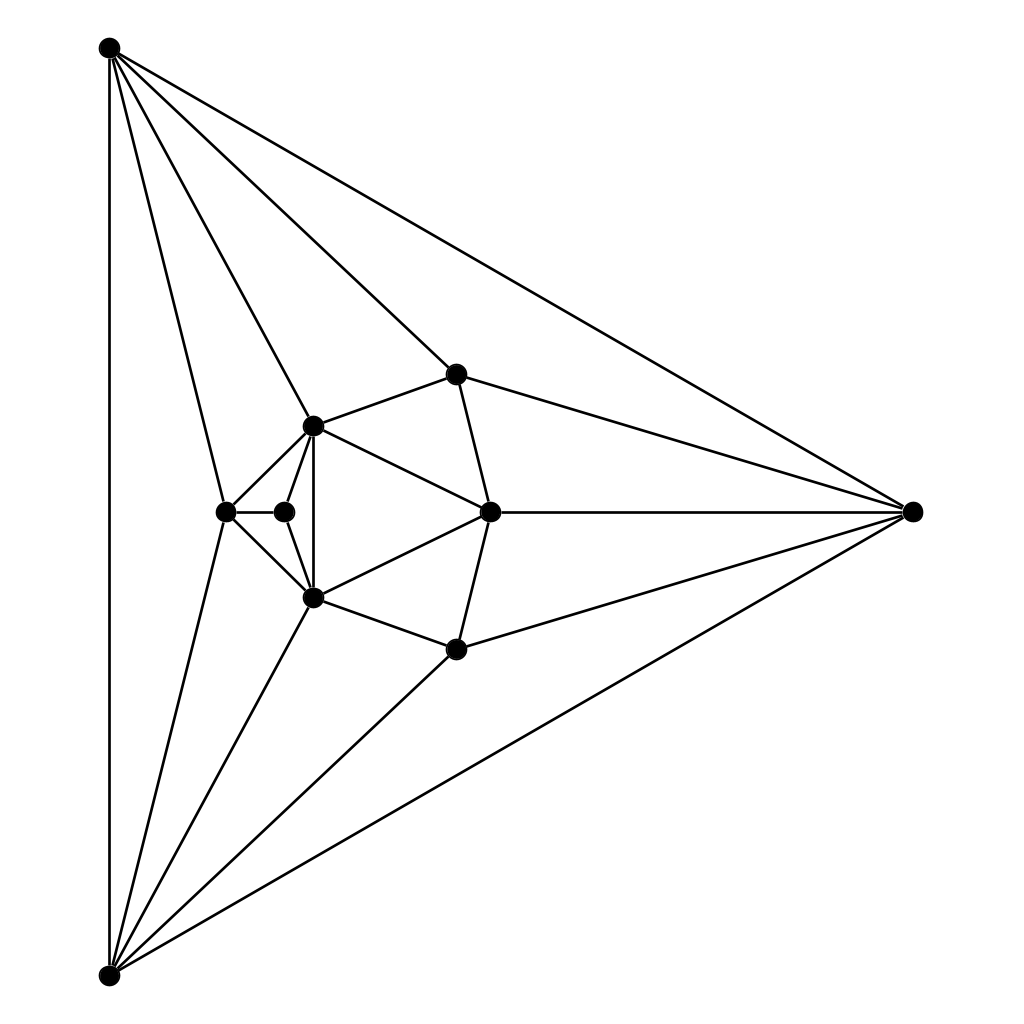 [Speaker Notes: 3-connected planar ⇔ convex polyhedron, 2-connected = biconnected. A graph is k-connected if it remains connected when less than k vertices are removed.Arbitrary planar graph drawing: add edges till 3-connected,use Tutte, then remove those edges]
Worst Case for Tutte Embeddings
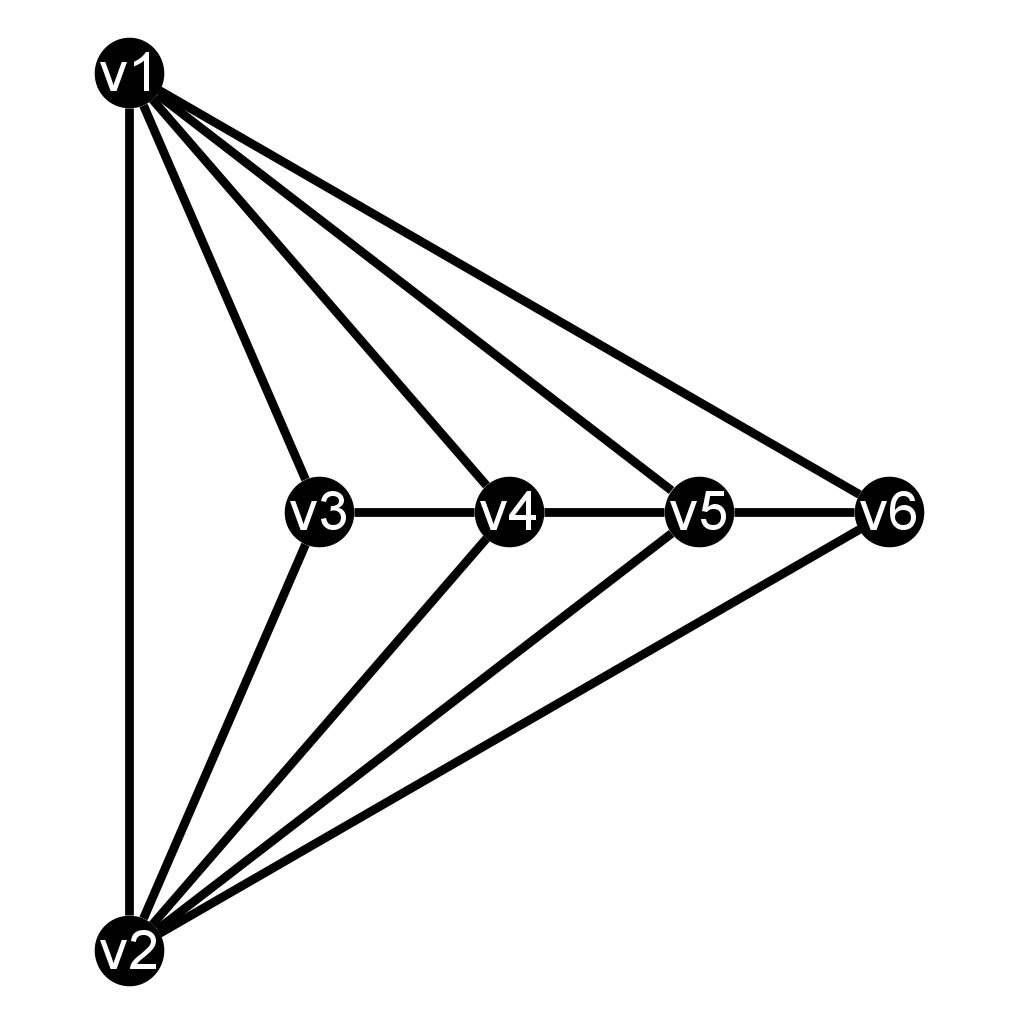 Before Tutte
Consider the following graph G with vertices              v1, v2, …, vn where x0 = x1 = 0 and x2 = 1.
[96 Eades, Garvan] The Tutte drawing 𝜞 of this graph has an exponential edge-length ratio.
𝝆(𝜞) = Edge-length ratio of drawing 𝜞 = longest edge / shortest edge
Recurrence equation: xi = 4x1-1 - xi-2
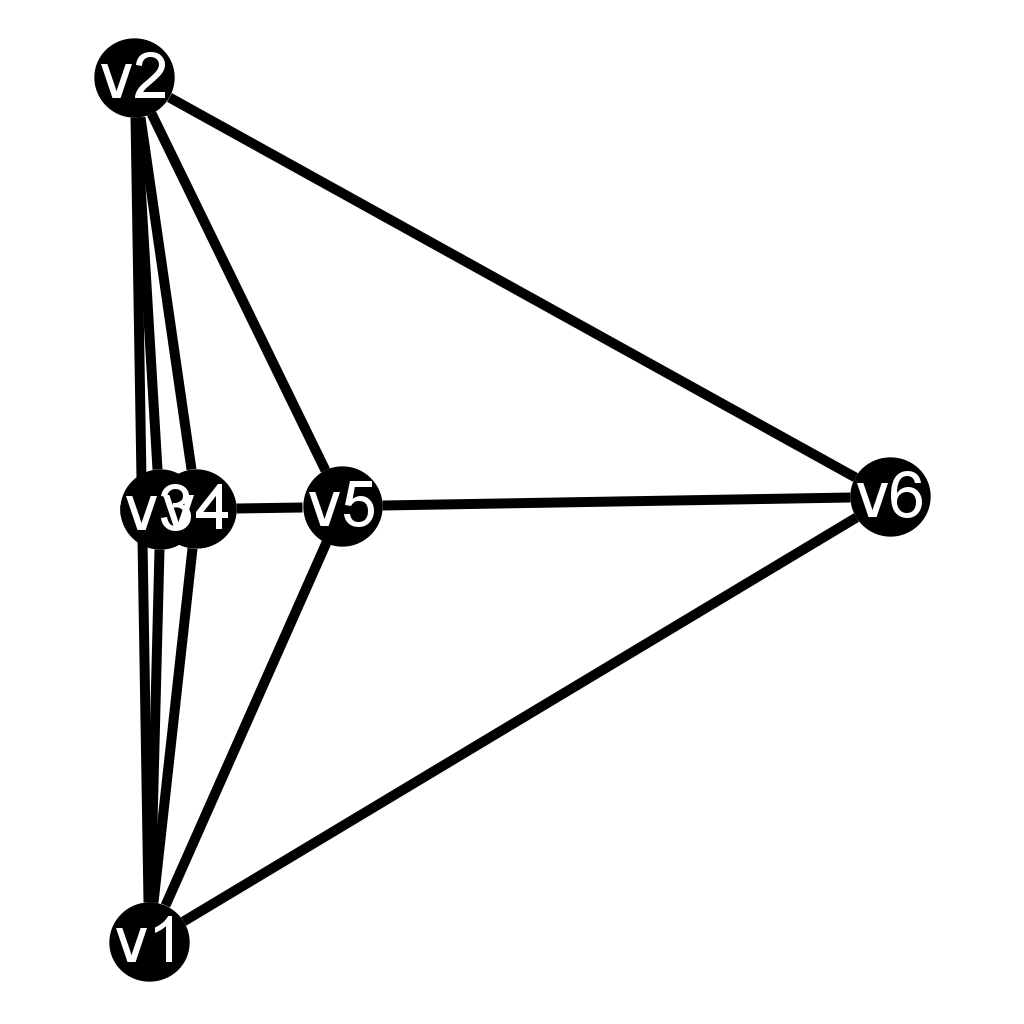 after Tutte
Tutte Embedding Weight Manipulation
[89 Hopcroft-Kahn] Any assignment of positive stress weights will uniquely and smoothly produce a convex drawing with no crossings.
Goal: Manipulate the stress weights to alleviate the cluttering of vertices and exponential edge-length ratio caused by Tutte’s algorithm.
Approaches:
Spread vertices closer to the boundary (BFS-spread, Schnyder-spread).
Spread vertices in a chosen direction, such as in the x-direction or y-direction.
Tutte for G(400,1100), 
               𝝆(𝜞) = 56162
BFS-spread, 𝝆(𝜞) = 9092
x-spread, 𝝆(𝜞) = 288
y-spread, 𝝆(𝜞) = 334
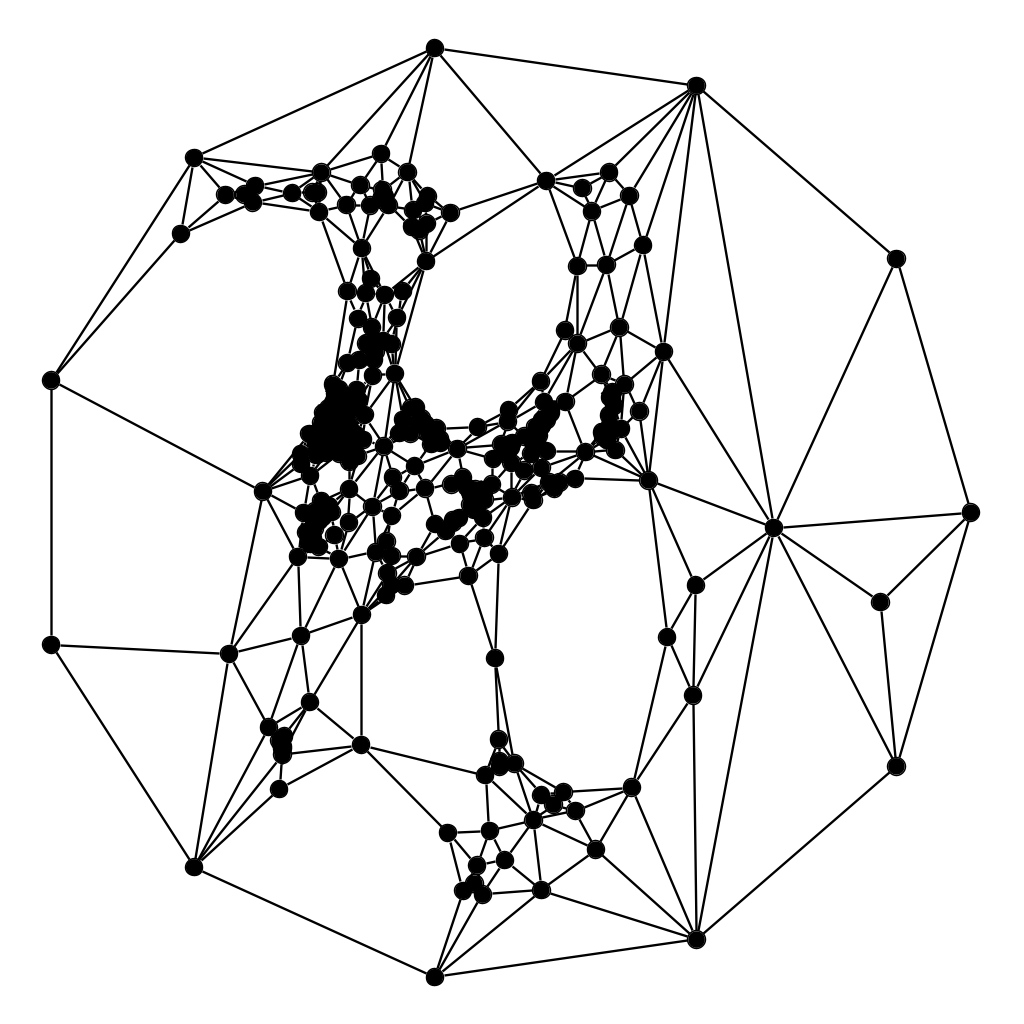 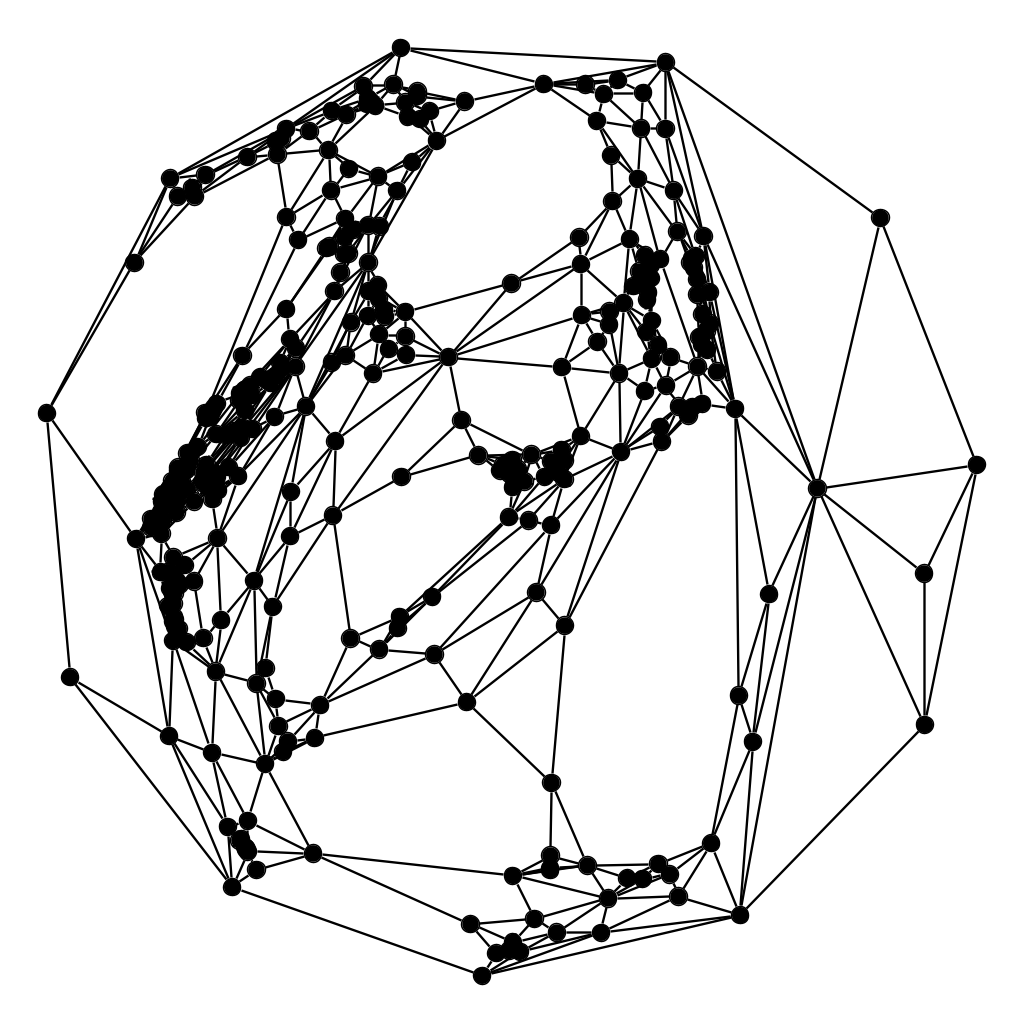 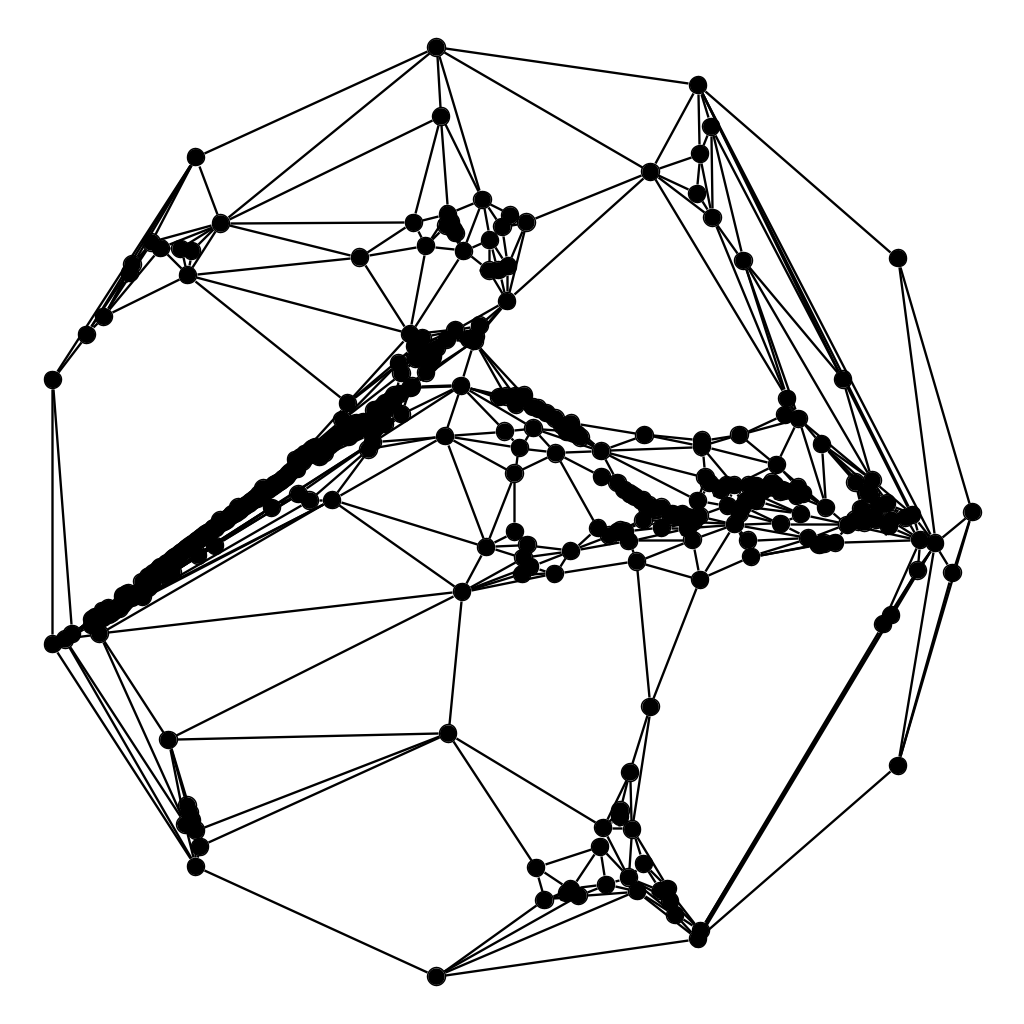 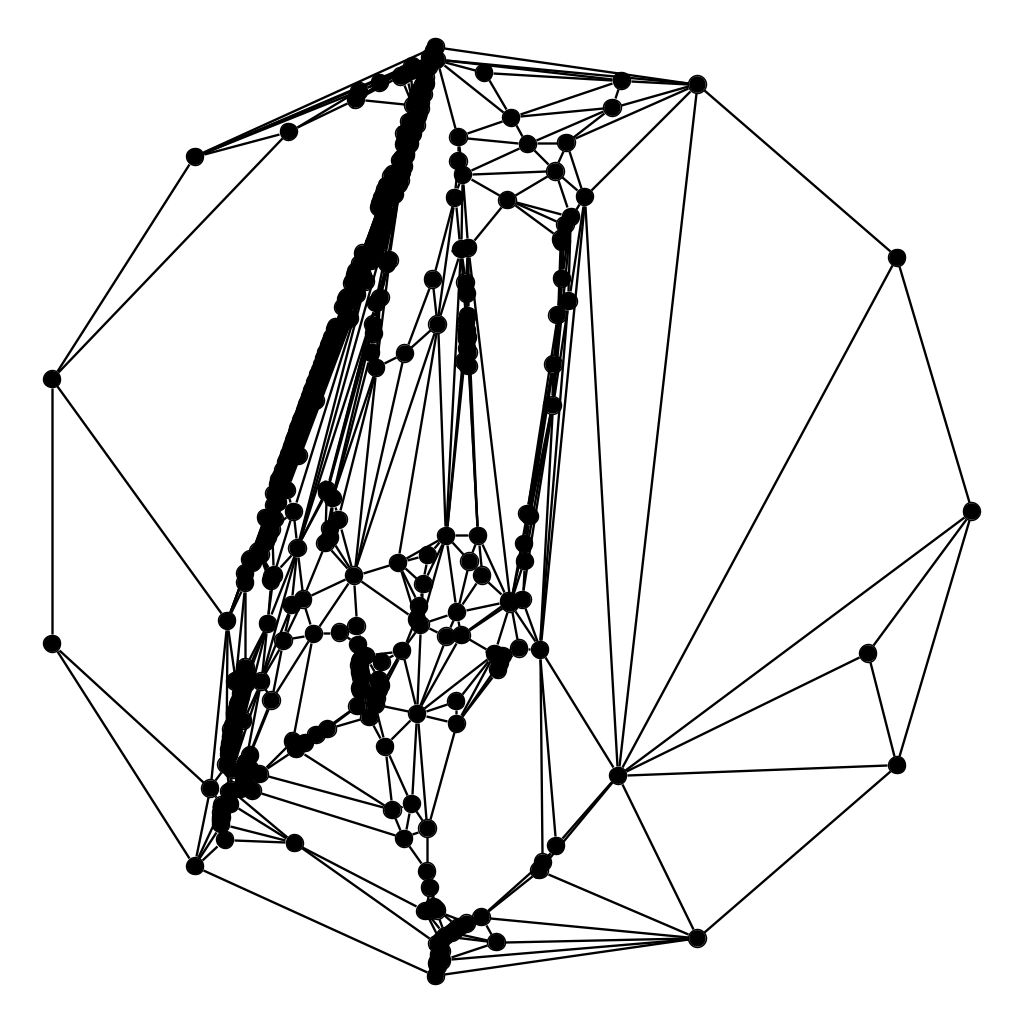 [Speaker Notes: Schneeder]
BFS Spread
Find a set of edge-covering spanning trees rooted at the outer vertices.
Breadth-first search (BFS) trees are used here.
Let the depth d(e) of an edge e be the number of edges on the path from the root to the edge (plus one for itself). 
Set the weight of an edge to 1/rd(e), where r is a scaling parameter.
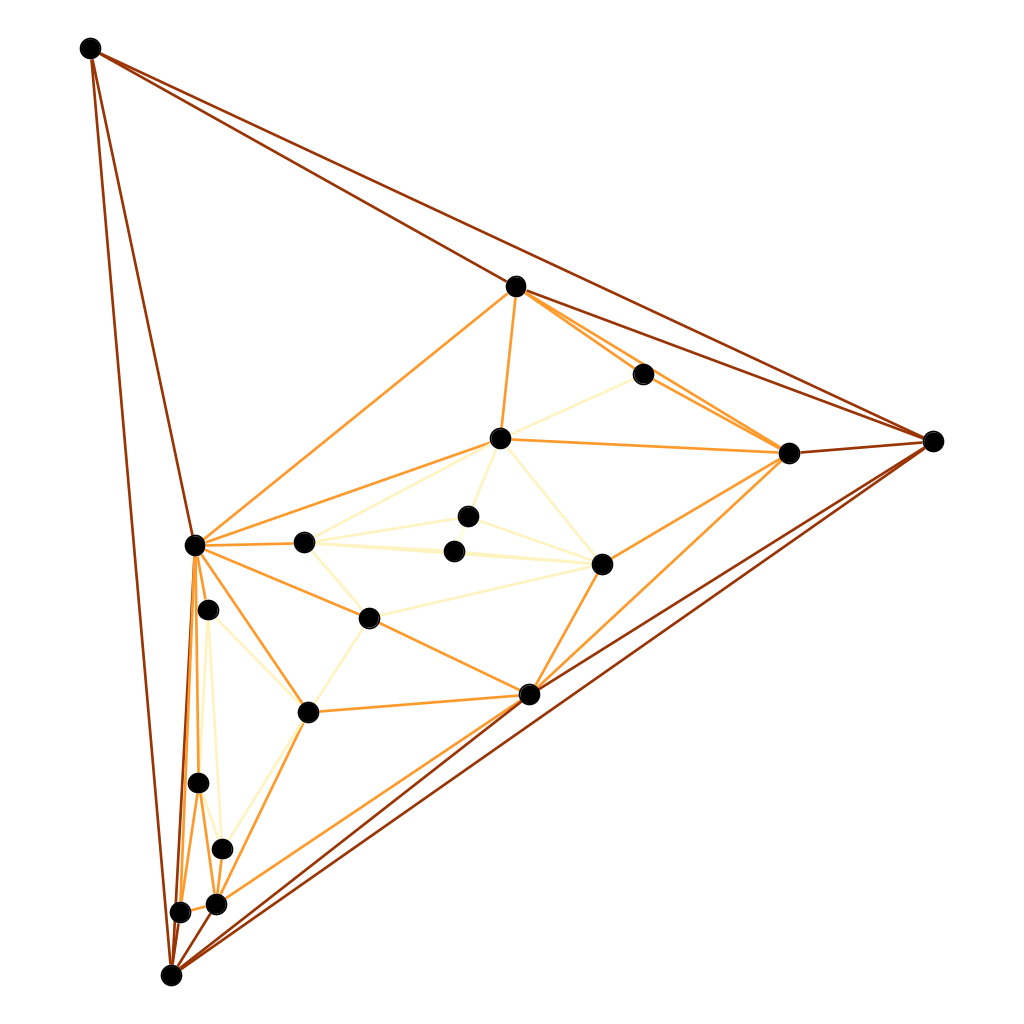 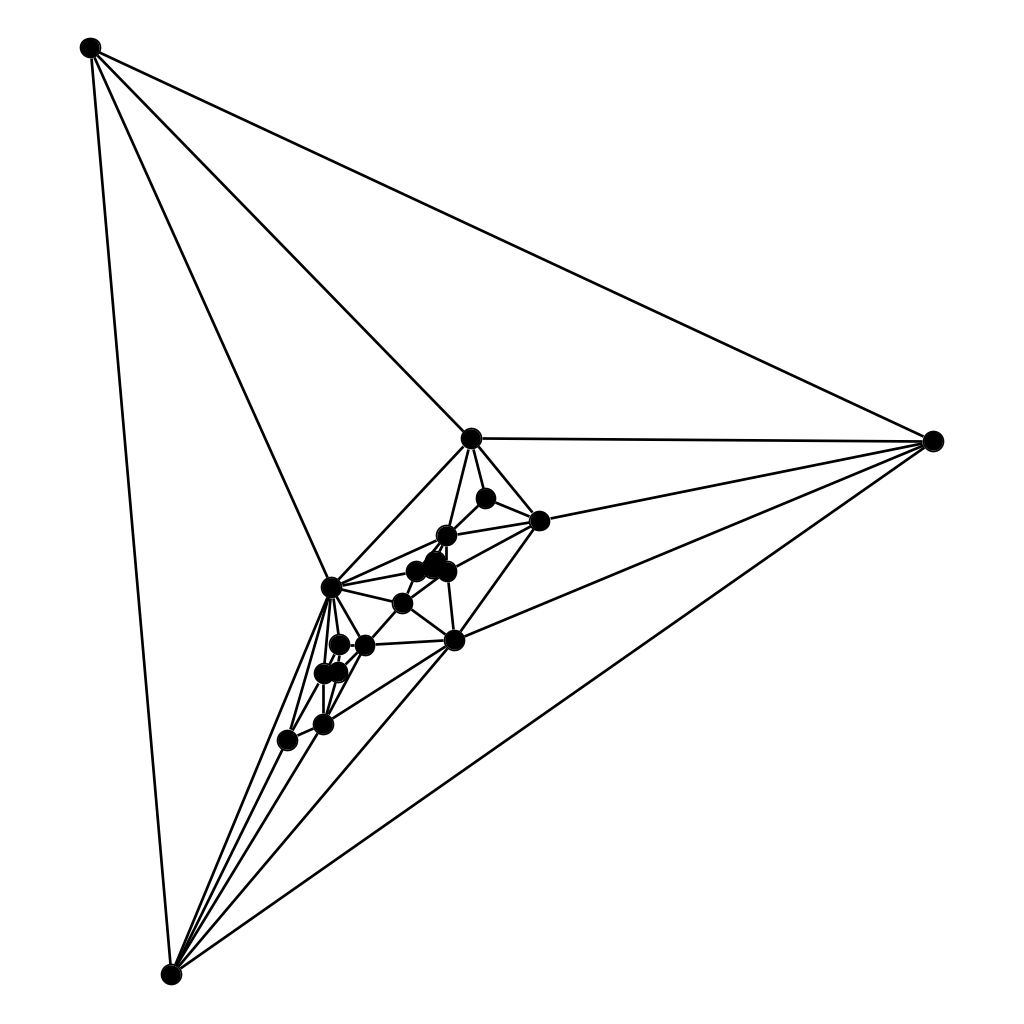 Tutte for G(20,54)
            𝝆(𝜞) = 131.74
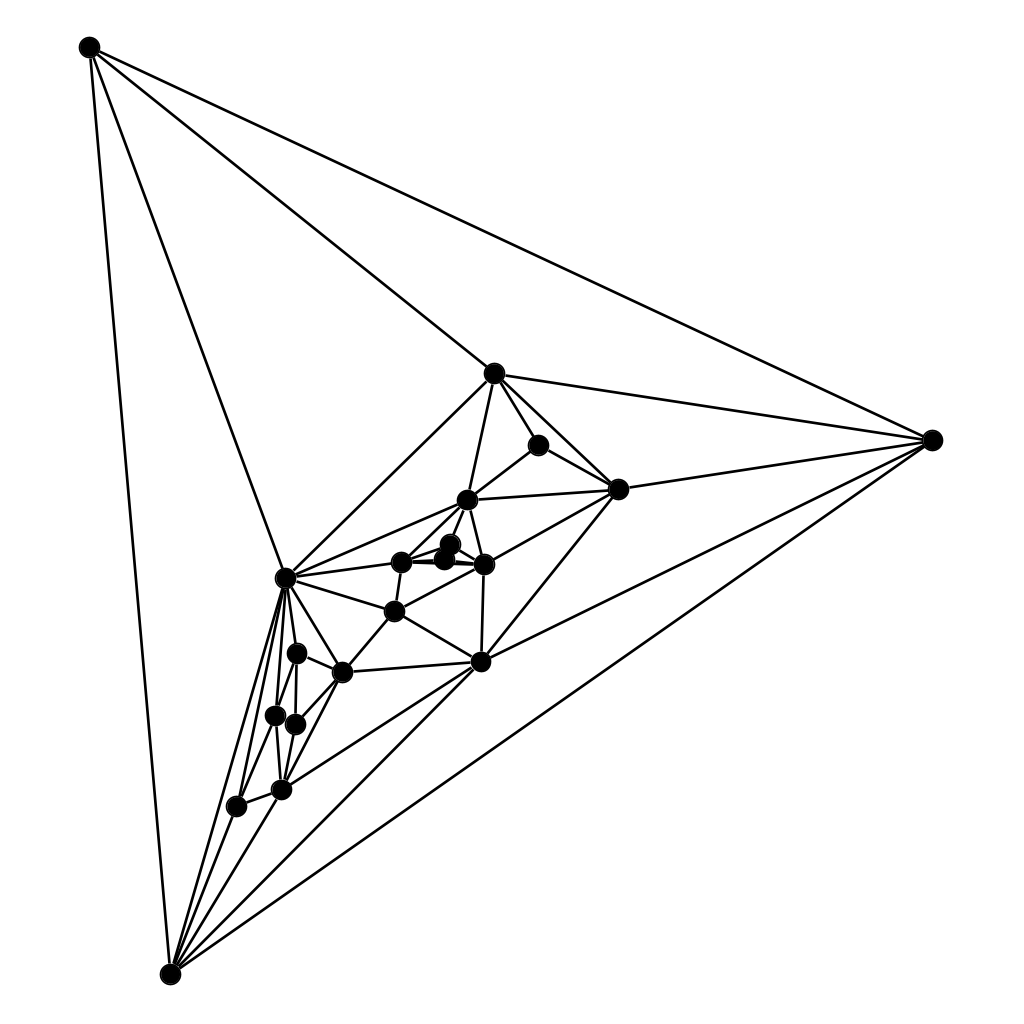 r = 2, 𝝆(𝜞) = 58.14
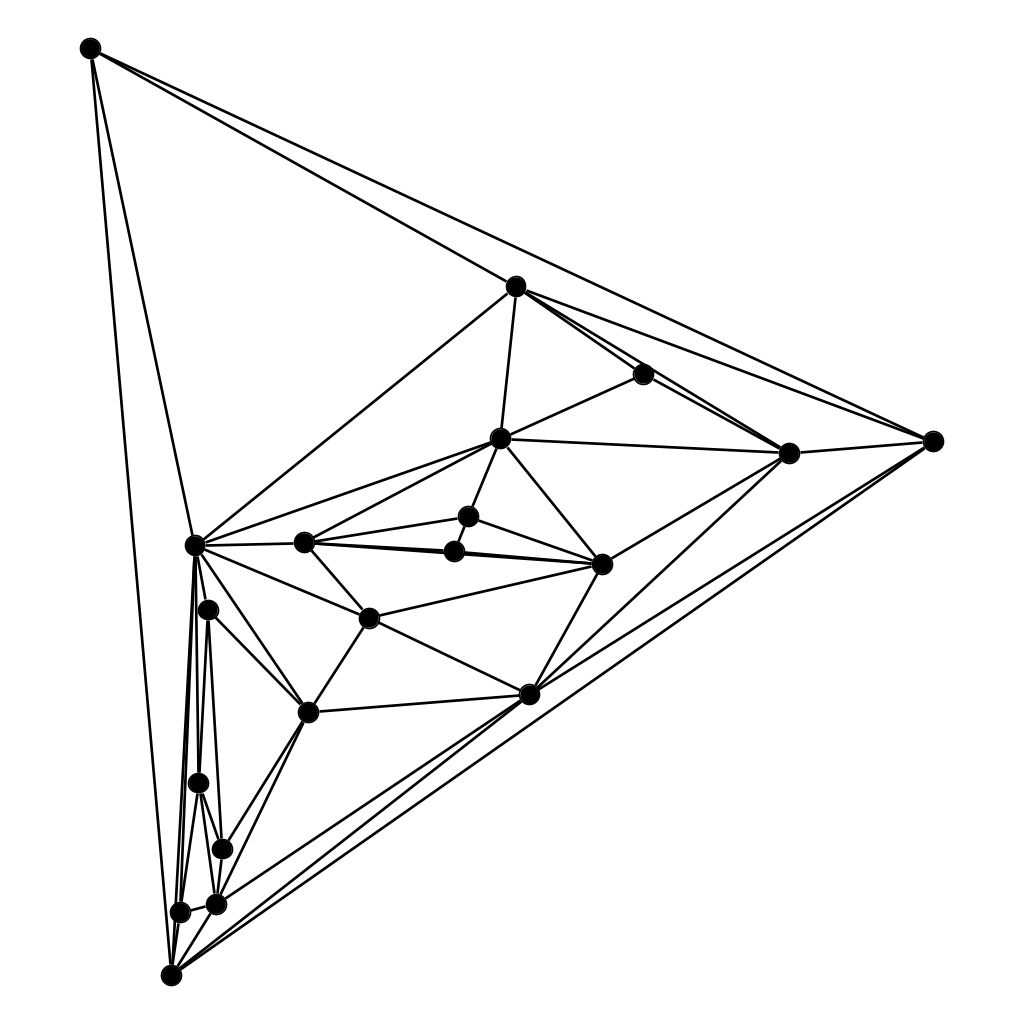 r = 8, 𝝆(𝜞) = 25.15
Colored by depth
[Speaker Notes: G(20,54) seed 7.]
Schnyder Spread
Same idea, but the edge-covering spanning trees rooted at the outer vertices are now Schnyder trees.
Only applies to fully triangulated planar graphs.
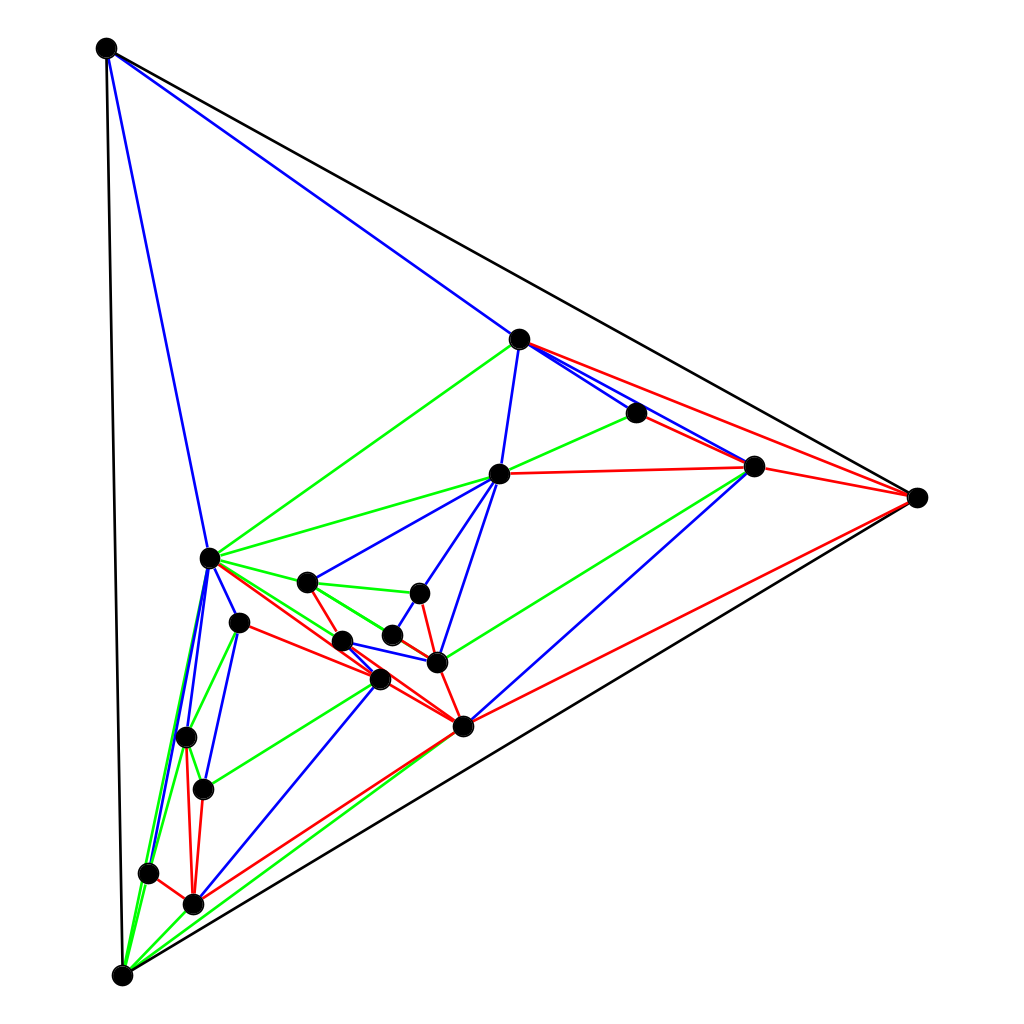 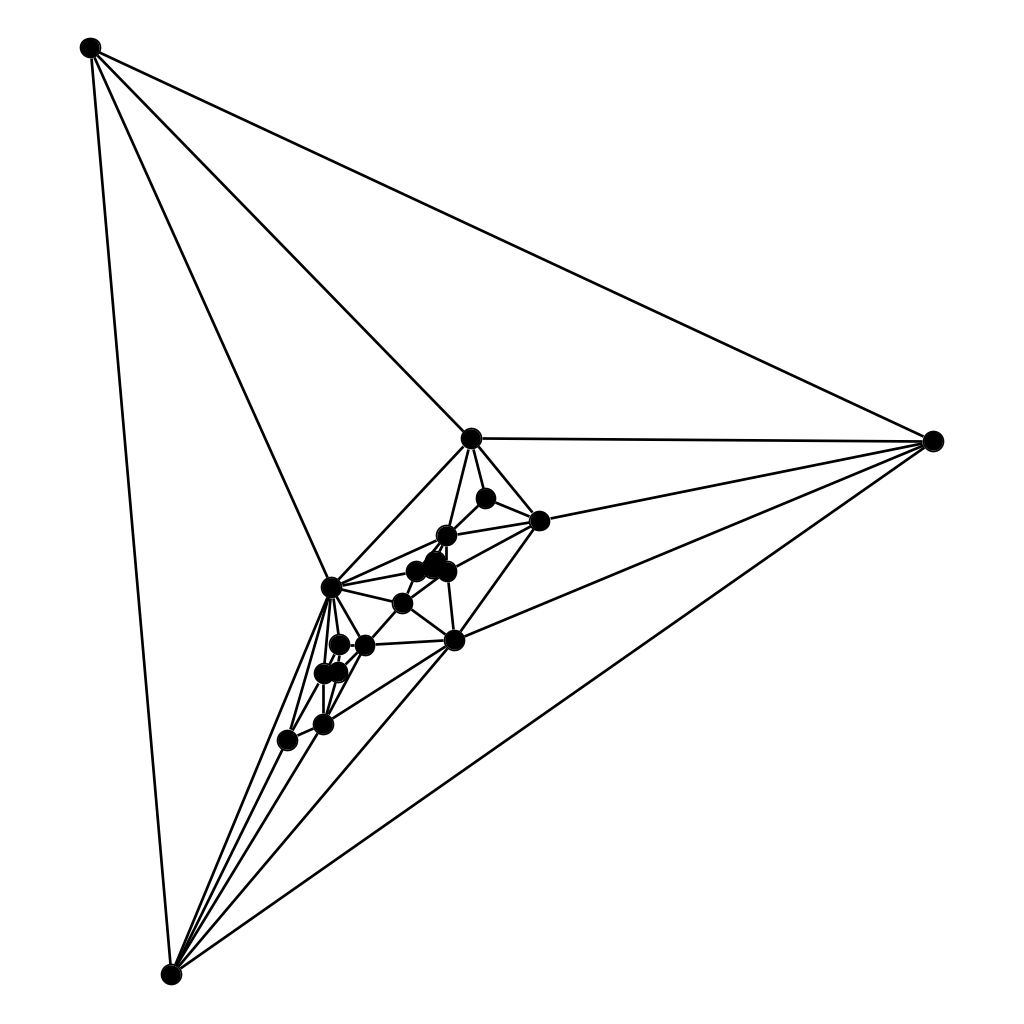 Tutte for G(20,54)
           𝝆(𝜞) = 131.74
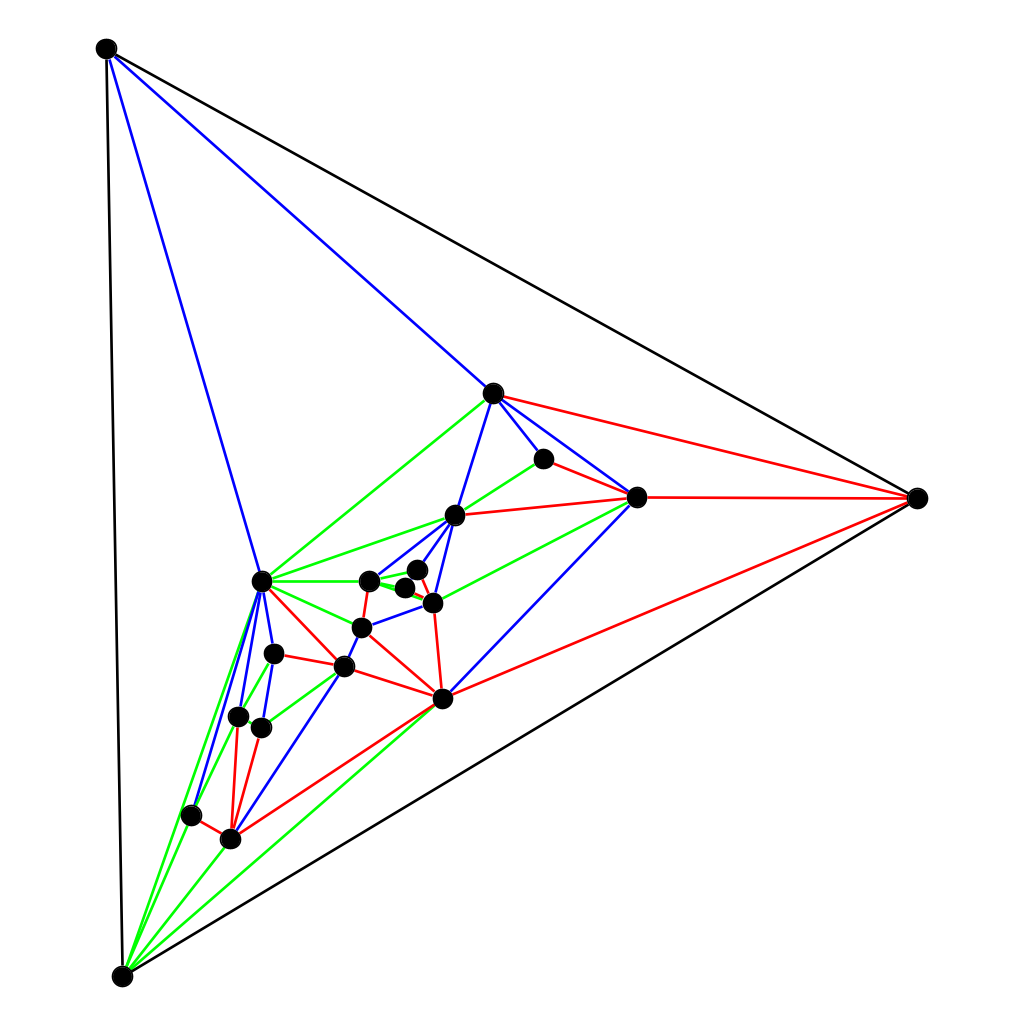 r = 2, 𝝆(𝜞) = 42.47
r = 3.75, 𝝆(𝜞) = 18.69
Tutte for G(30,80)
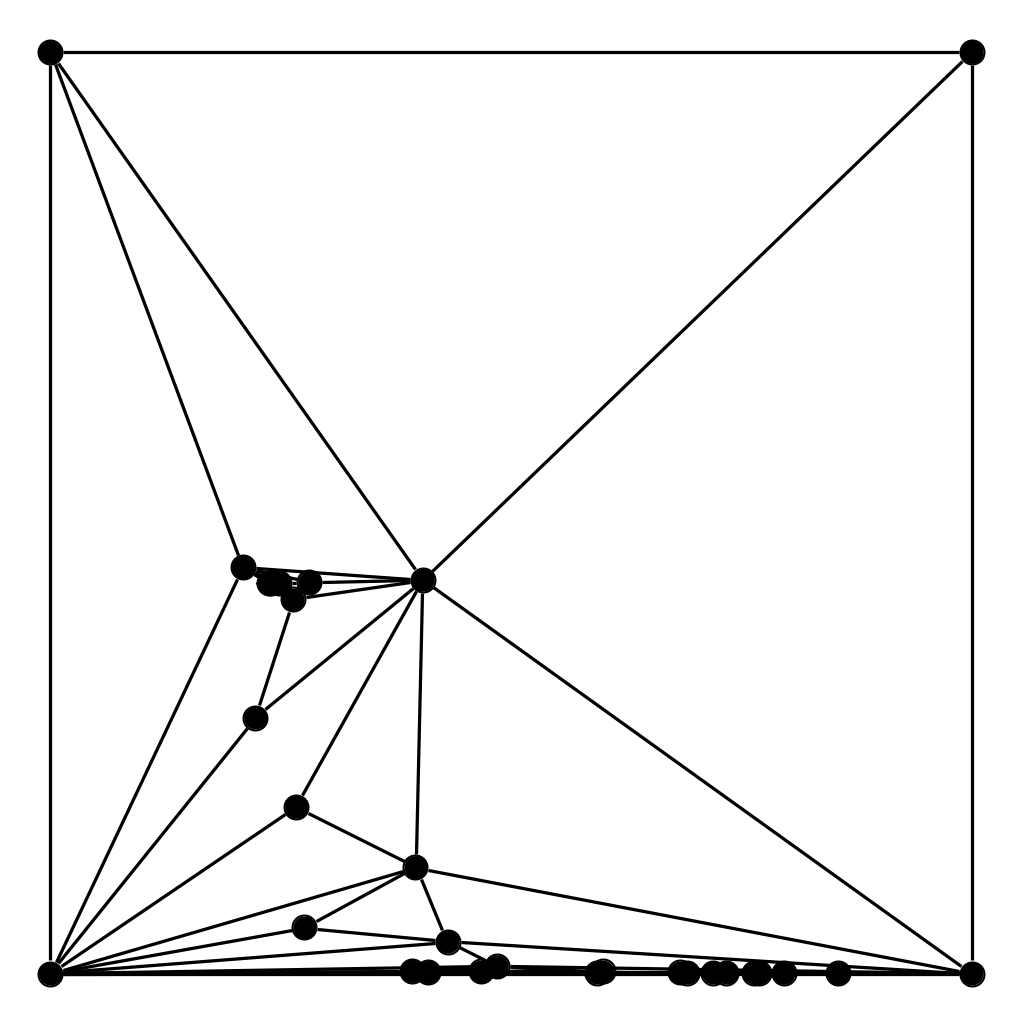 Our Contribution
[96 Chrobak, Goodrich, Tamassia] Linear time algorithm for constructing a convex drawing with O(1) x O(n) area with shortest edge of length 1.
[11 Schulz] Corrected proof to work for any outer face, not just triangular outer faces.
Main Result: Let G be a graph with an unweighted Tutte drawing and let its vertices be ordered by the st-ordering from left to right. Then we manipulate the weights such that a weighted Tutte drawing evenly spreads out the internal vertices according to this ordering.
x-spread
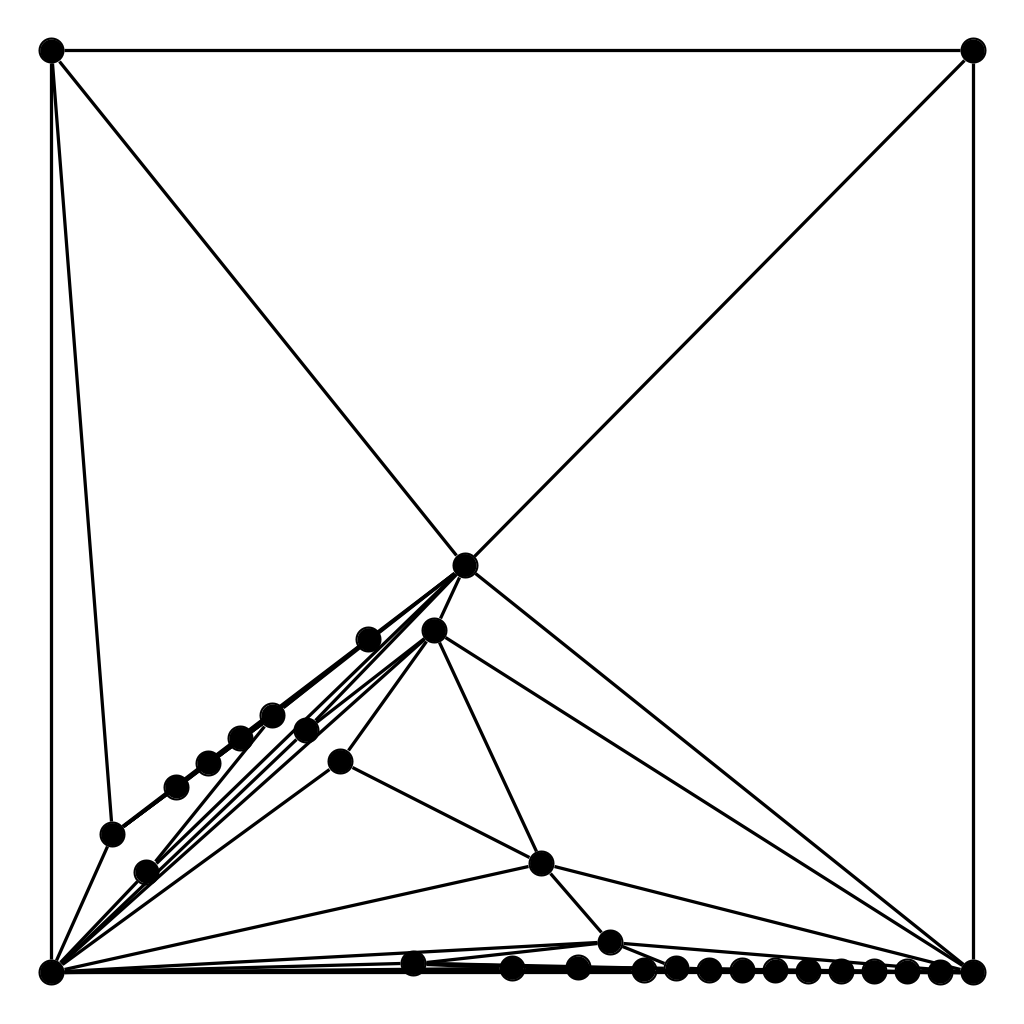 [Speaker Notes: TamaSIA]
Calculating the edge weights
Let T1 be a spanning tree directed out of v1, and let Tn be a spanning tree rooted directed into vn.
For every edge vivj:
Find unique path from v1 to vn  that travels along T1, across vivj, then along Tn.
Increment all edges along that path by 1.
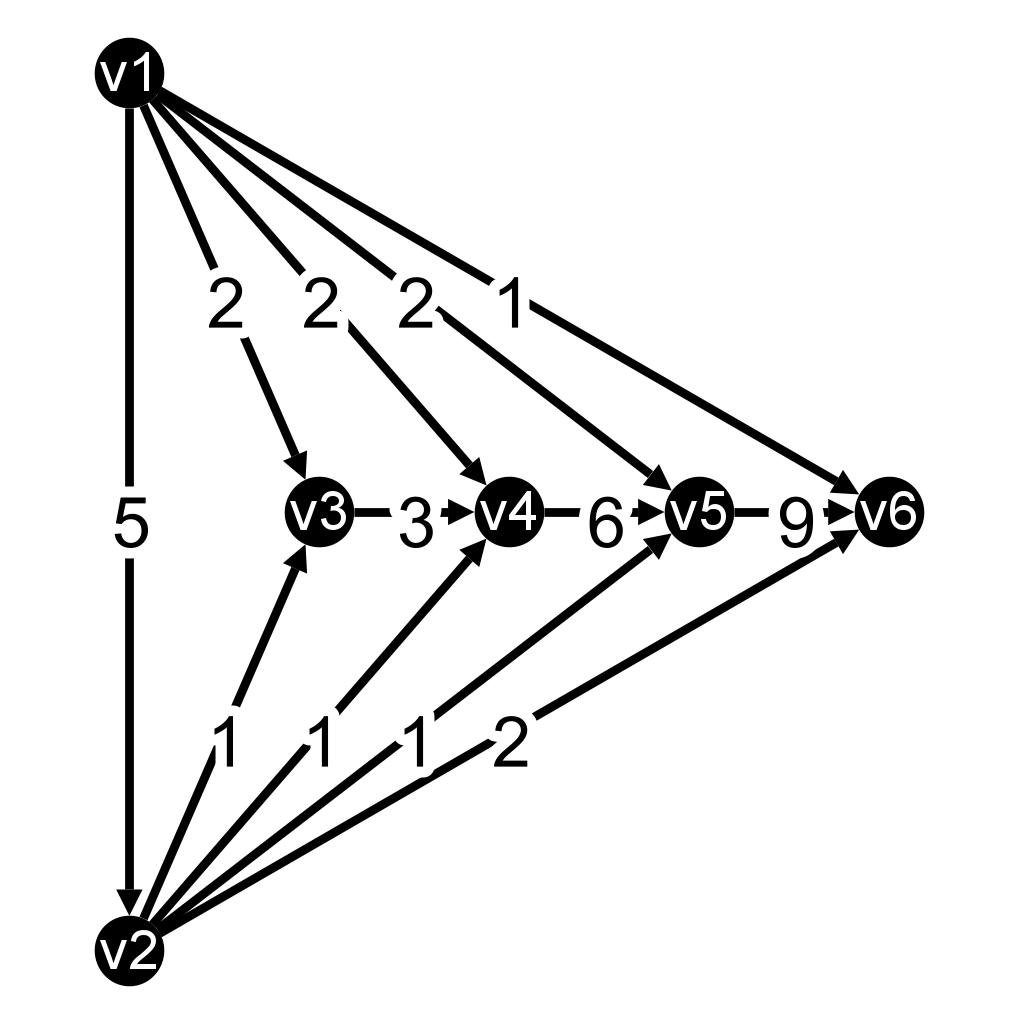 T1
Tn
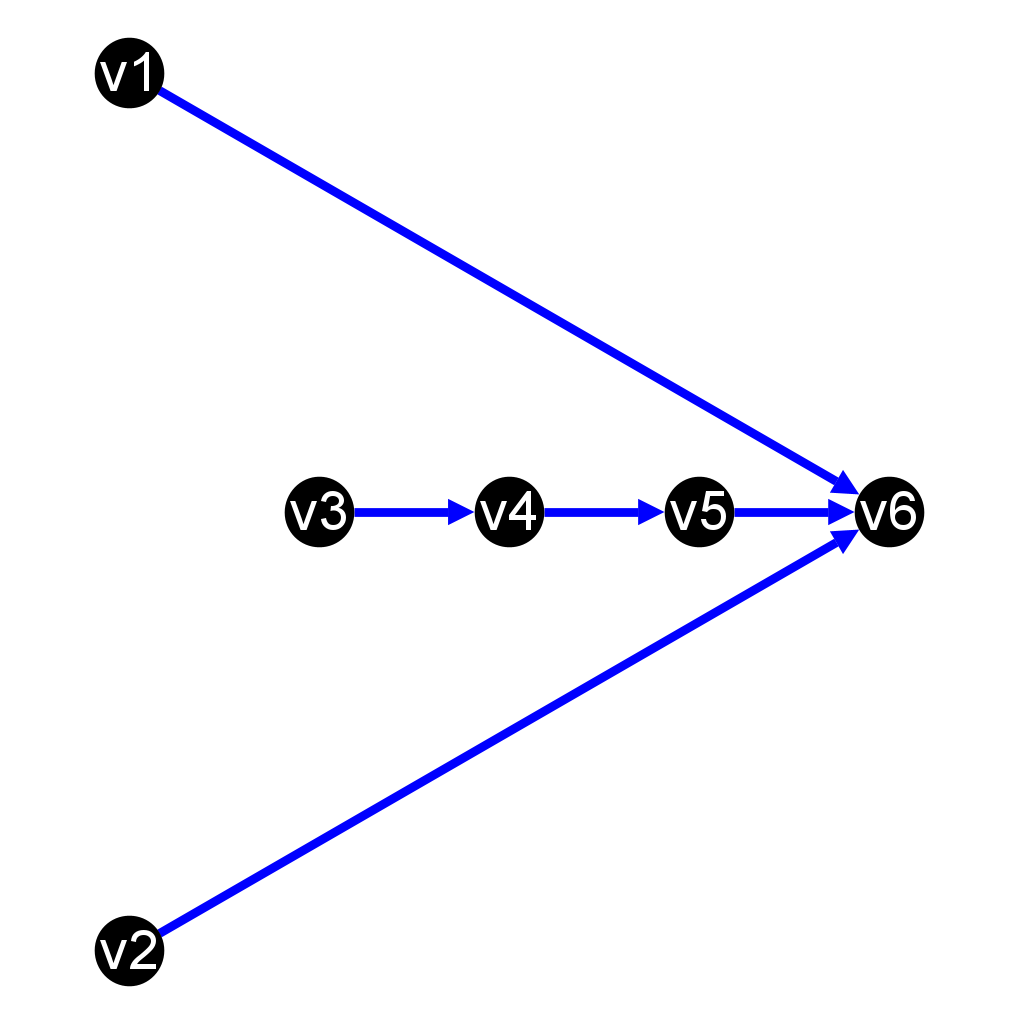 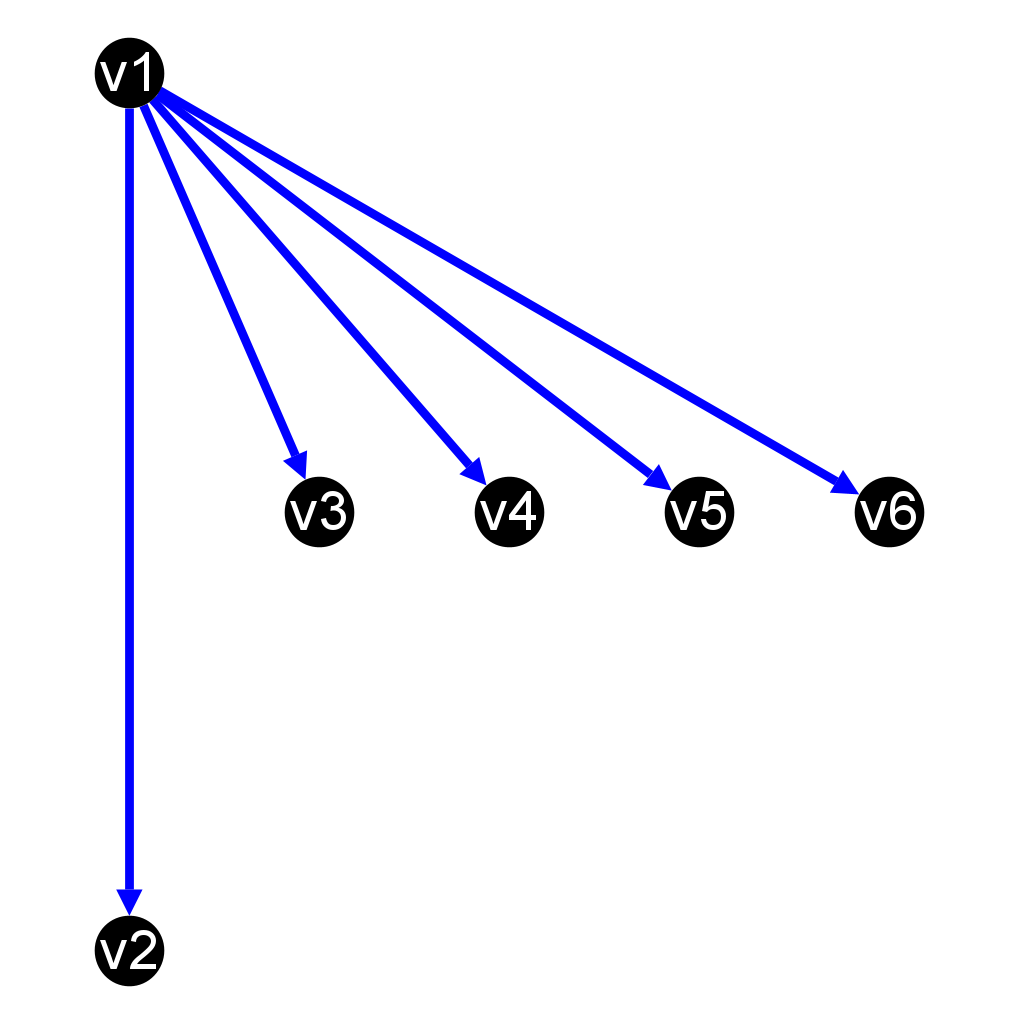 [Speaker Notes: 3-connected planar ⇔ convex polyhedron, 2-connected = biconnectedArbitrary planar graph drawing: add edges till 3-connected,use Tutte, then remove those edges]
Spreading in the x-direction
Our new edge weights for vivj will now be nij / (j-i). 
Scaling by (j-i) adjusts according to the difference in x-rank between vi and vj.
Calculation of nij can be done in linear time via a backtracking argument.
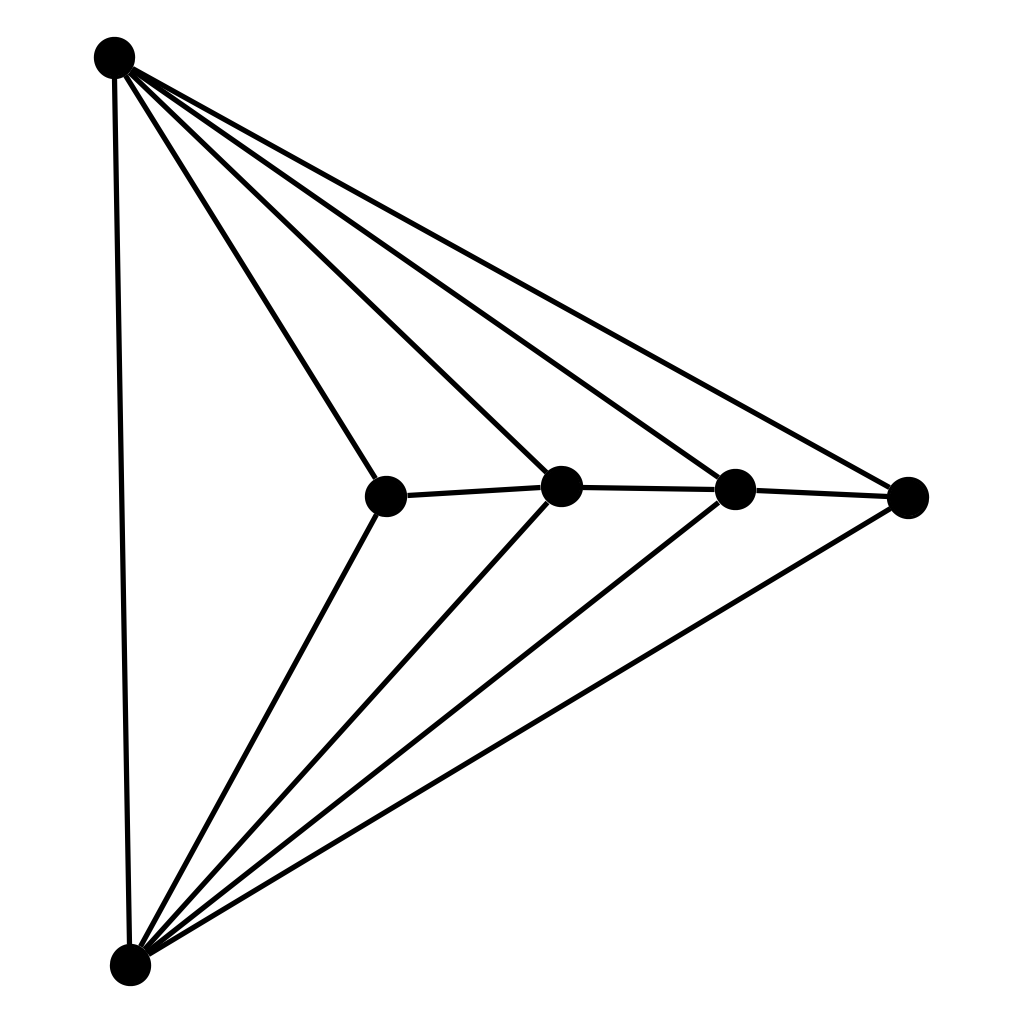 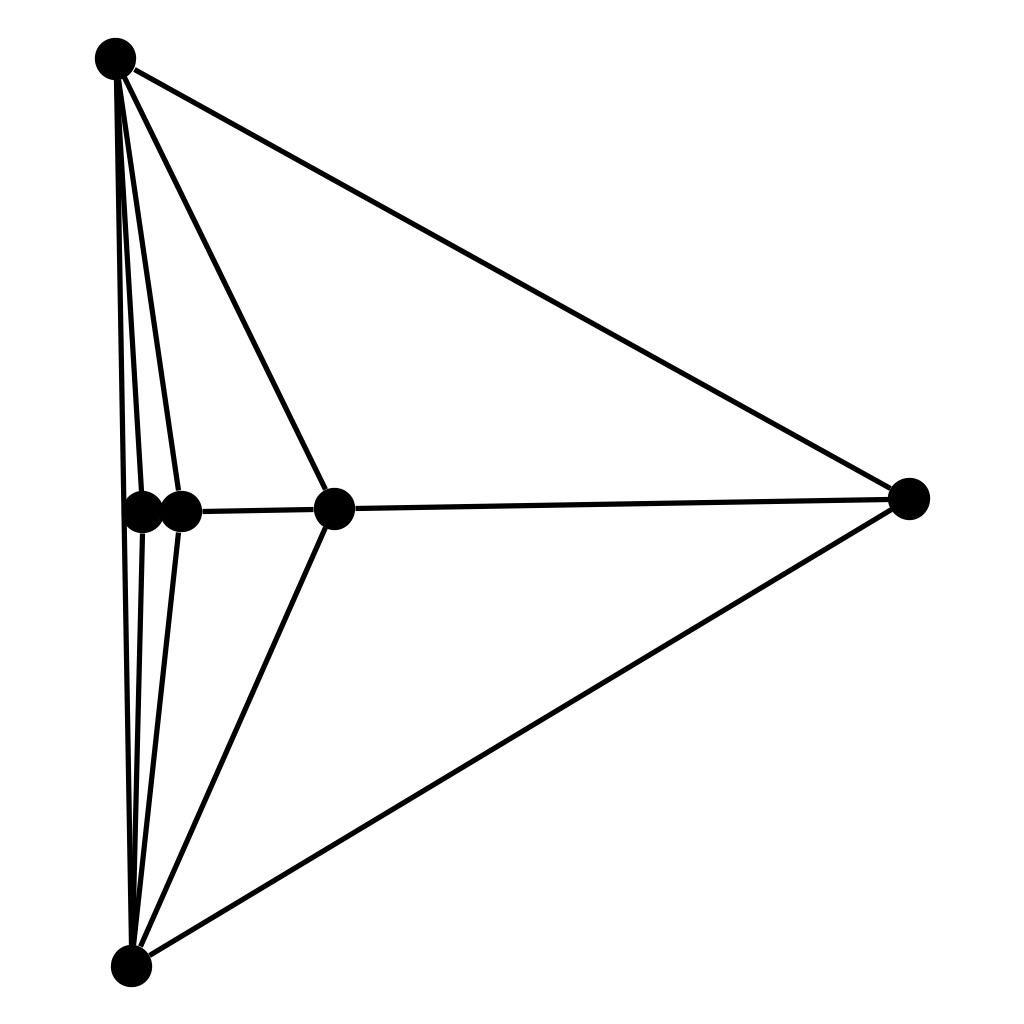 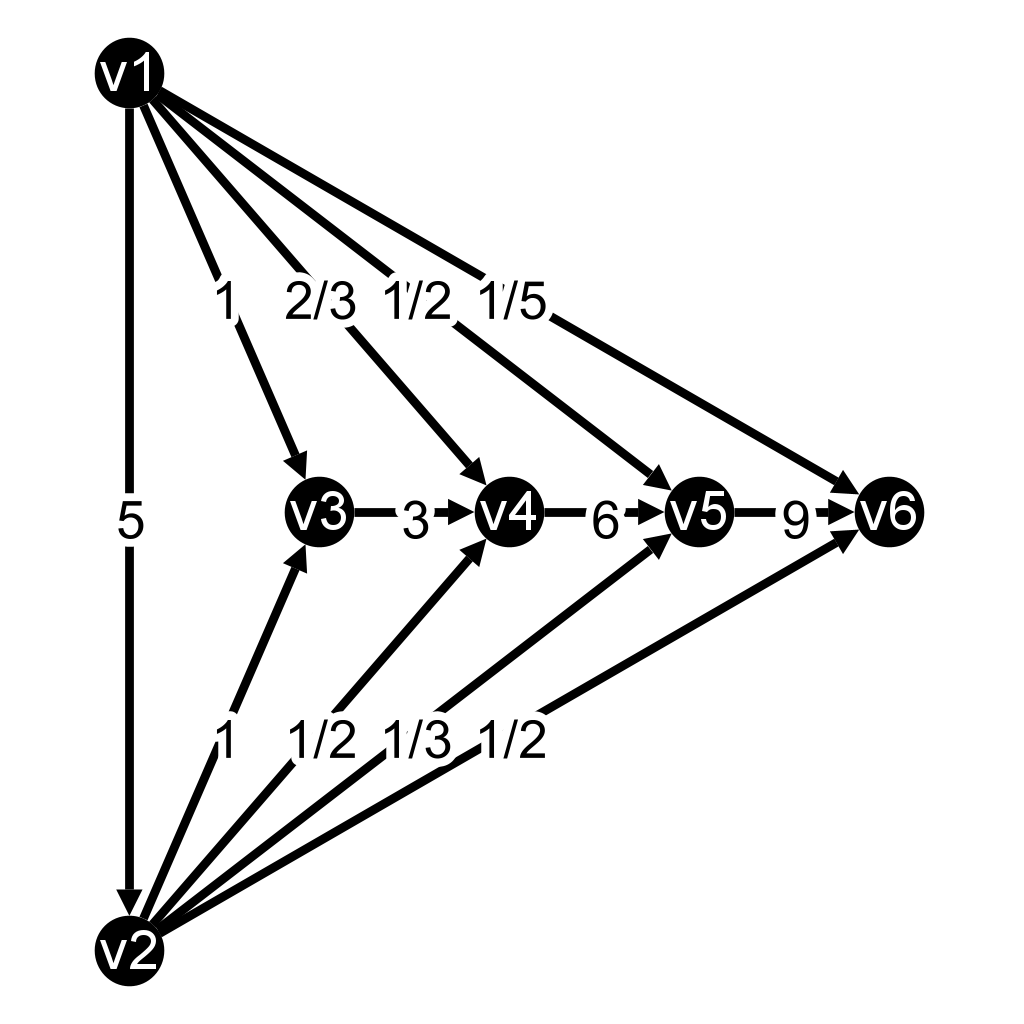 Tutte
x-morph
[Speaker Notes: 3-connected planar ⇔ convex polyhedron, 2-connected = biconnectedArbitrary planar graph drawing: add edges till 3-connected,use Tutte, then remove those edges]
It’s Morphin’ Time
Can spread a drawing in any direction via rotating it, spreading in the x-direction, then rotating it back.
[99 Floater, Gotsman] Taking convex combinations of the edge weights between two weighted Tutte drawings with identical outer face will produce a smooth morph between them.
y-spread
Tutte for G(30,80)
x-spread
xy-morph
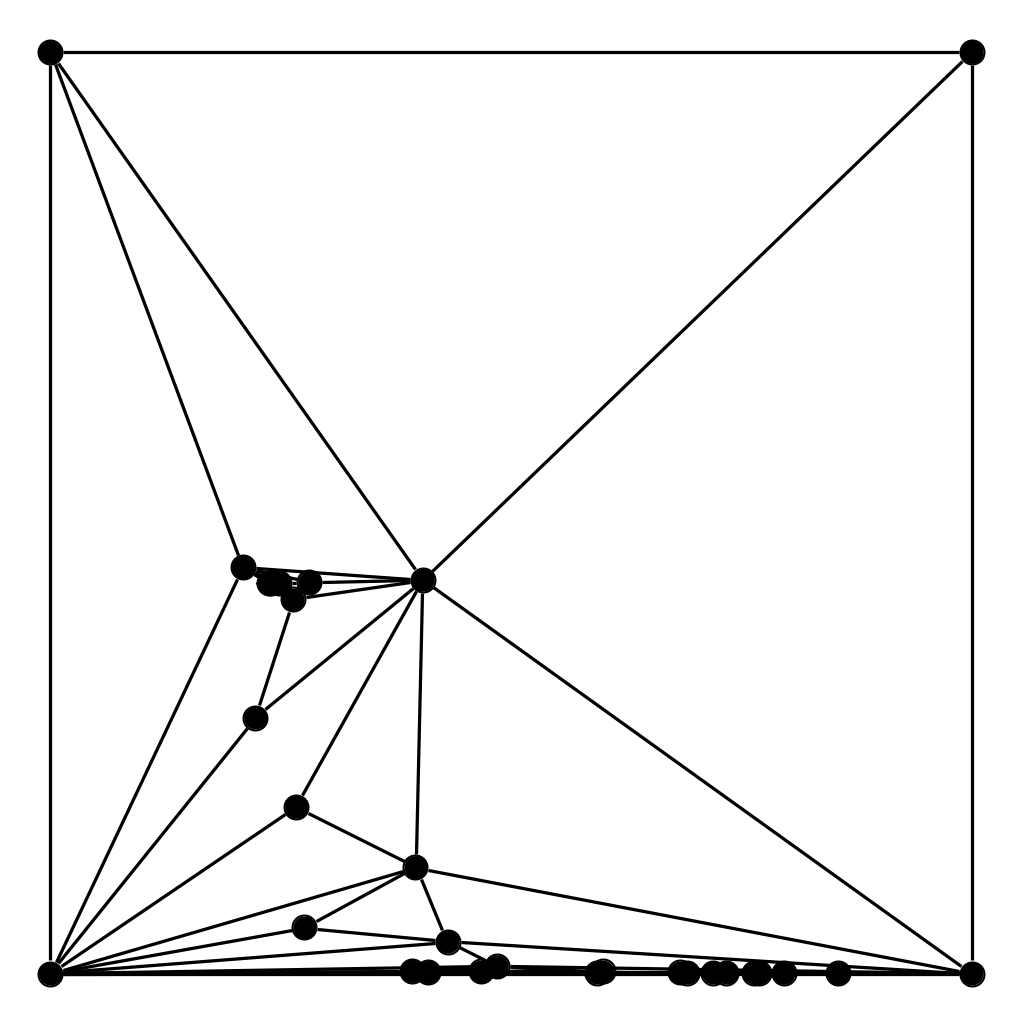 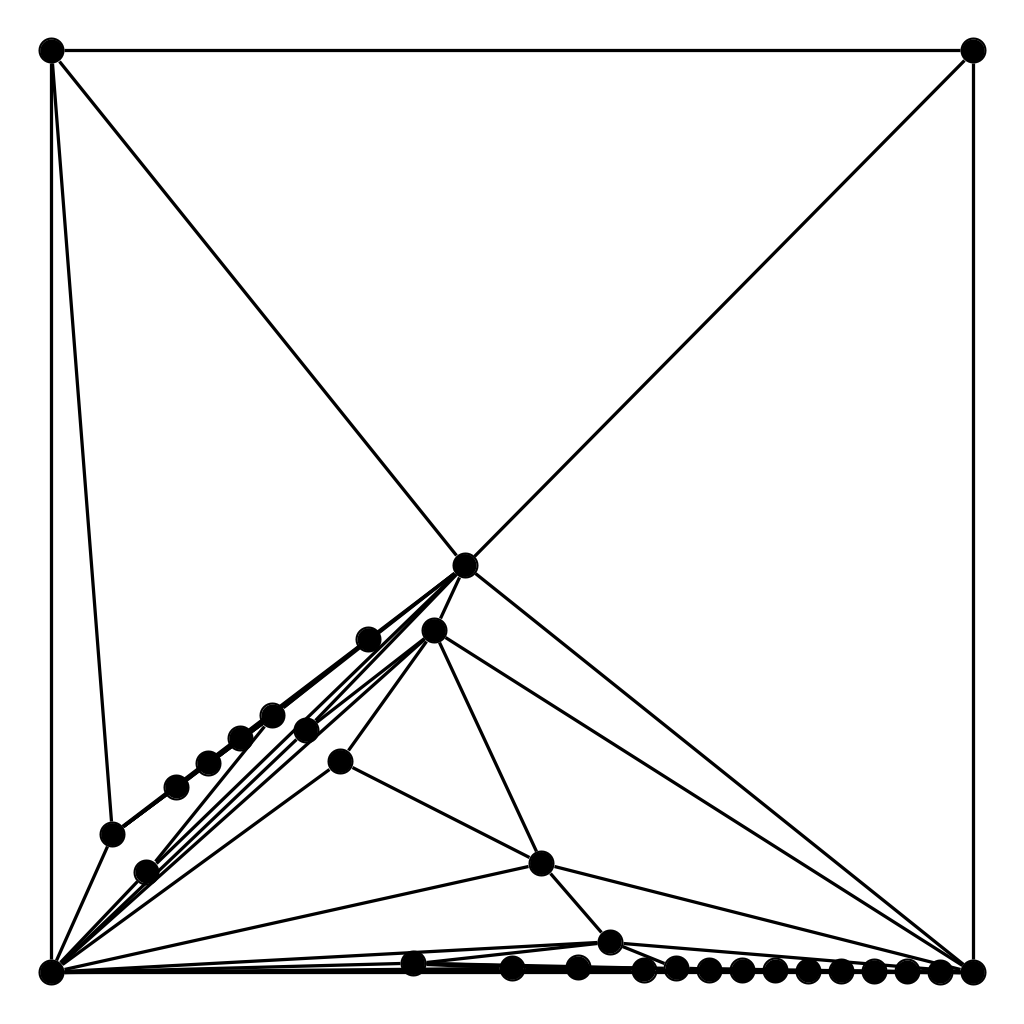 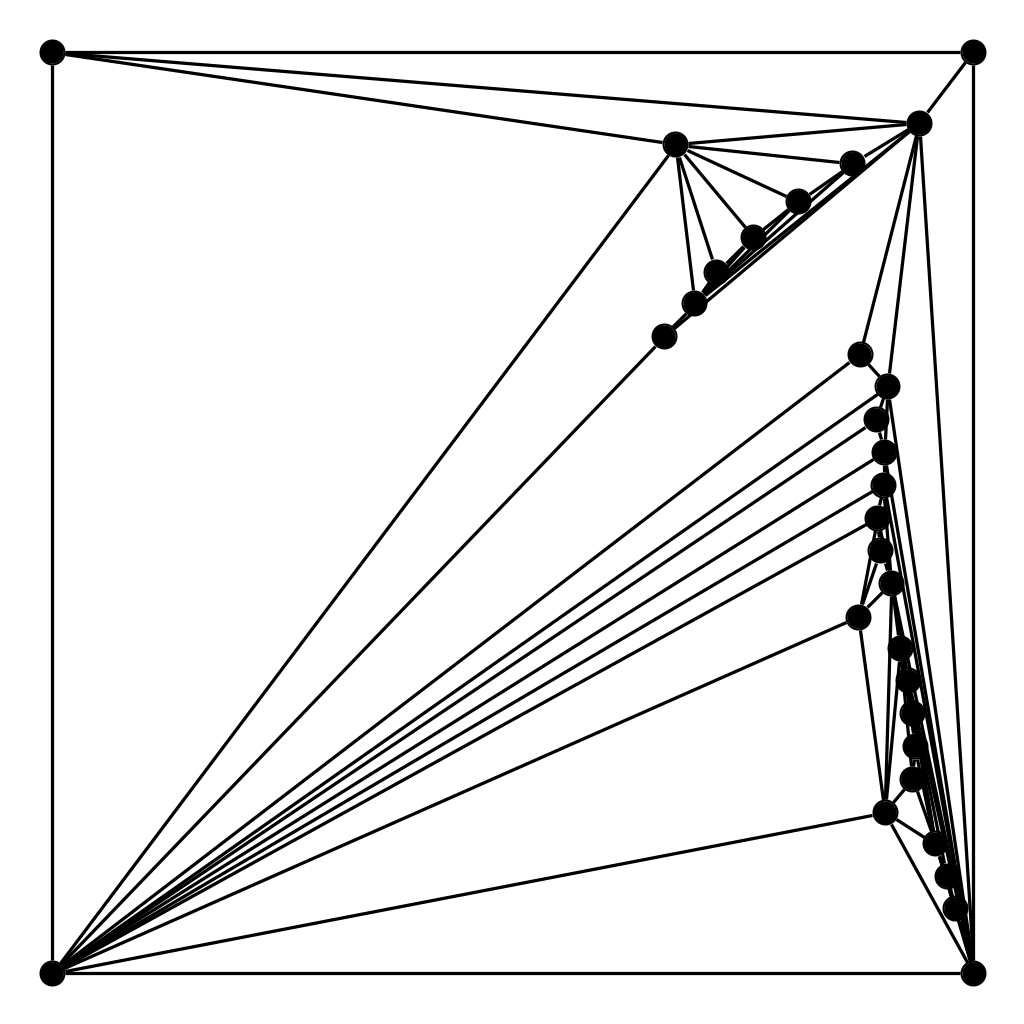 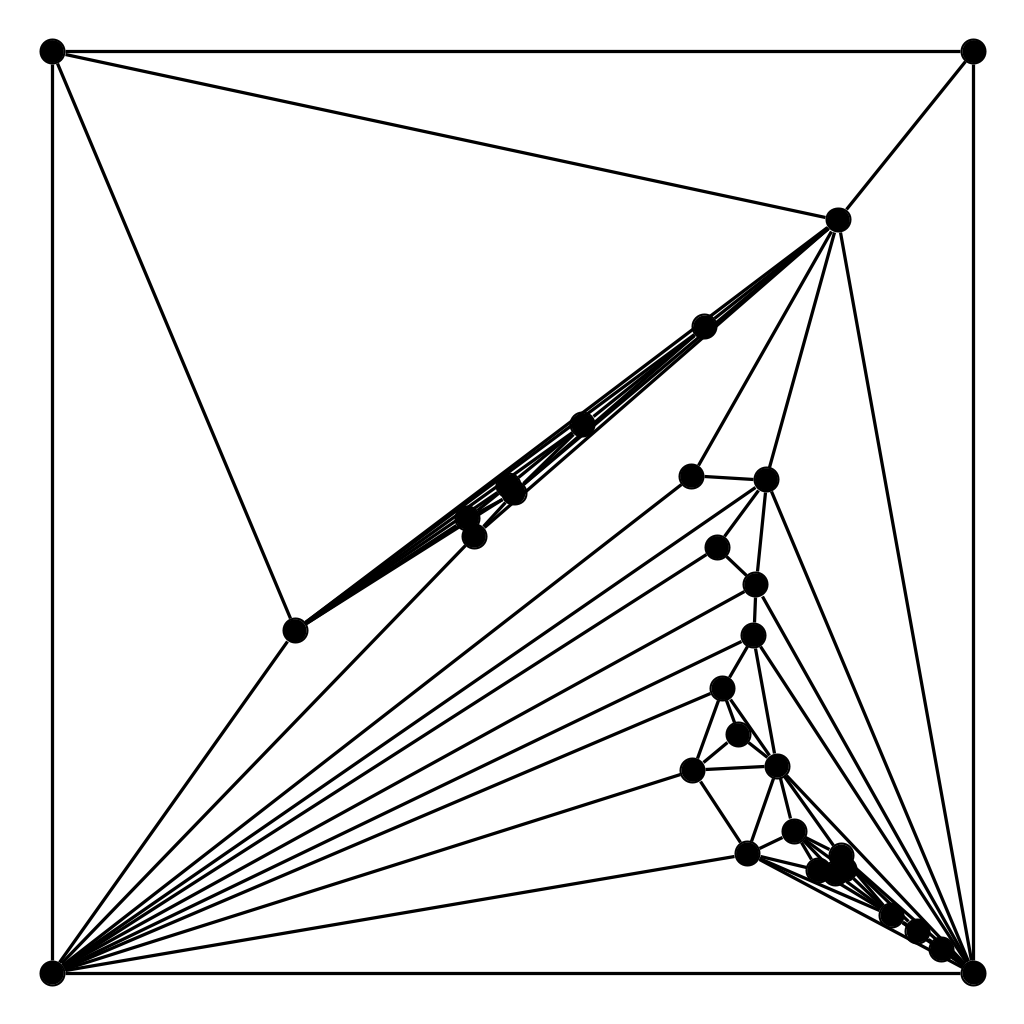 Rotating may help!
We want to spread the drawing in two orthogonal directions and morph those two drawings.
y-spread
Tutte for G(30,80)
x-spread
xy-morph
xy-morph
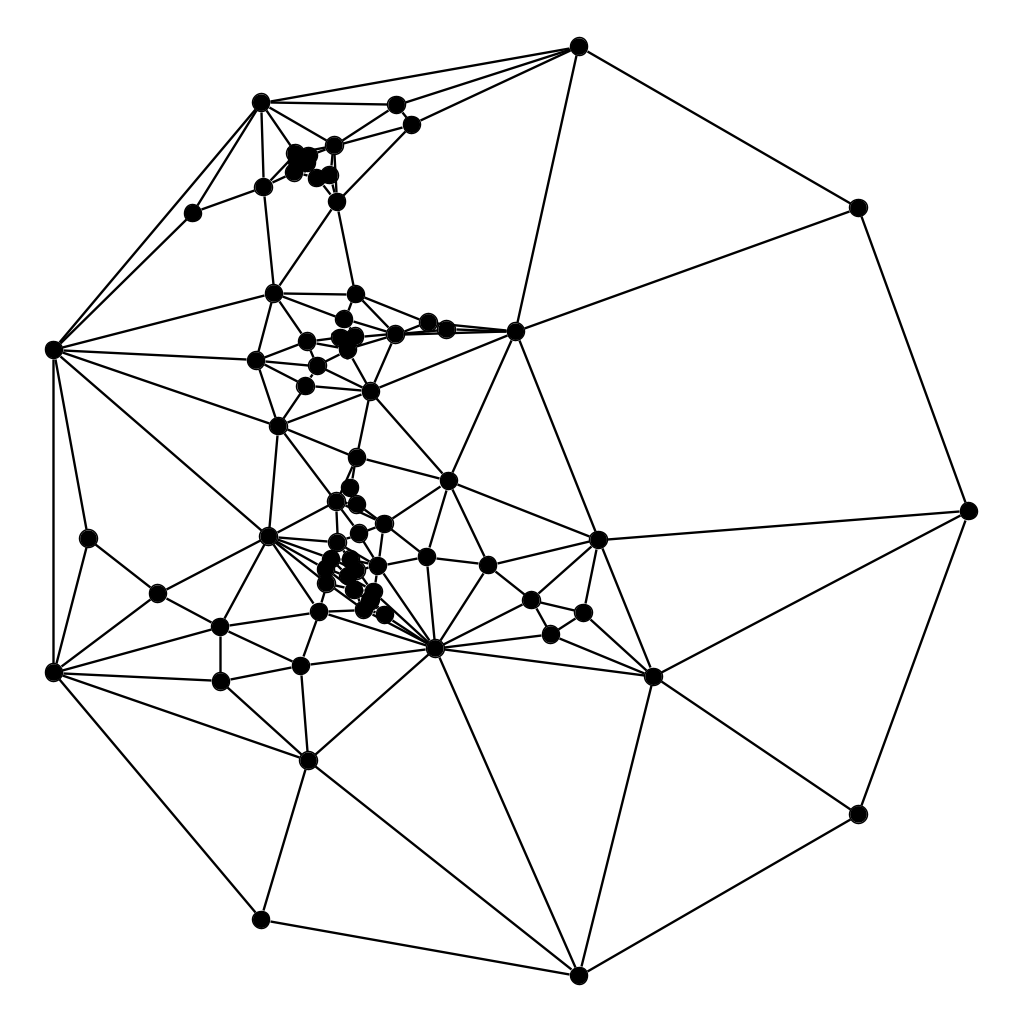 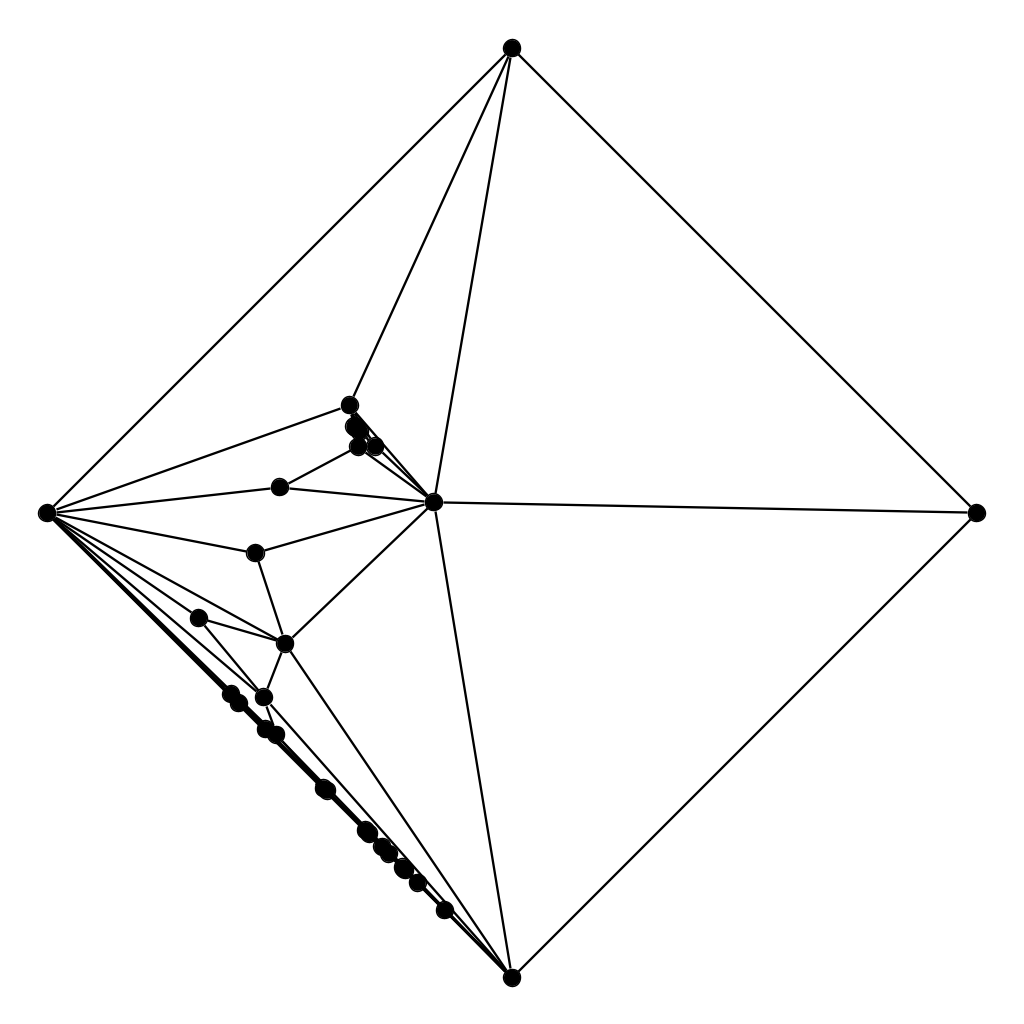 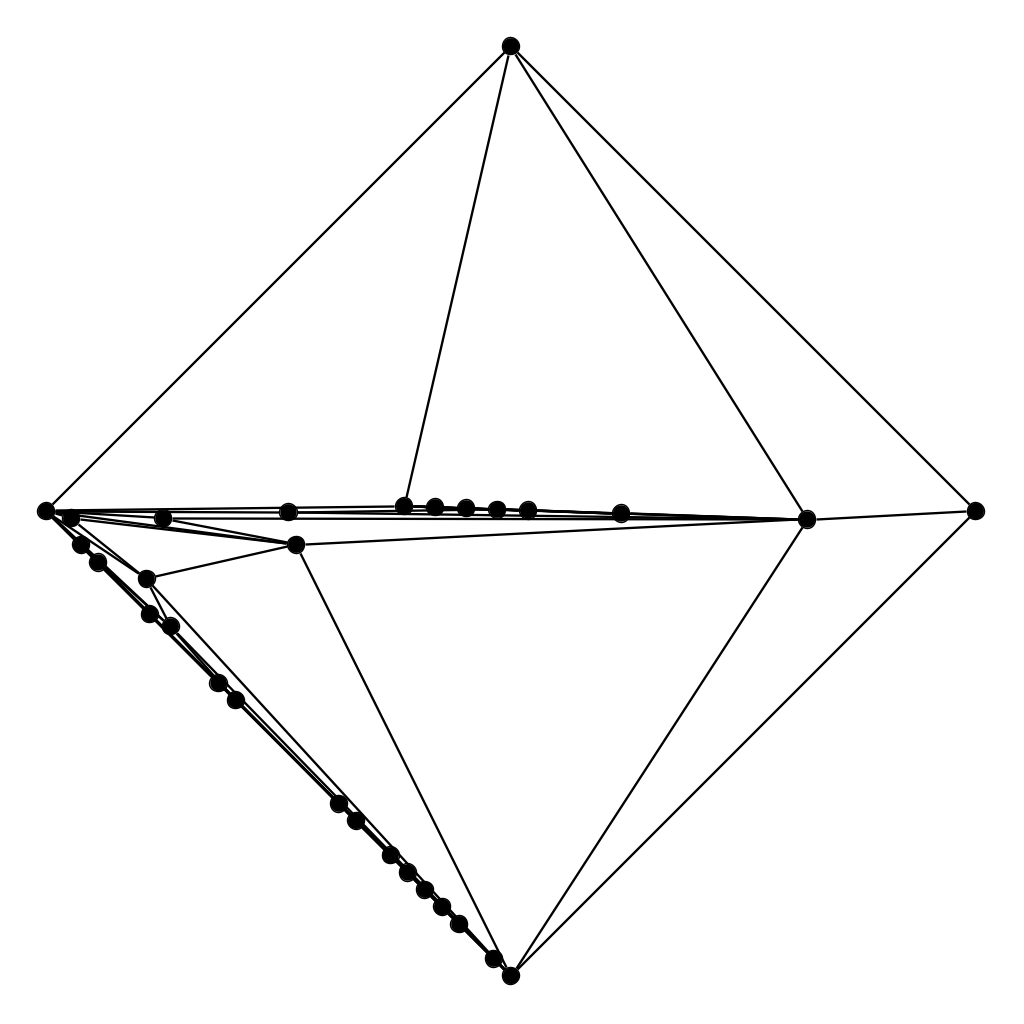 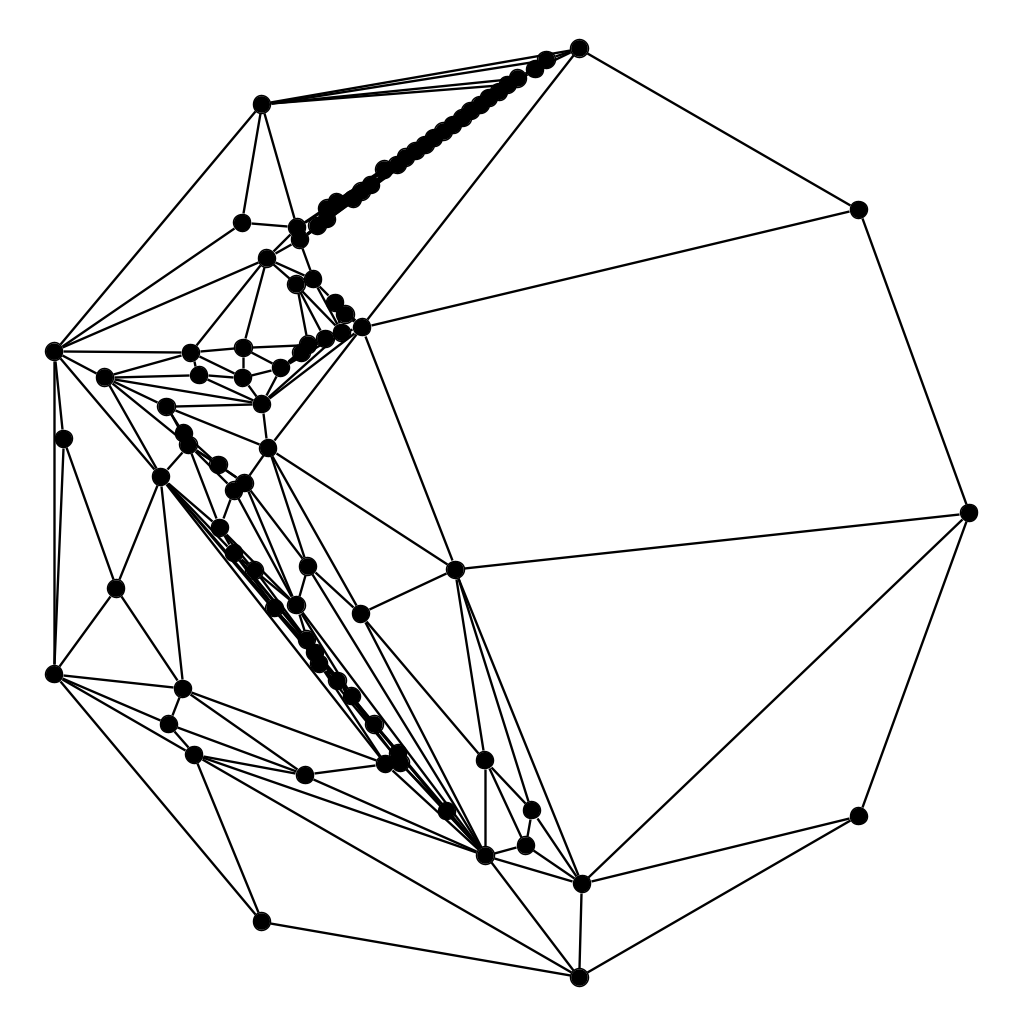 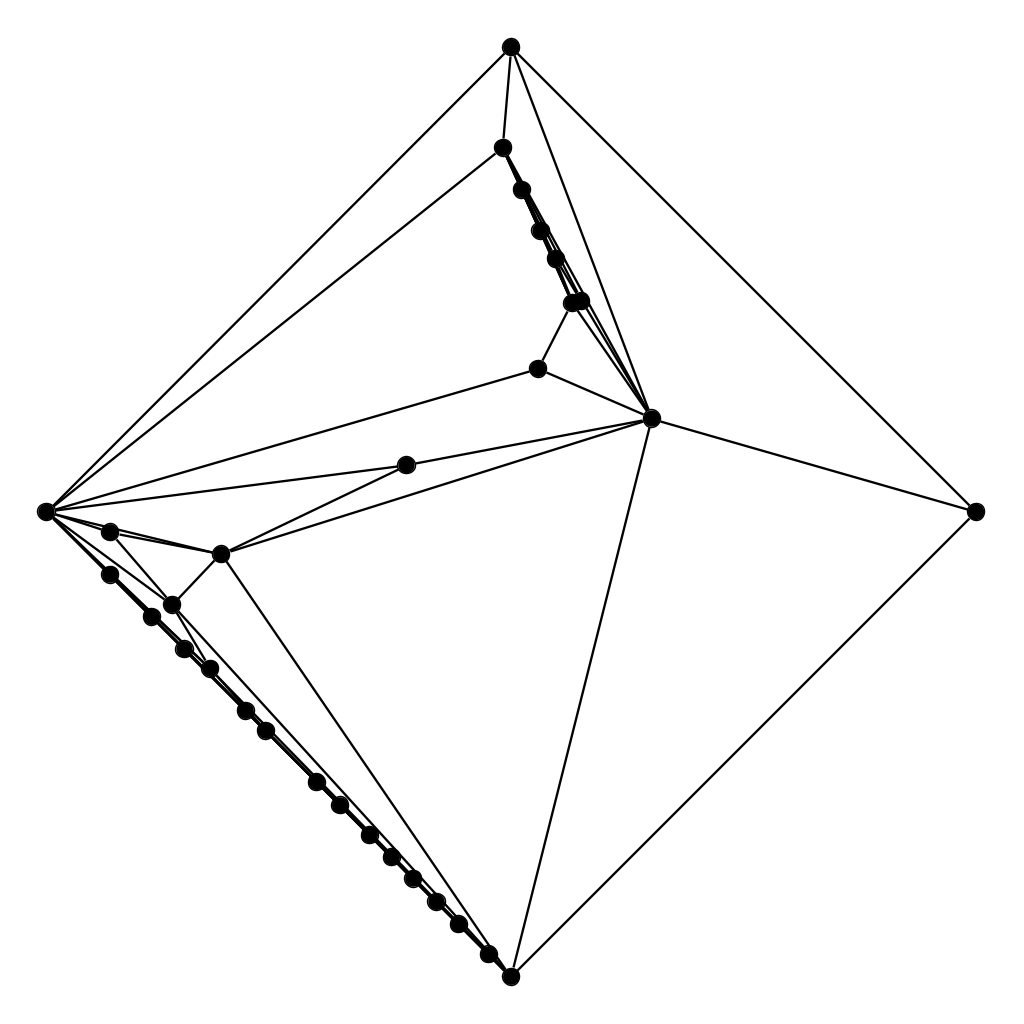 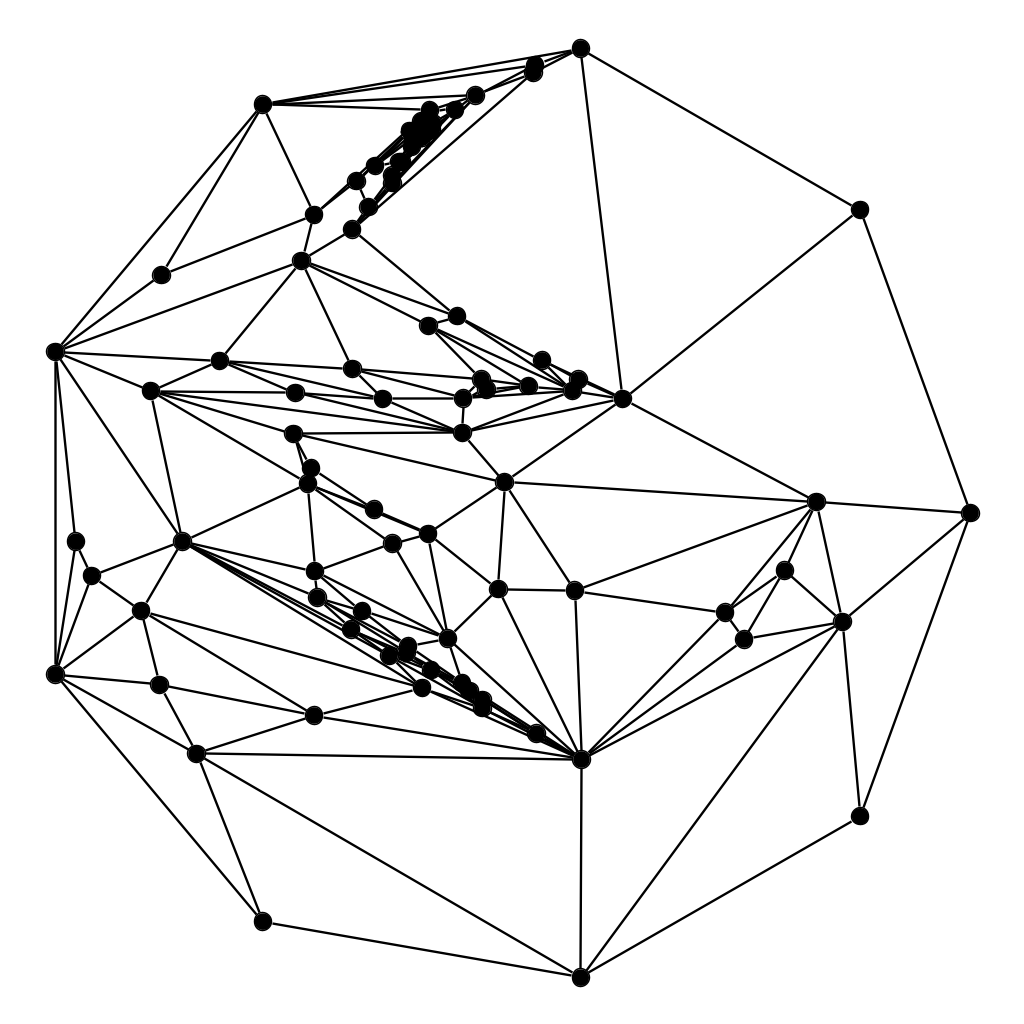 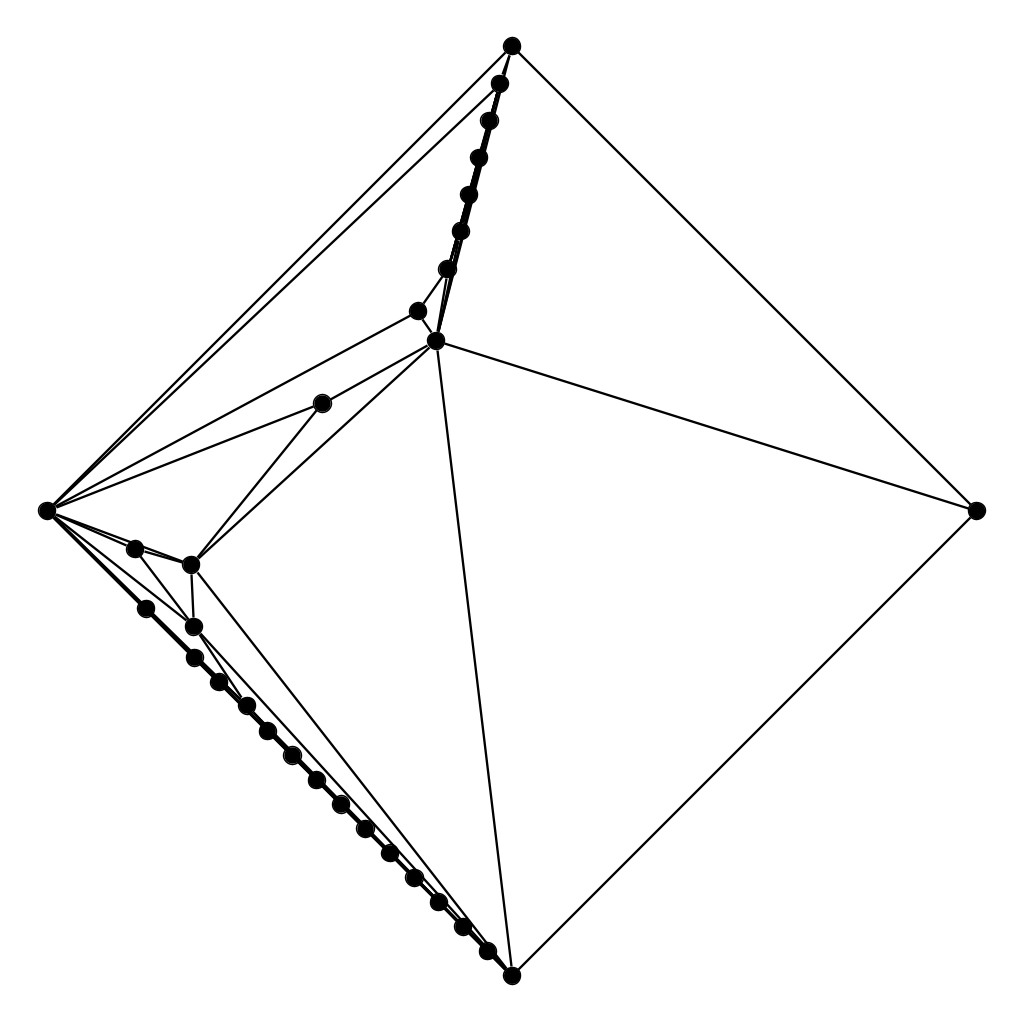 [Speaker Notes: 3-connected planar ⇔ convex polyhedron, 2-connected = biconnectedArbitrary planar graph drawing: add edges till 3-connected,use Tutte, then remove those edges]
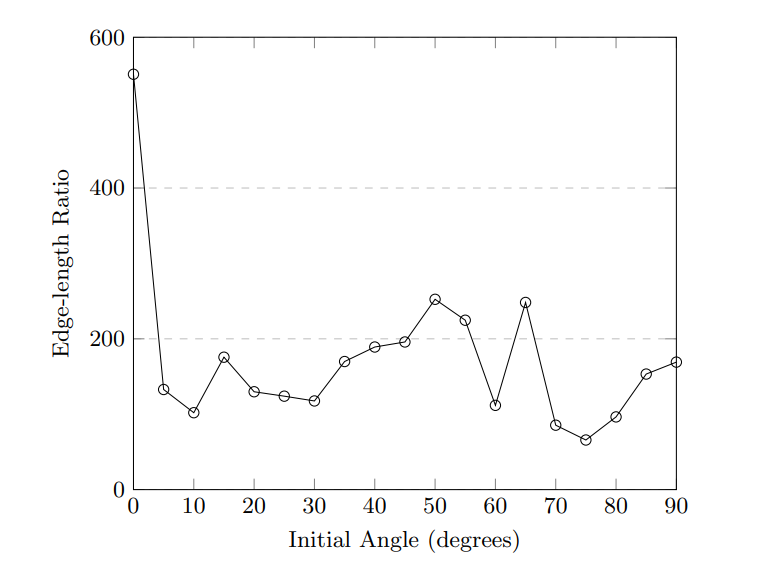 Kaleidoscope
G(90,240)
0 degrees
y-spread
Tutte
x-spread
xy-morph
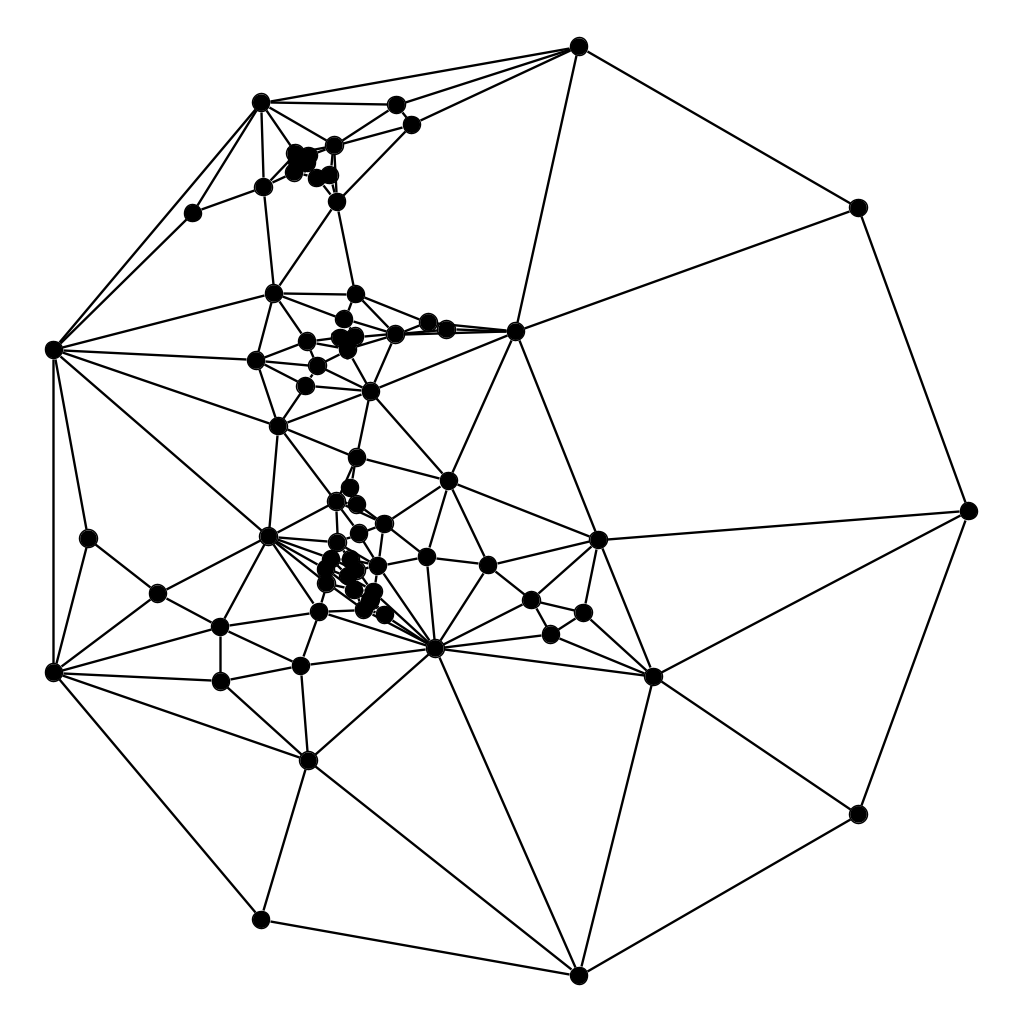 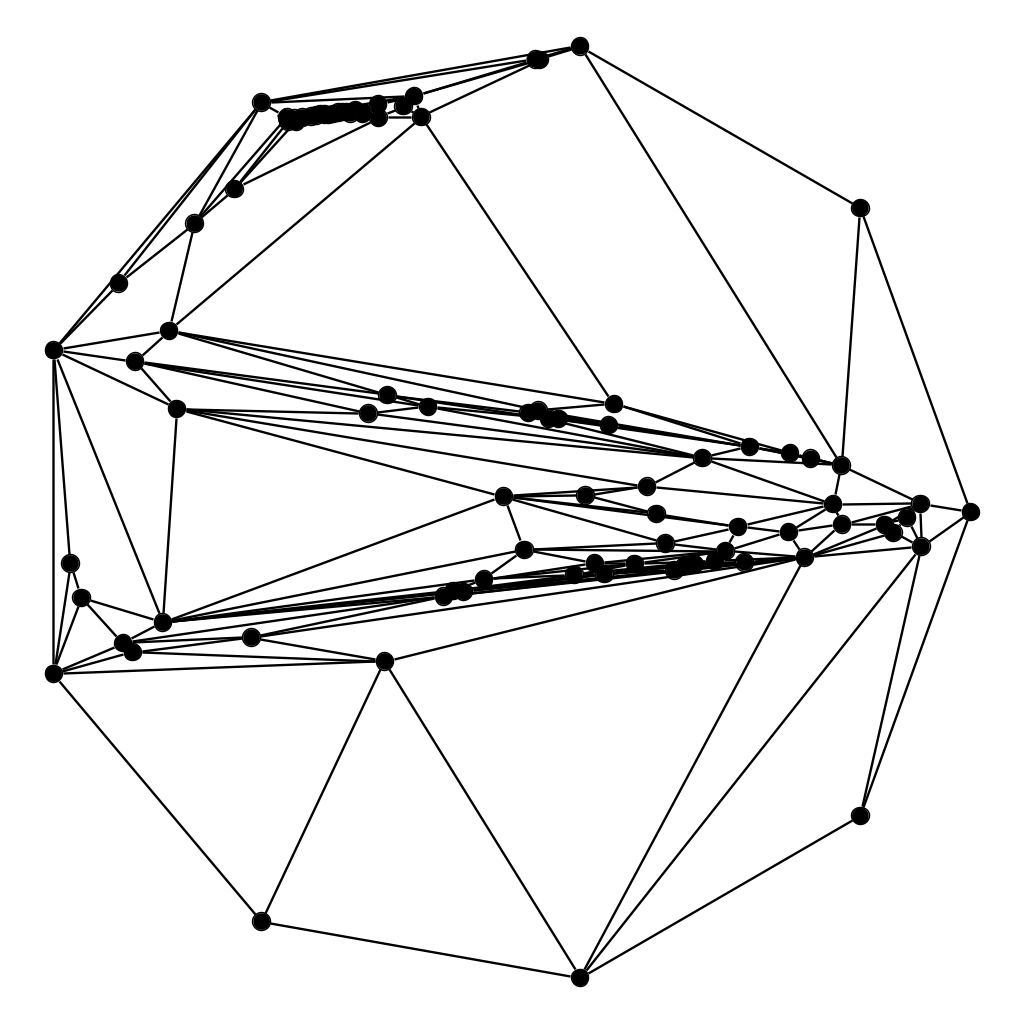 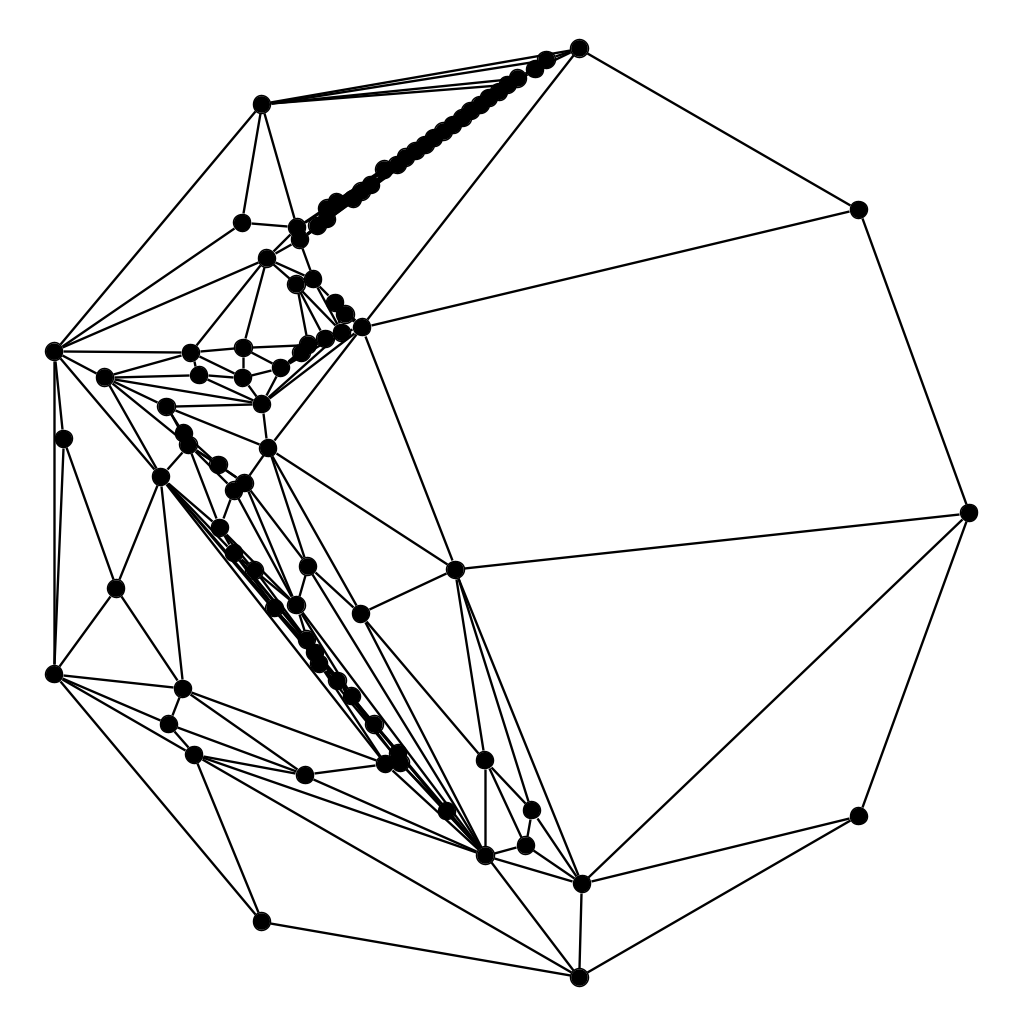 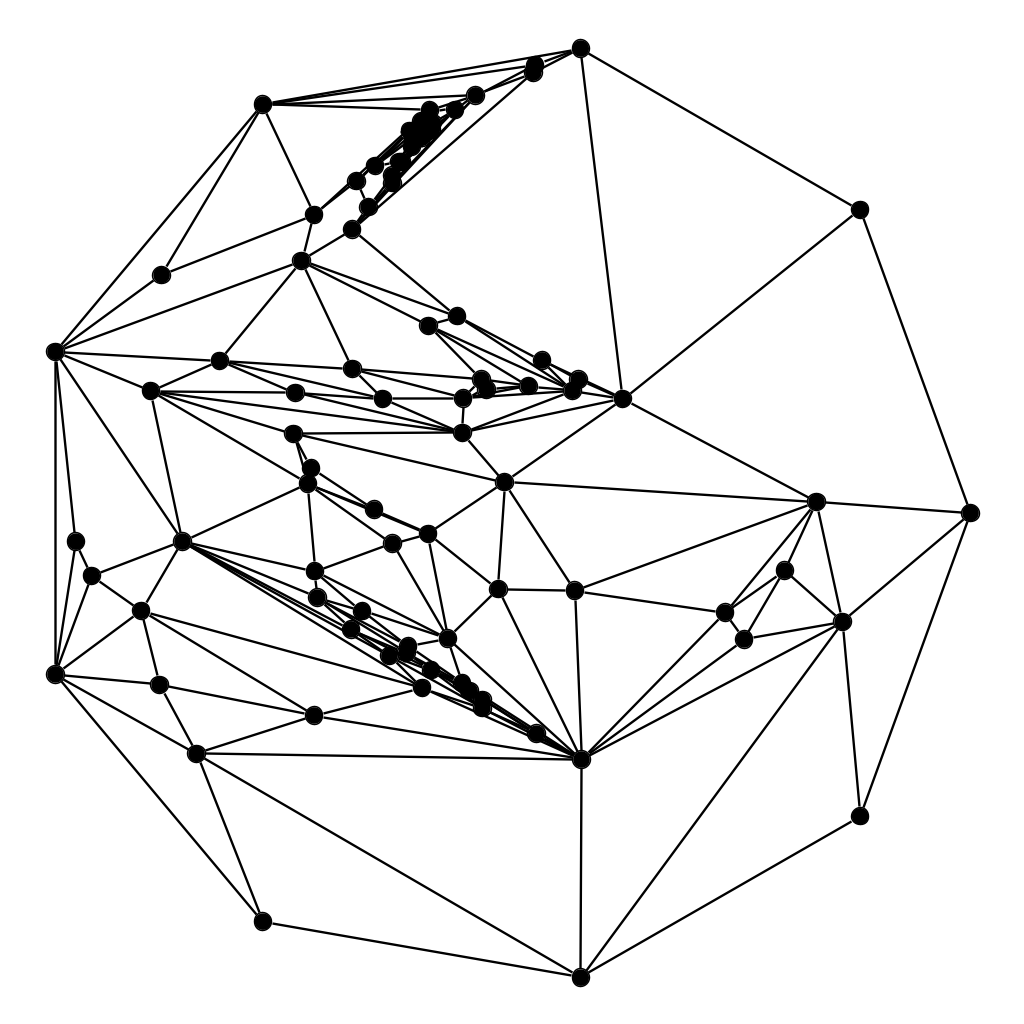 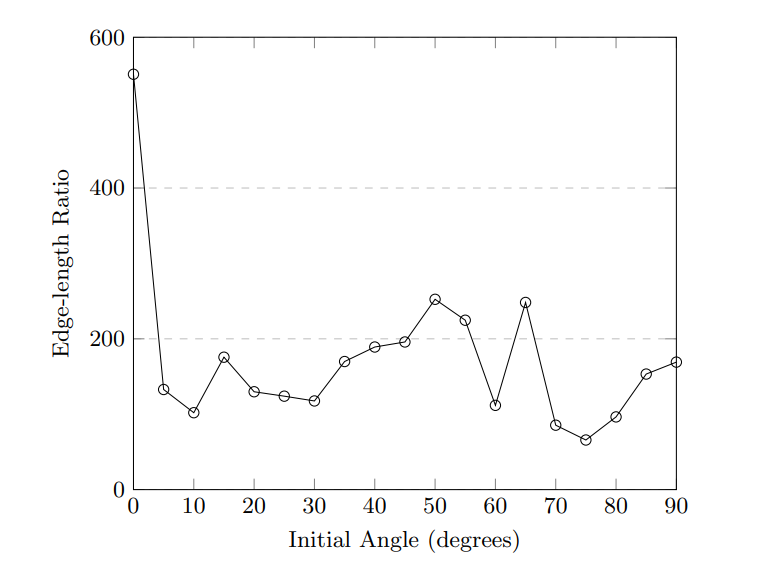 Kaleidoscope
G(90,240)
5 degrees
y-spread
Tutte
x-spread
xy-morph
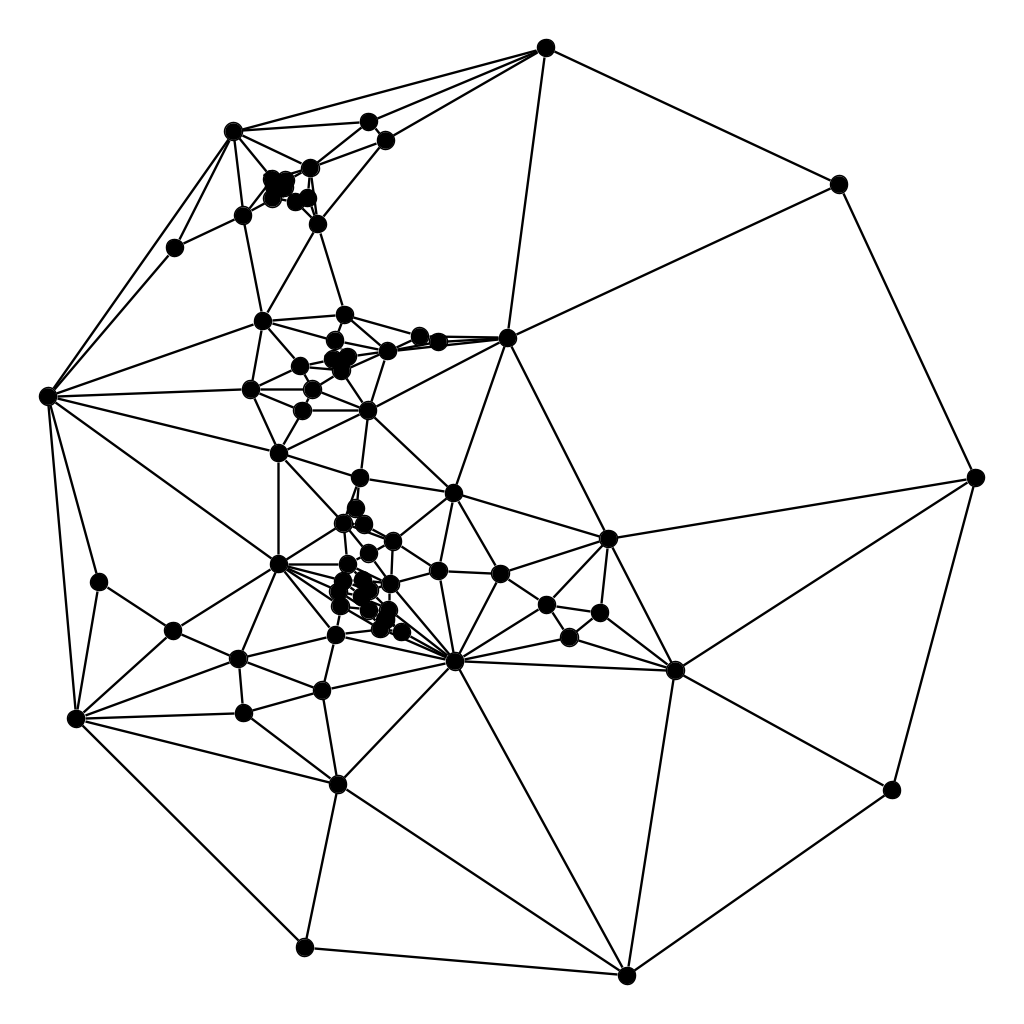 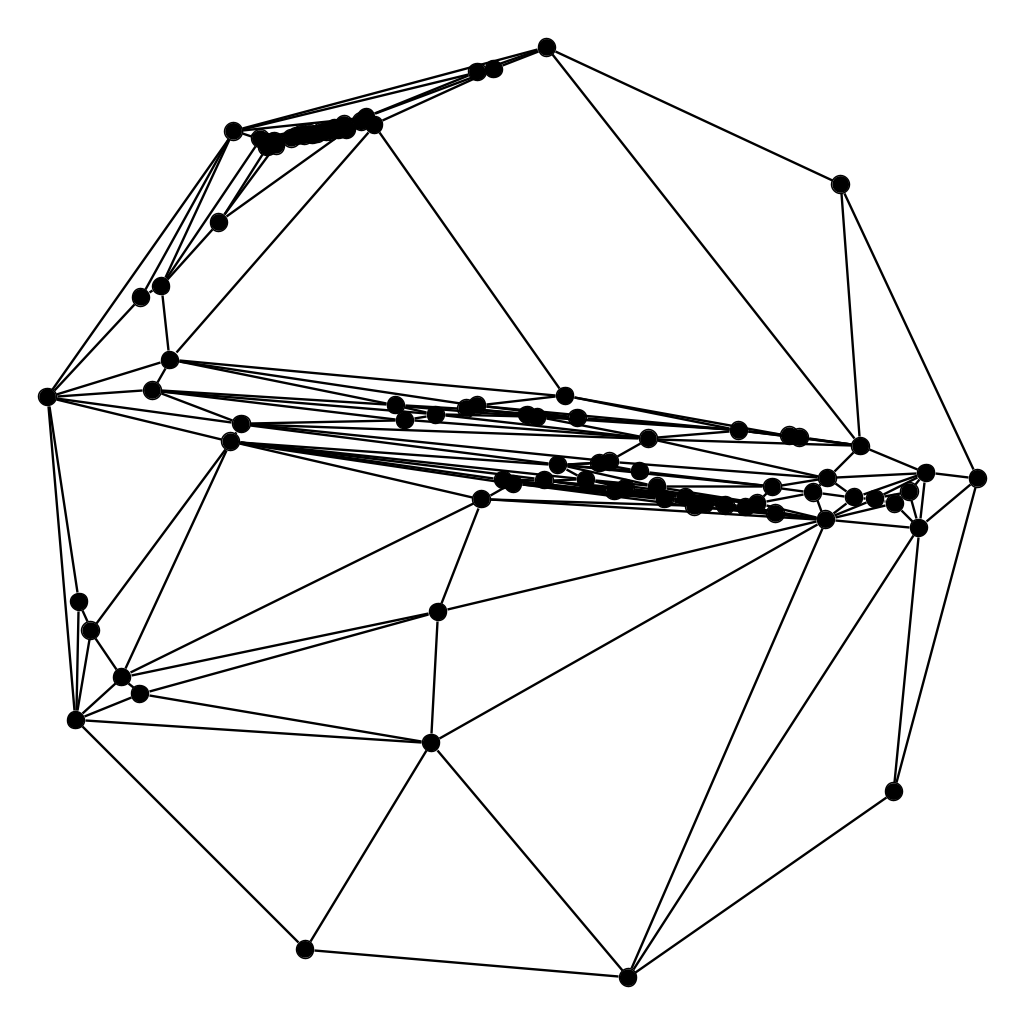 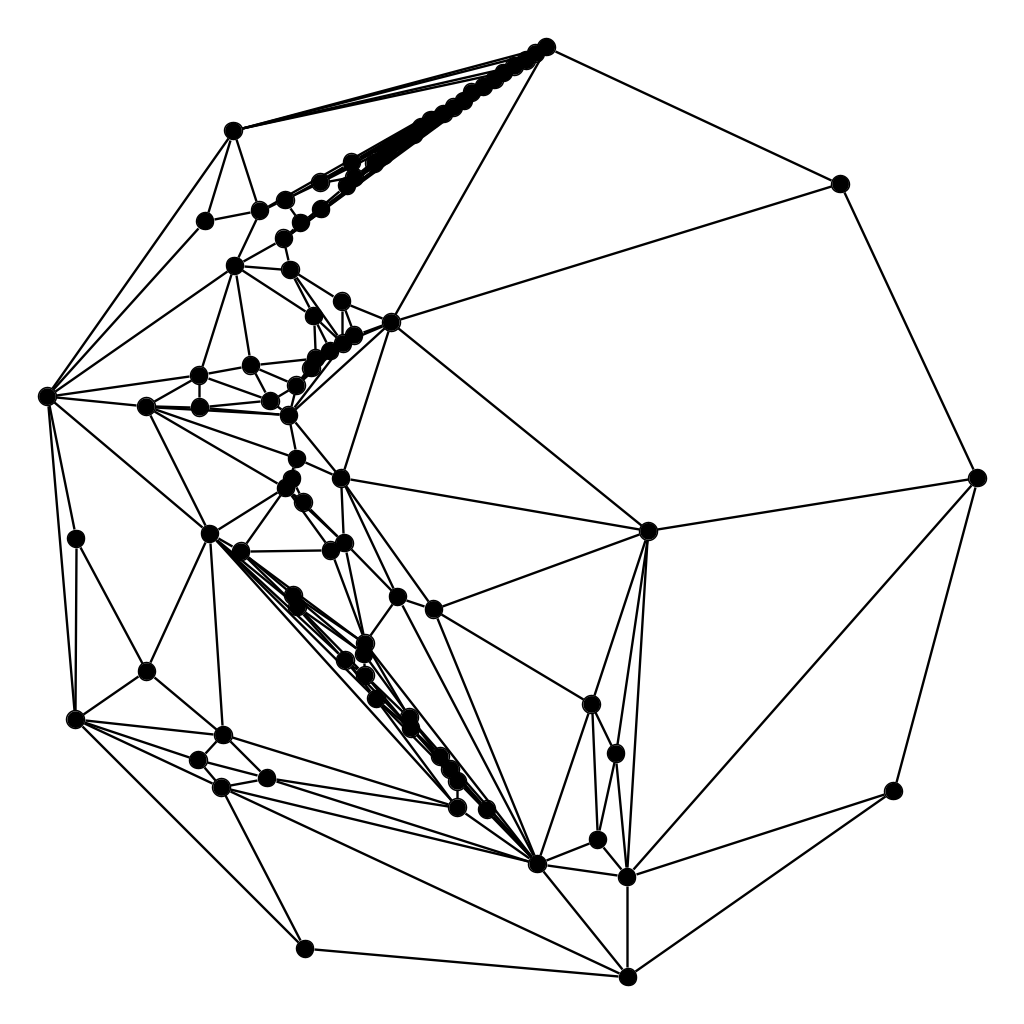 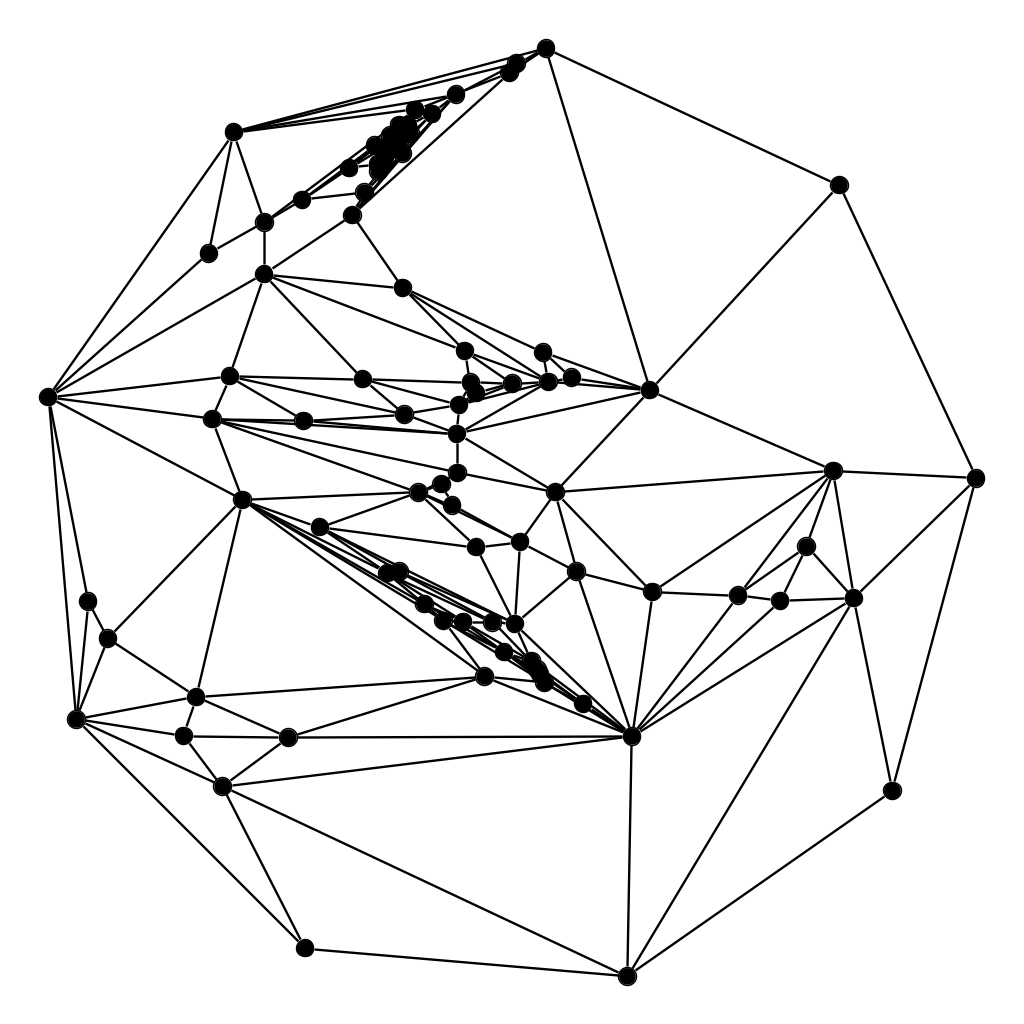 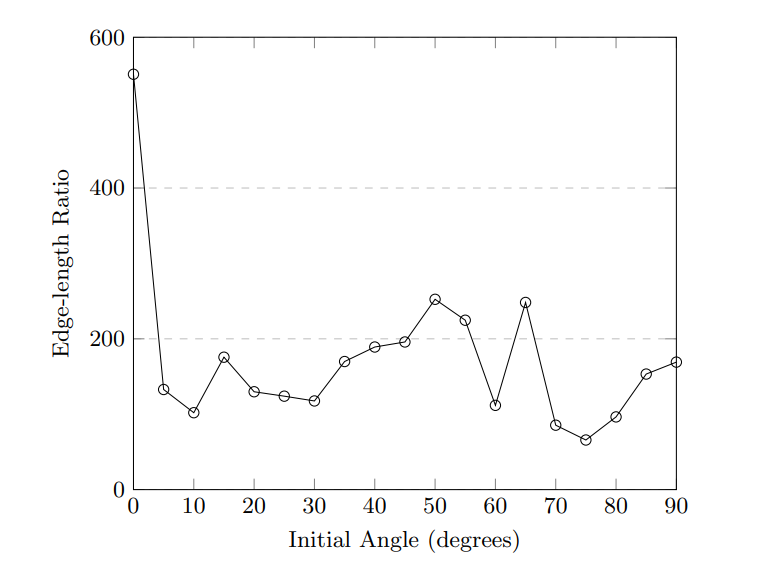 Kaleidoscope
G(90,240)
10 degrees
y-spread
Tutte
x-spread
xy-morph
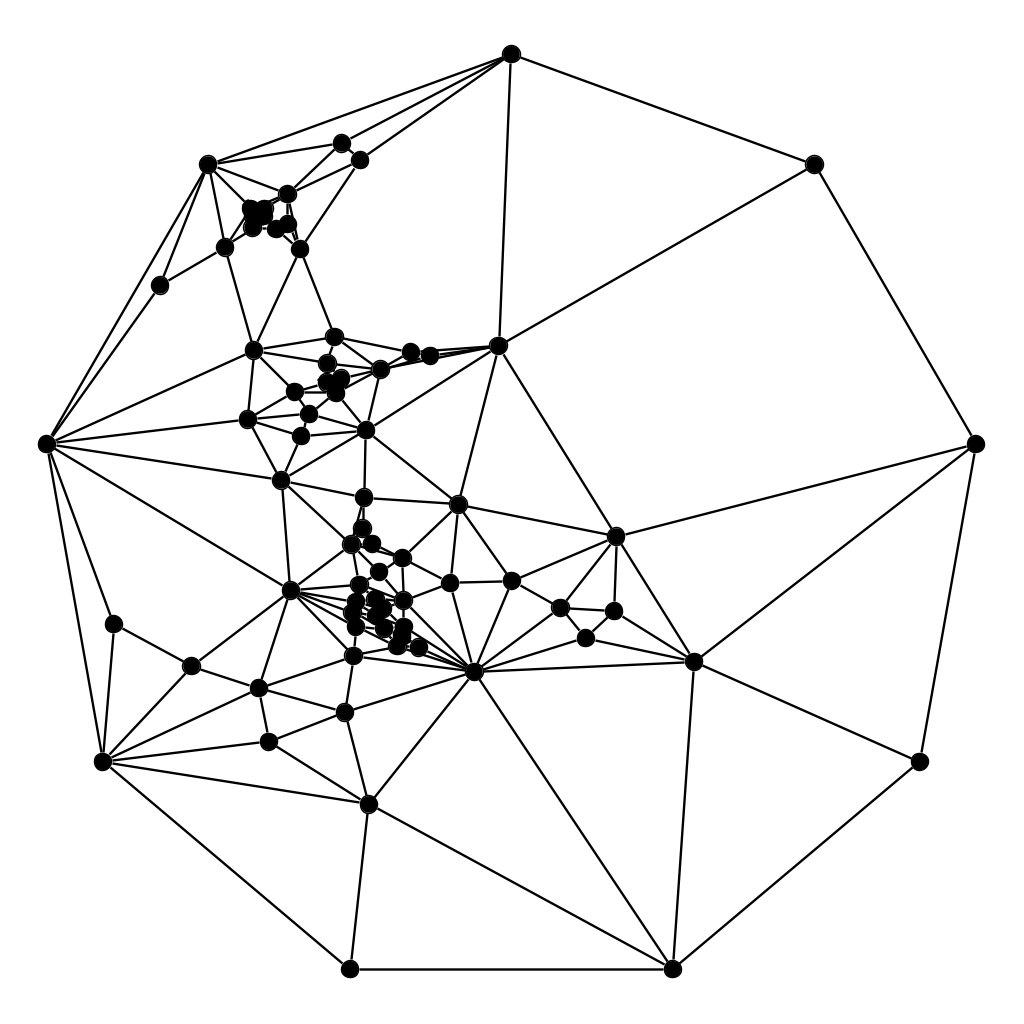 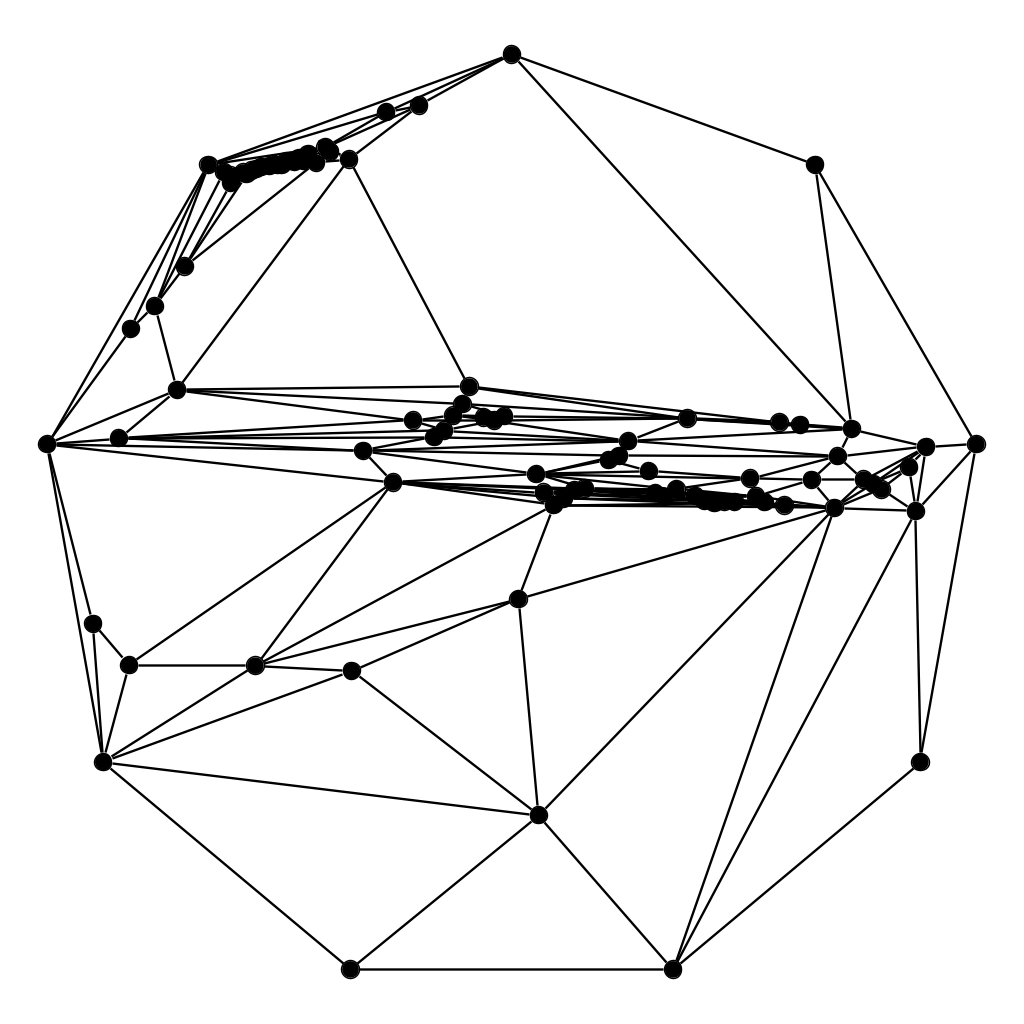 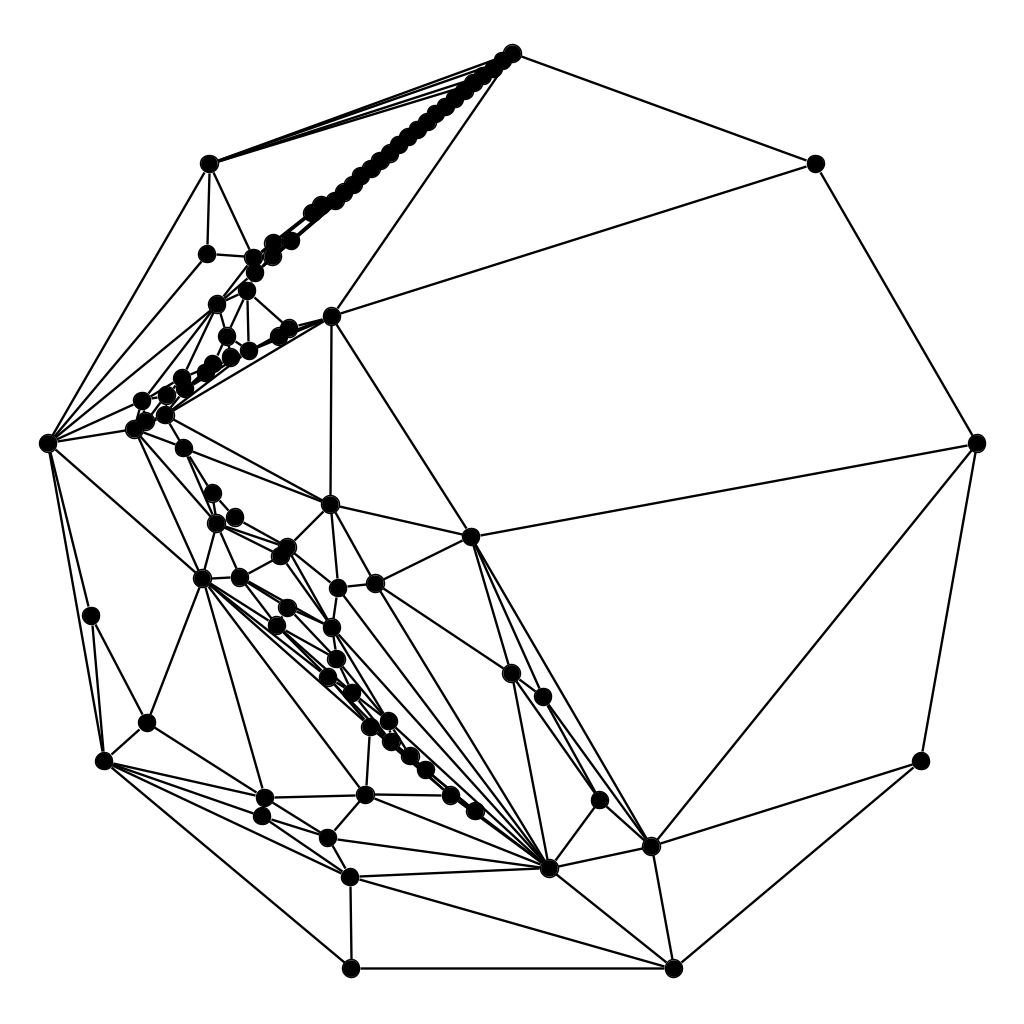 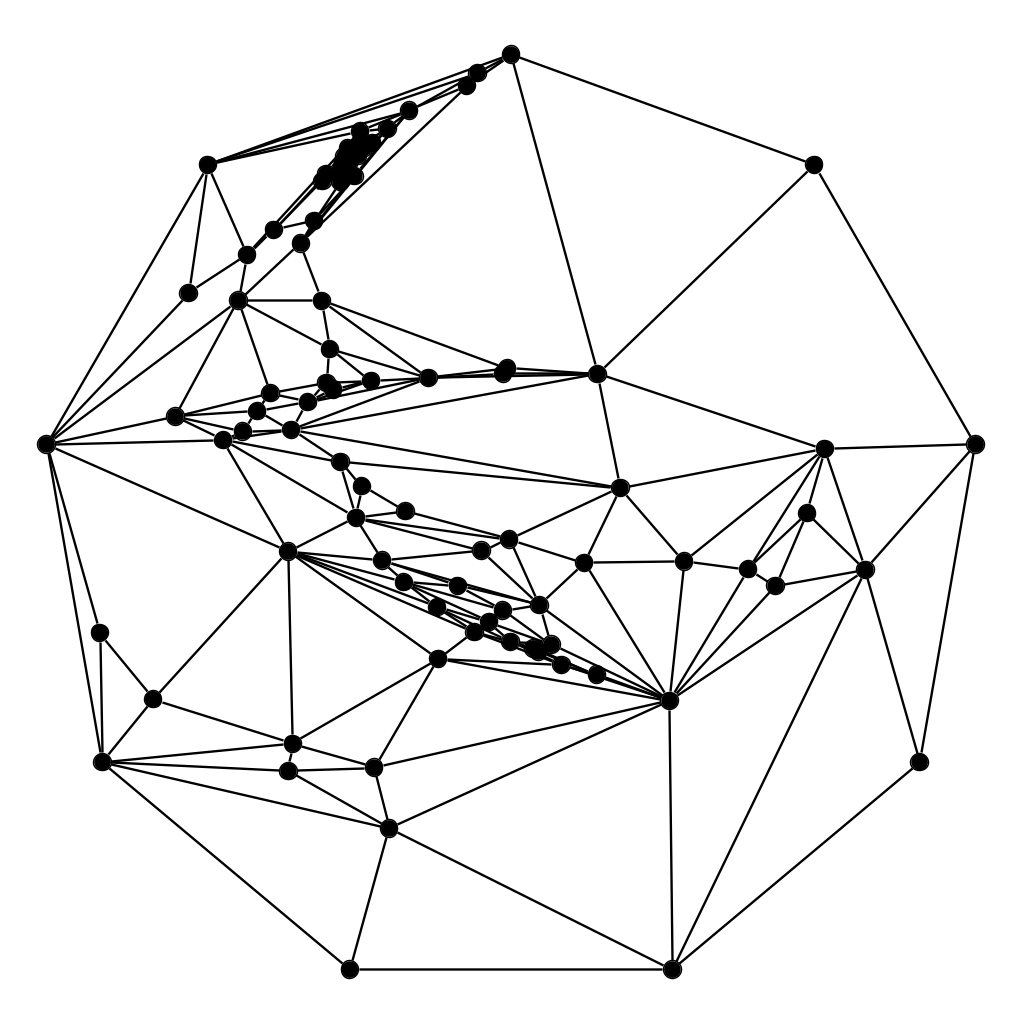 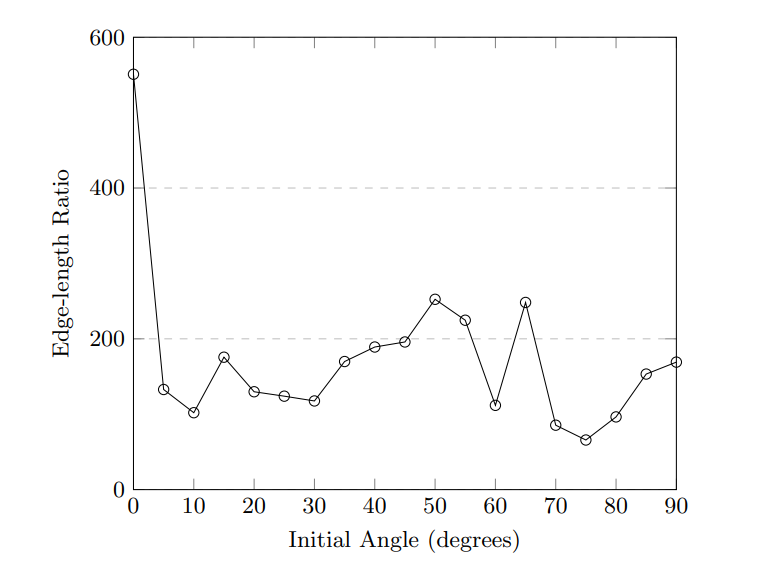 Kaleidoscope
G(90,240)
15 degrees
y-spread
Tutte
x-spread
xy-morph
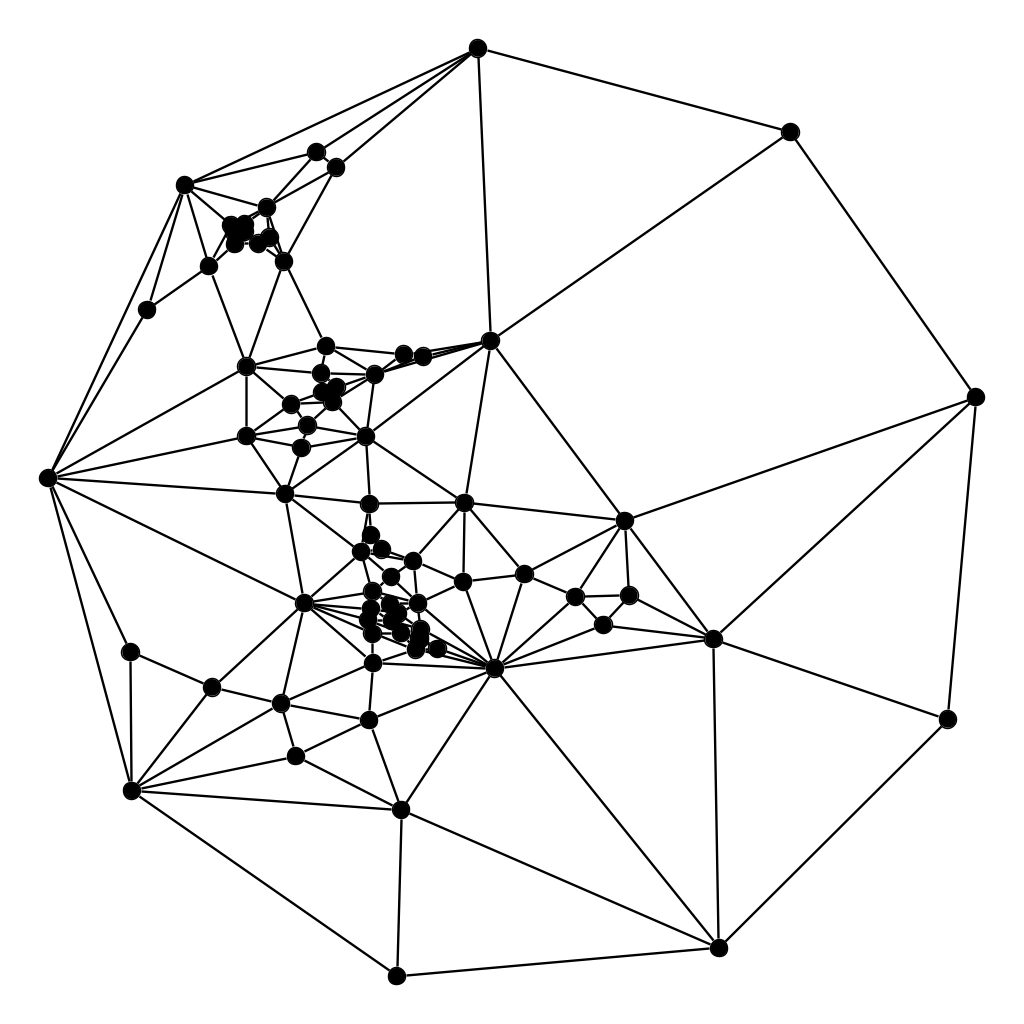 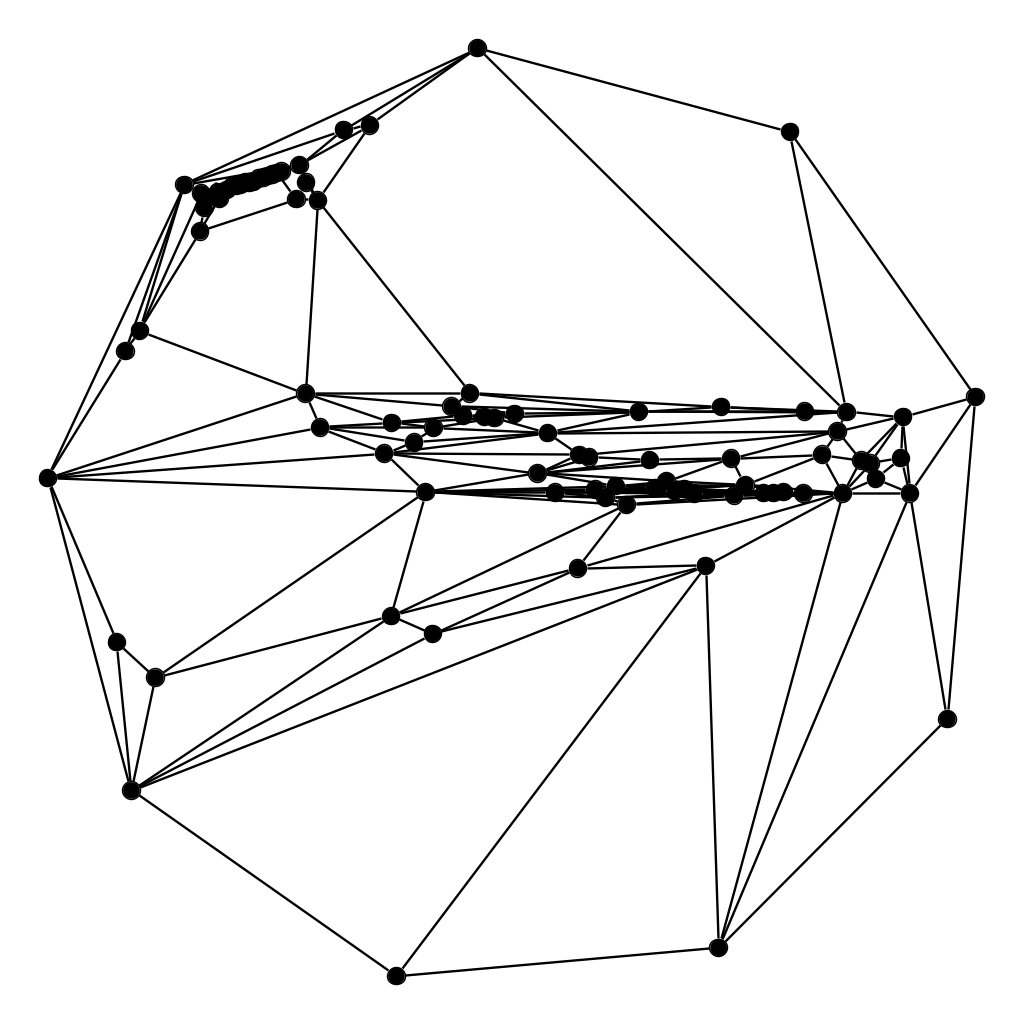 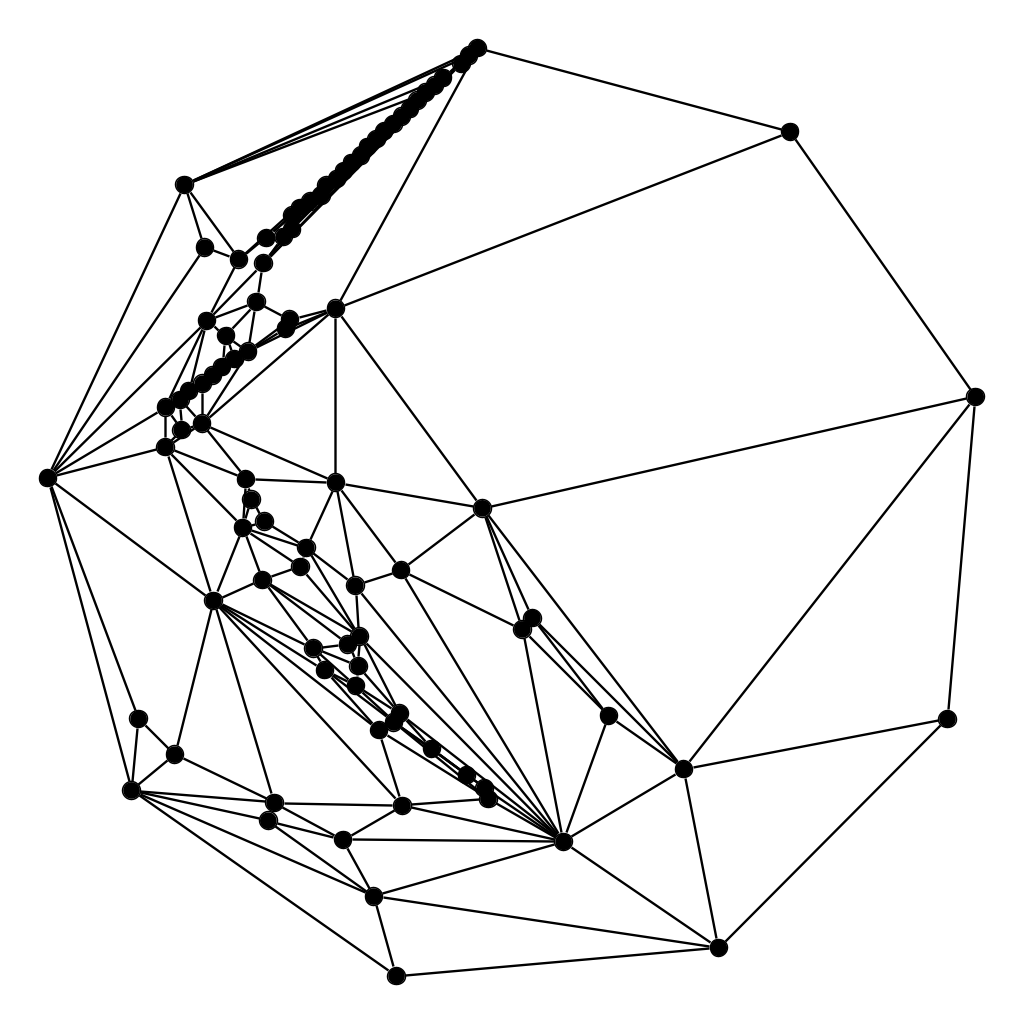 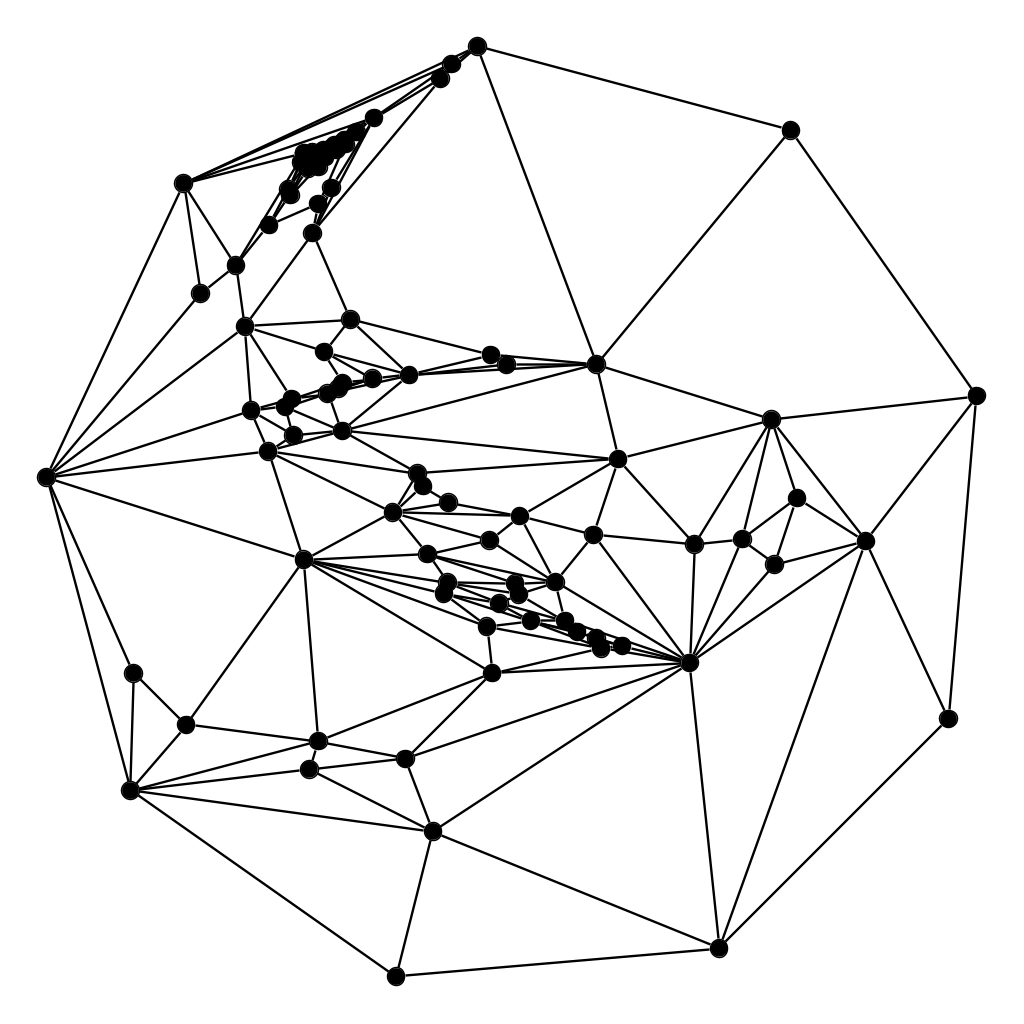 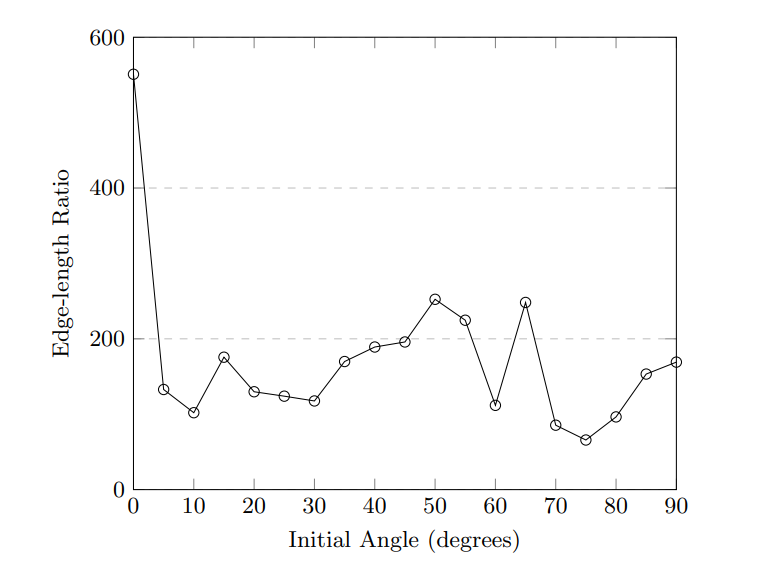 Kaleidoscope
G(90,240)
20 degrees
y-spread
Tutte
x-spread
xy-morph
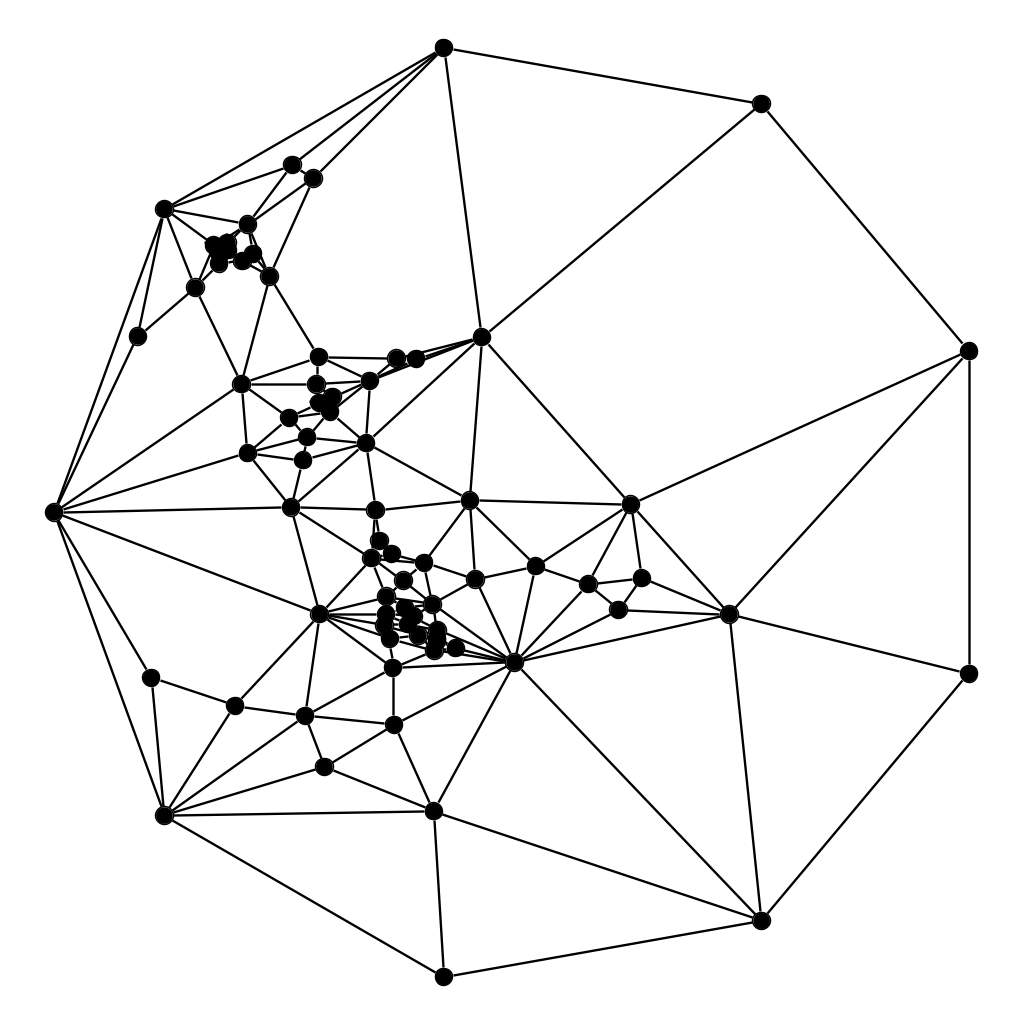 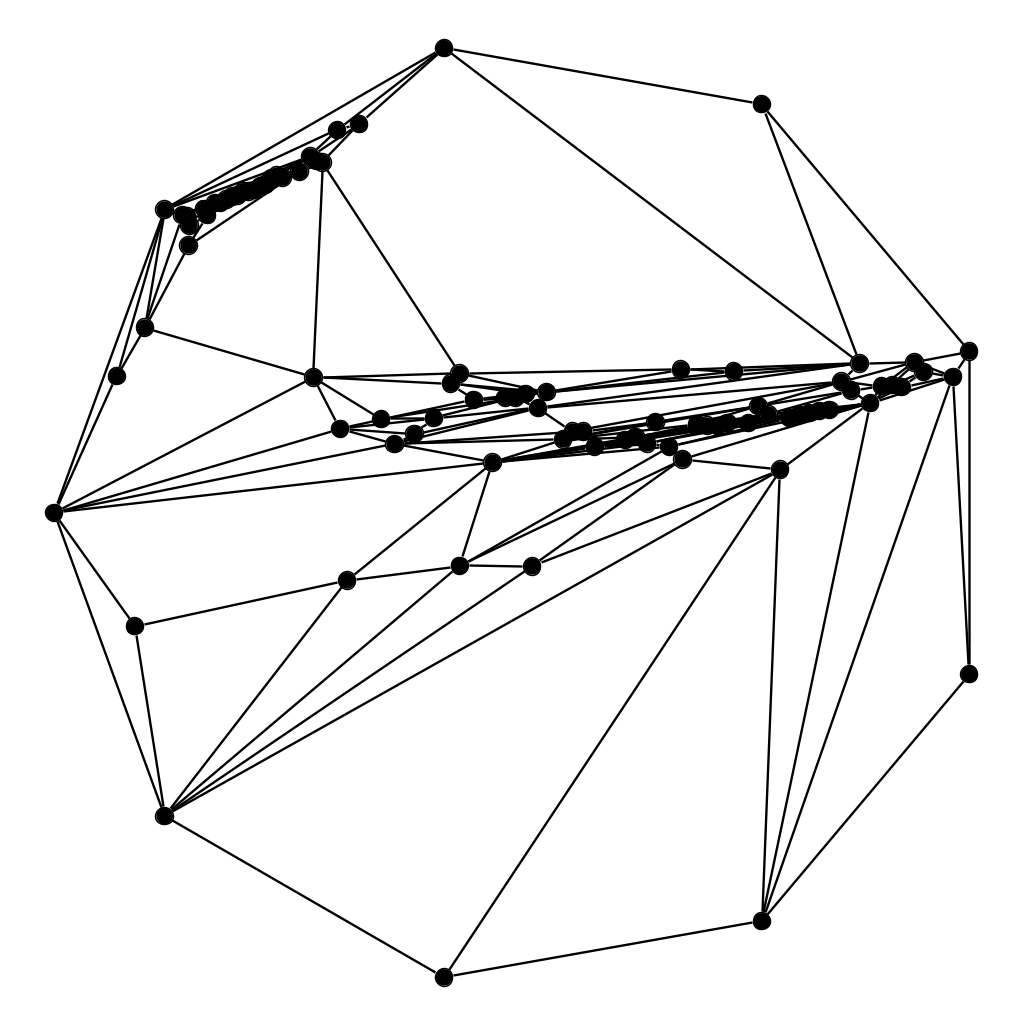 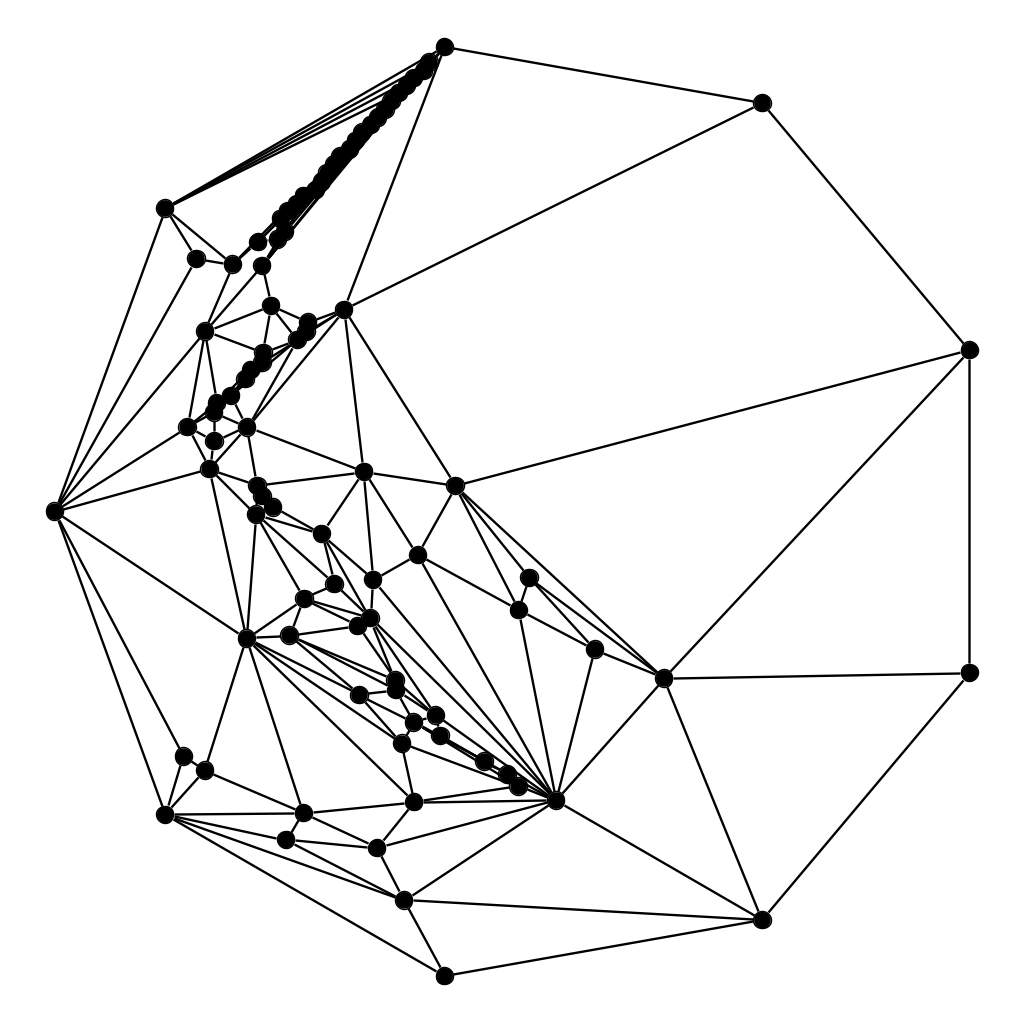 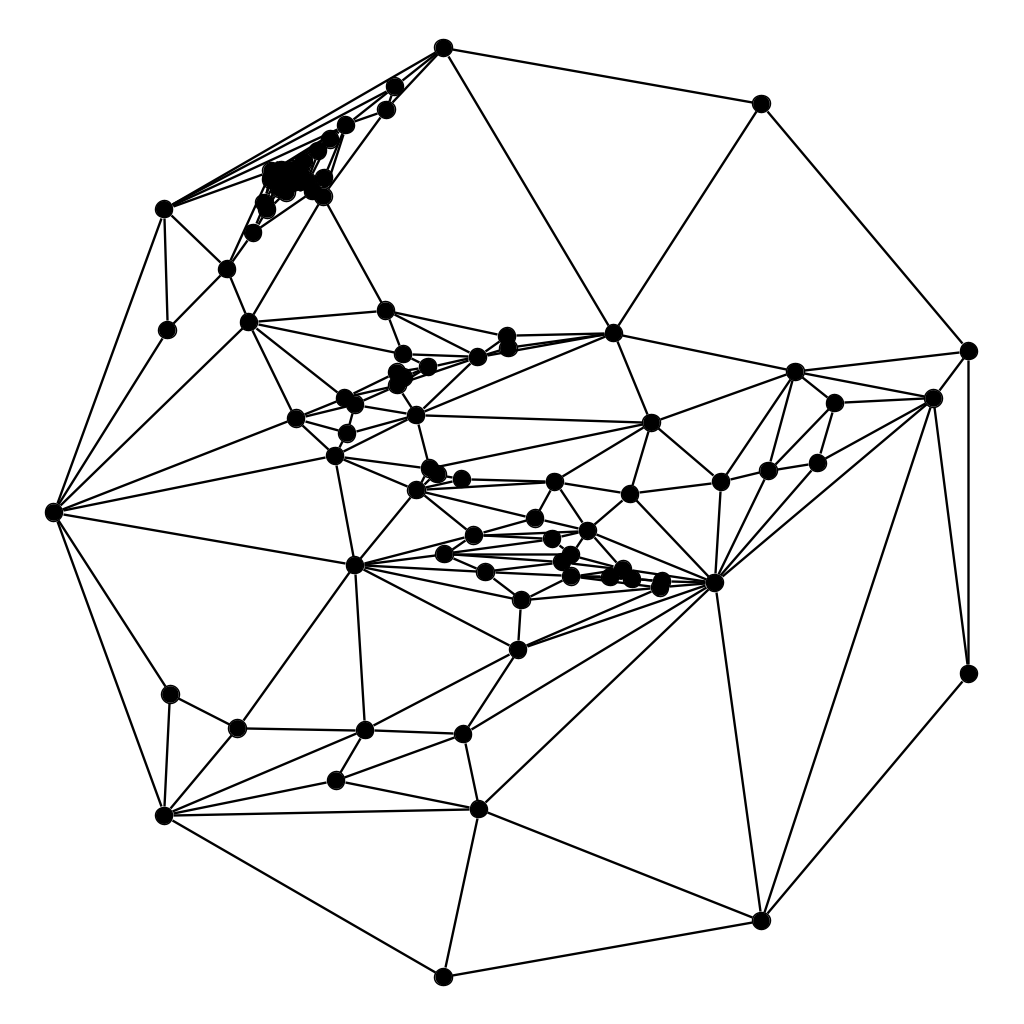 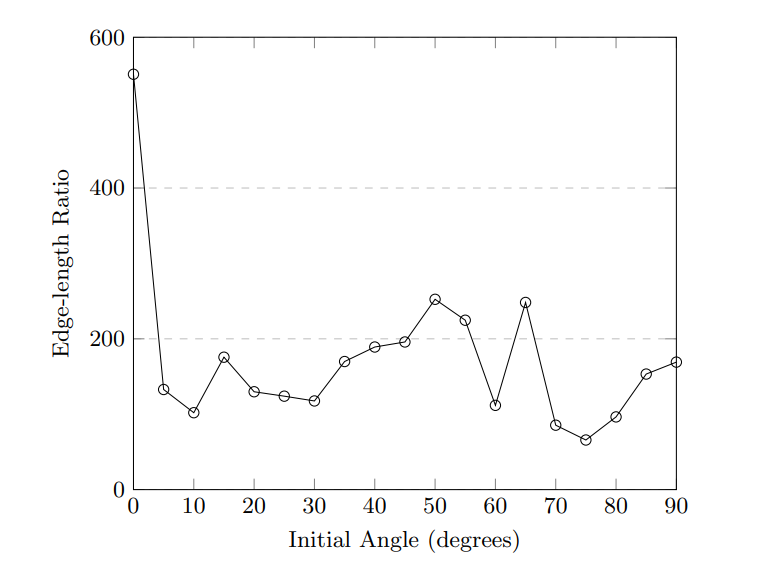 Kaleidoscope
G(90,240)
25 degrees
y-spread
Tutte
x-spread
xy-morph
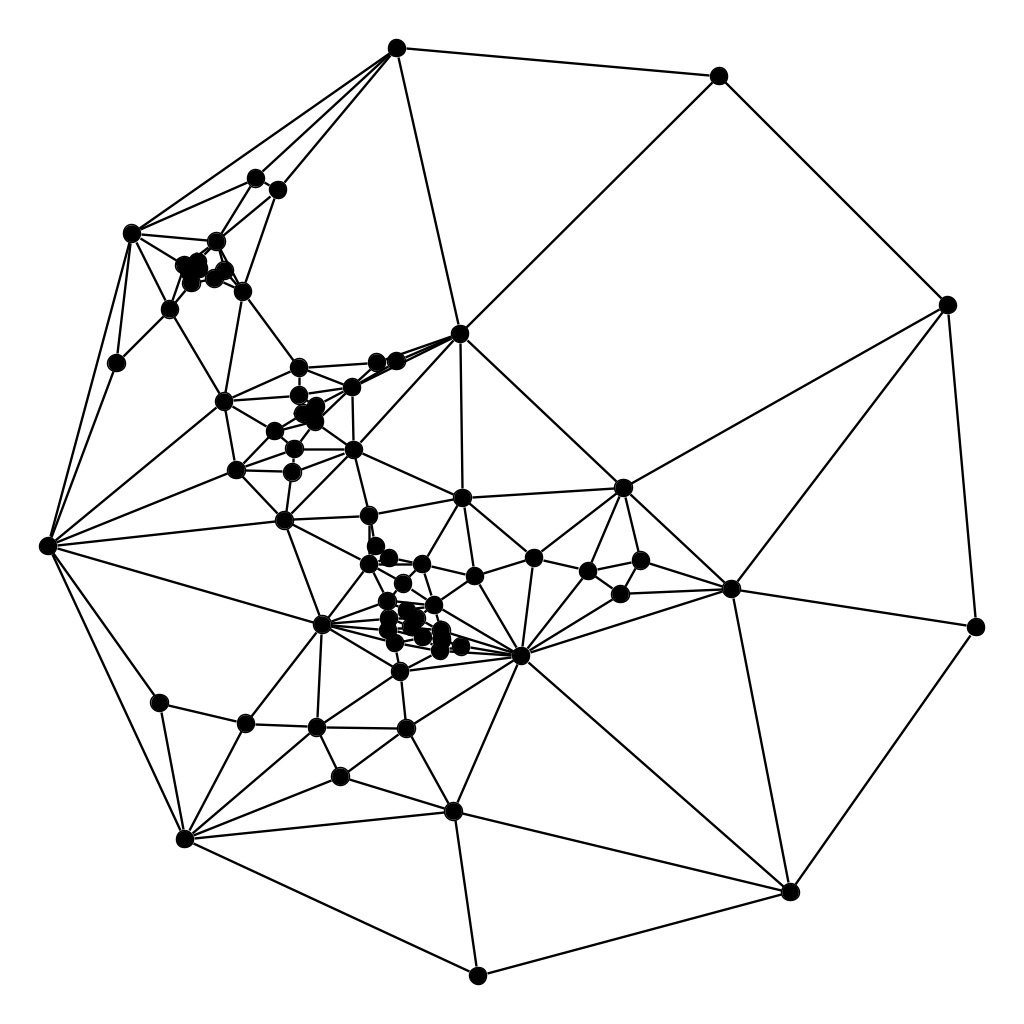 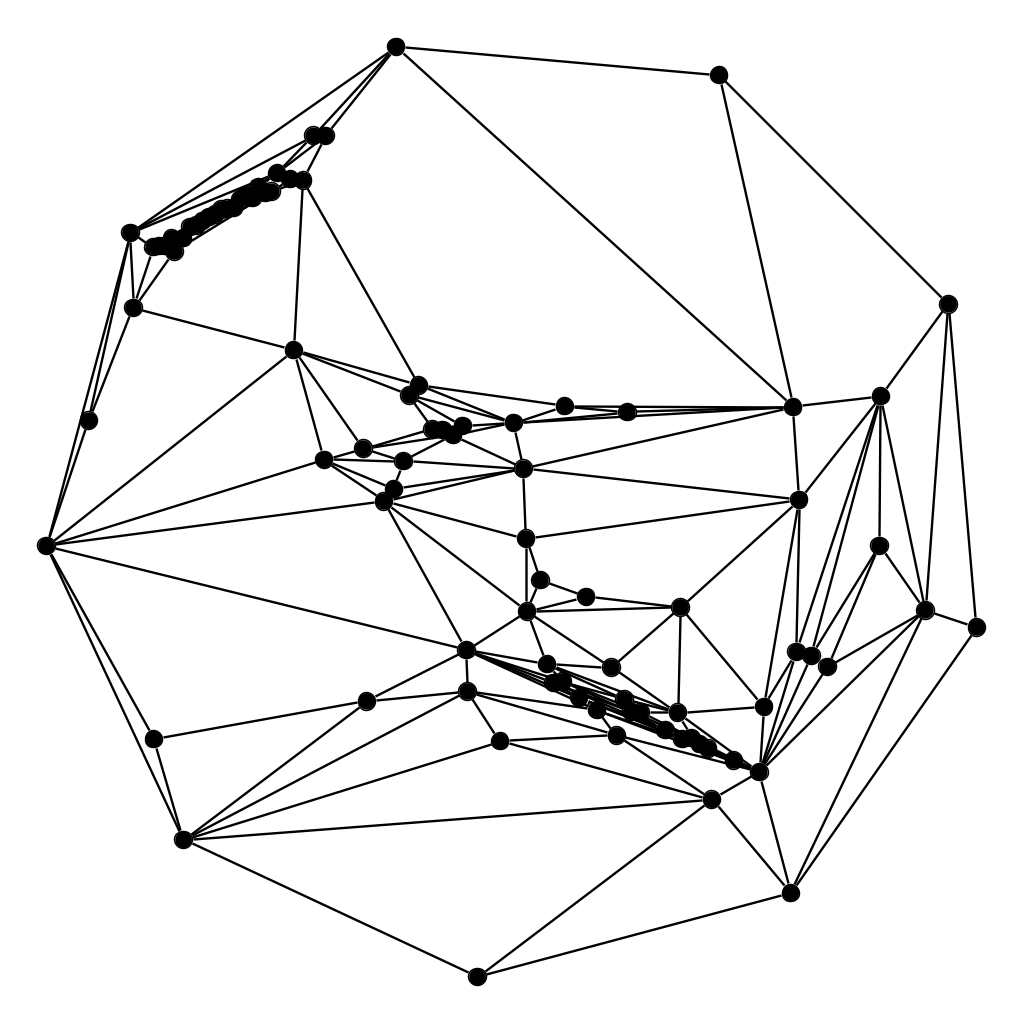 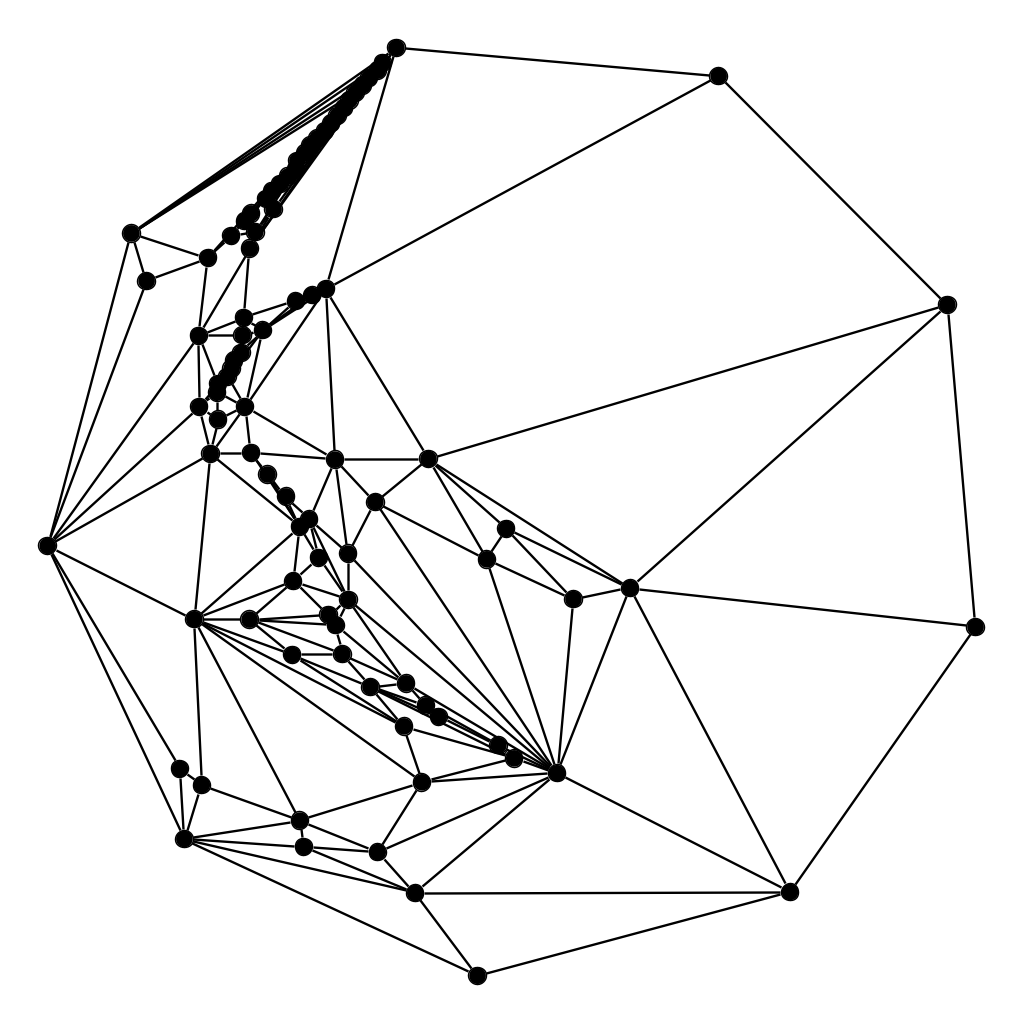 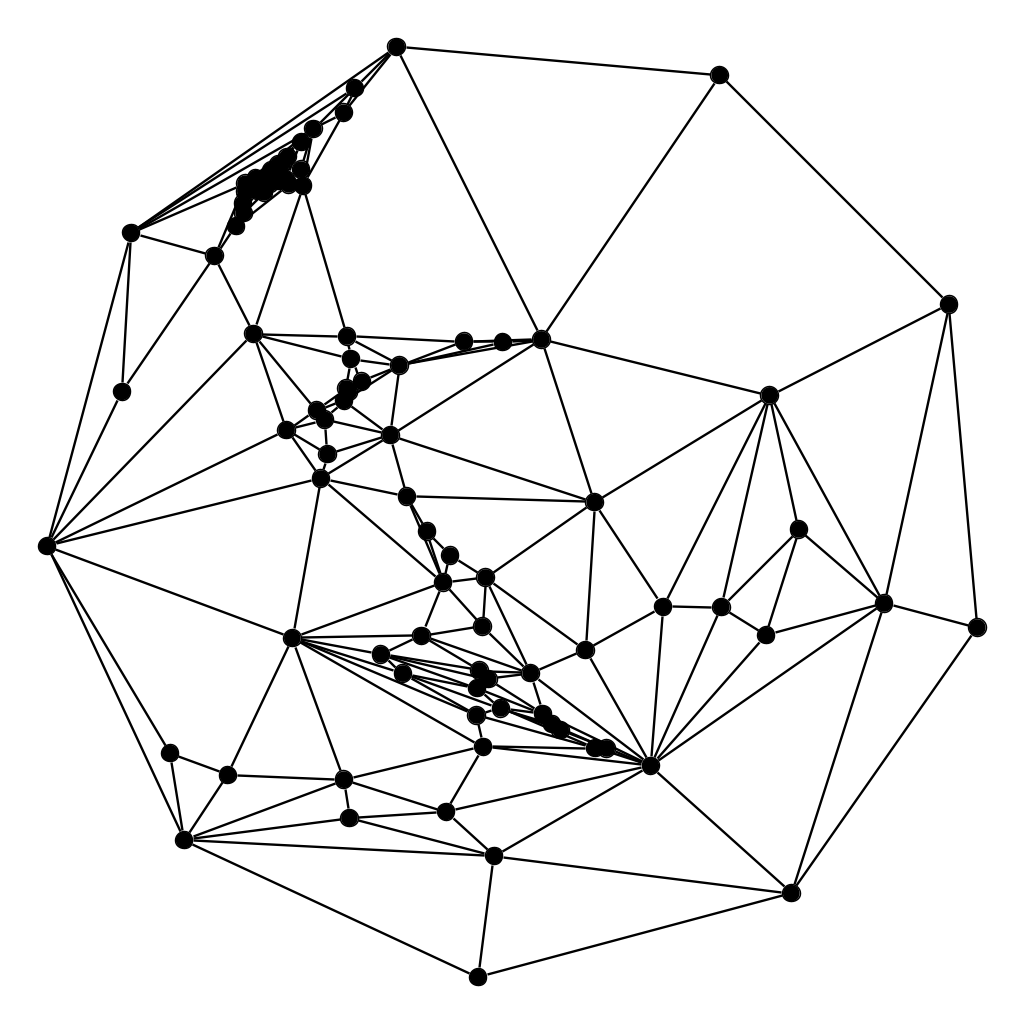 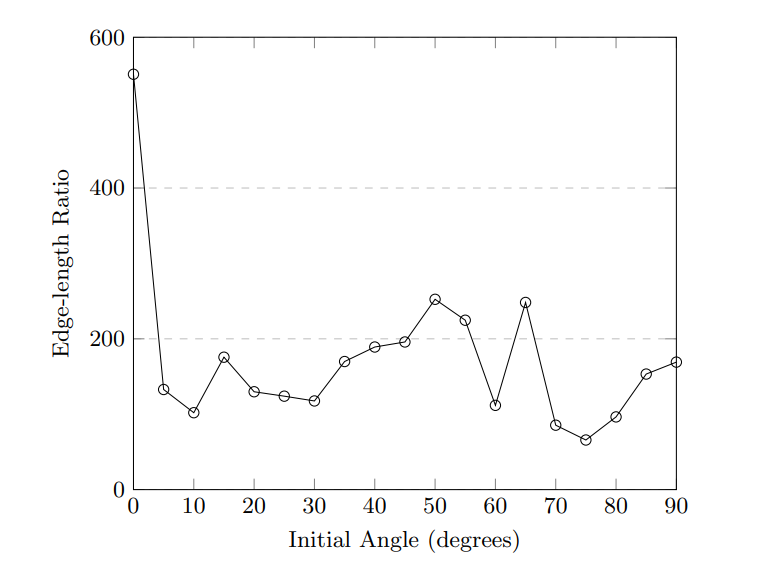 Kaleidoscope
G(90,240)
30 degrees
y-spread
Tutte
x-spread
xy-morph
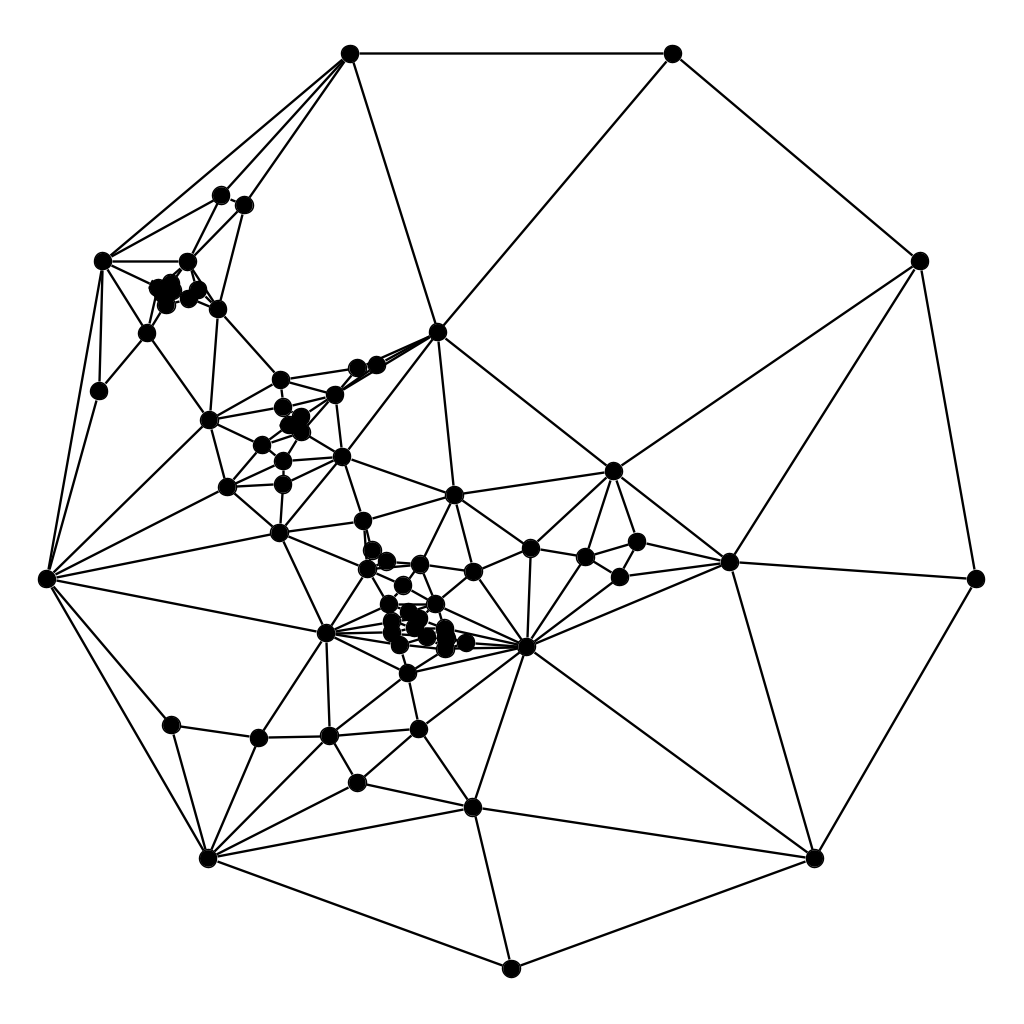 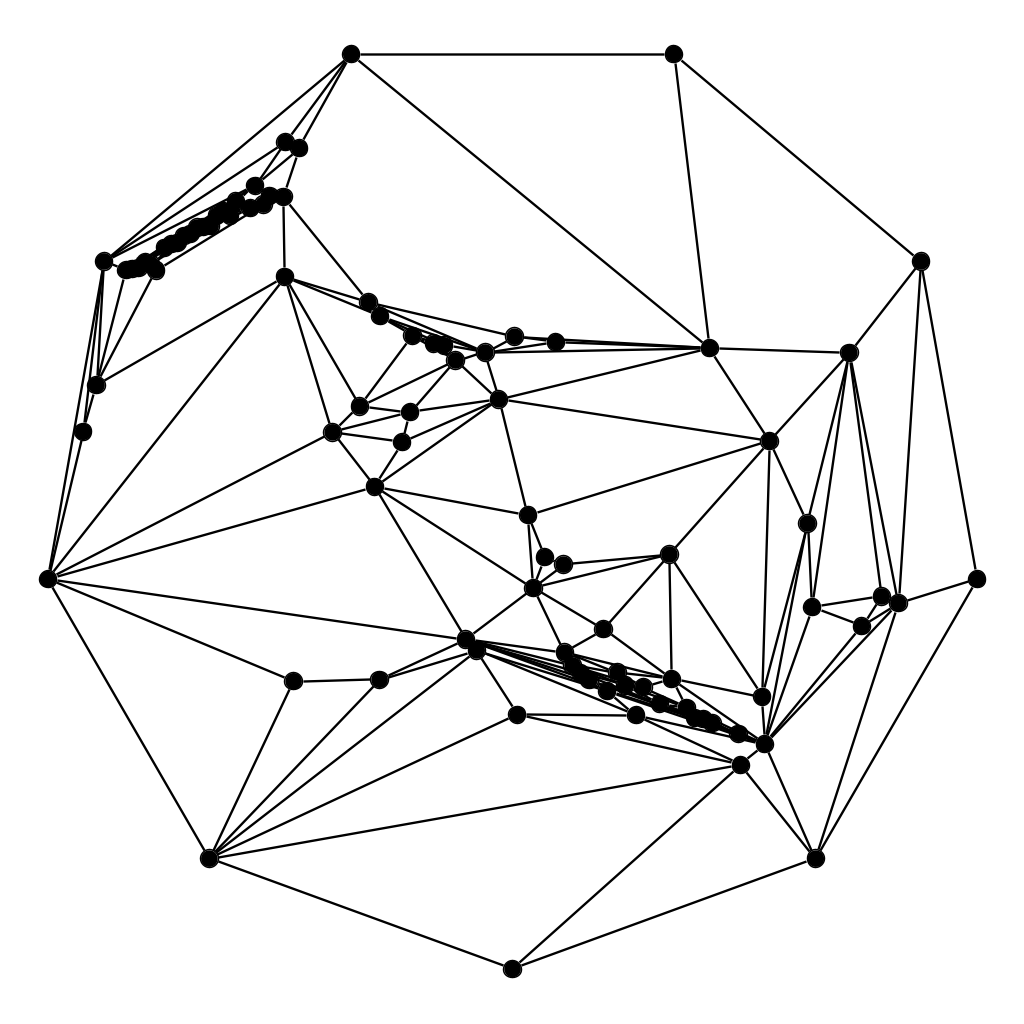 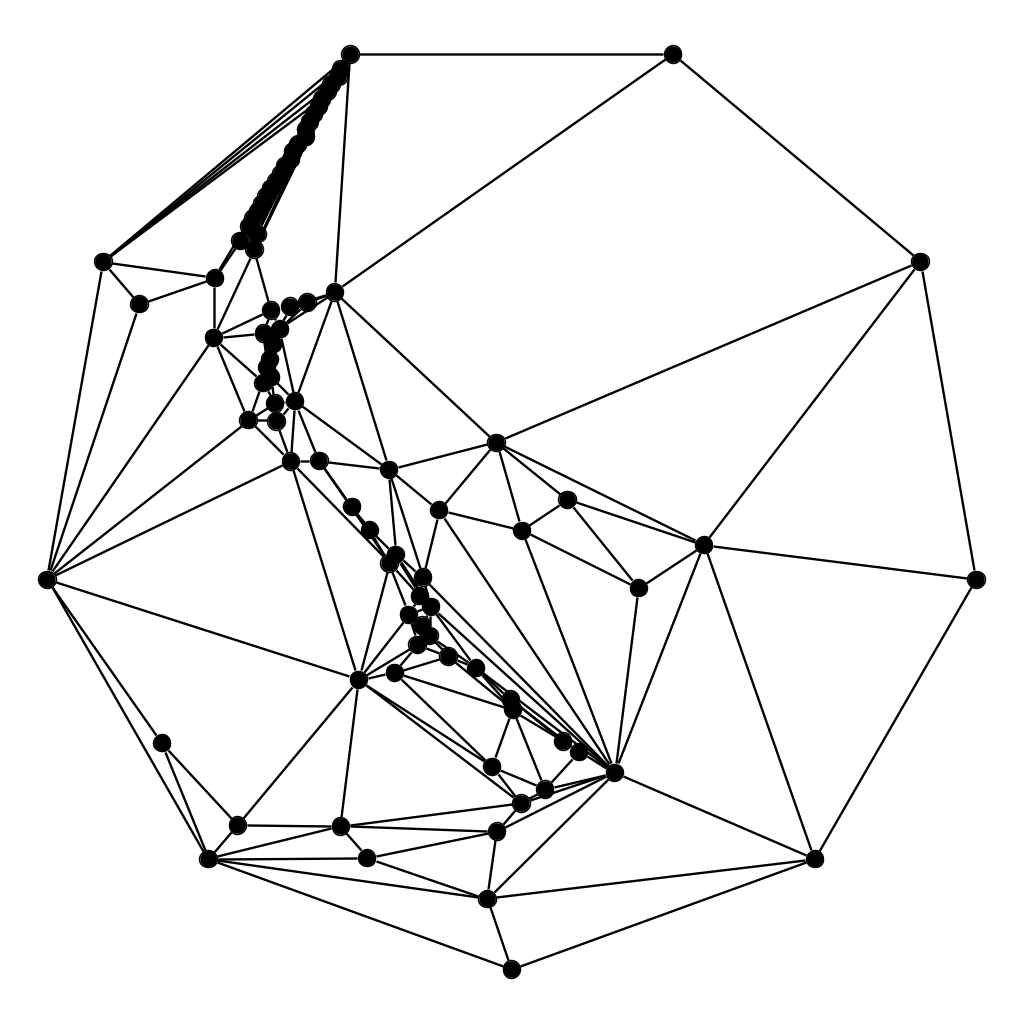 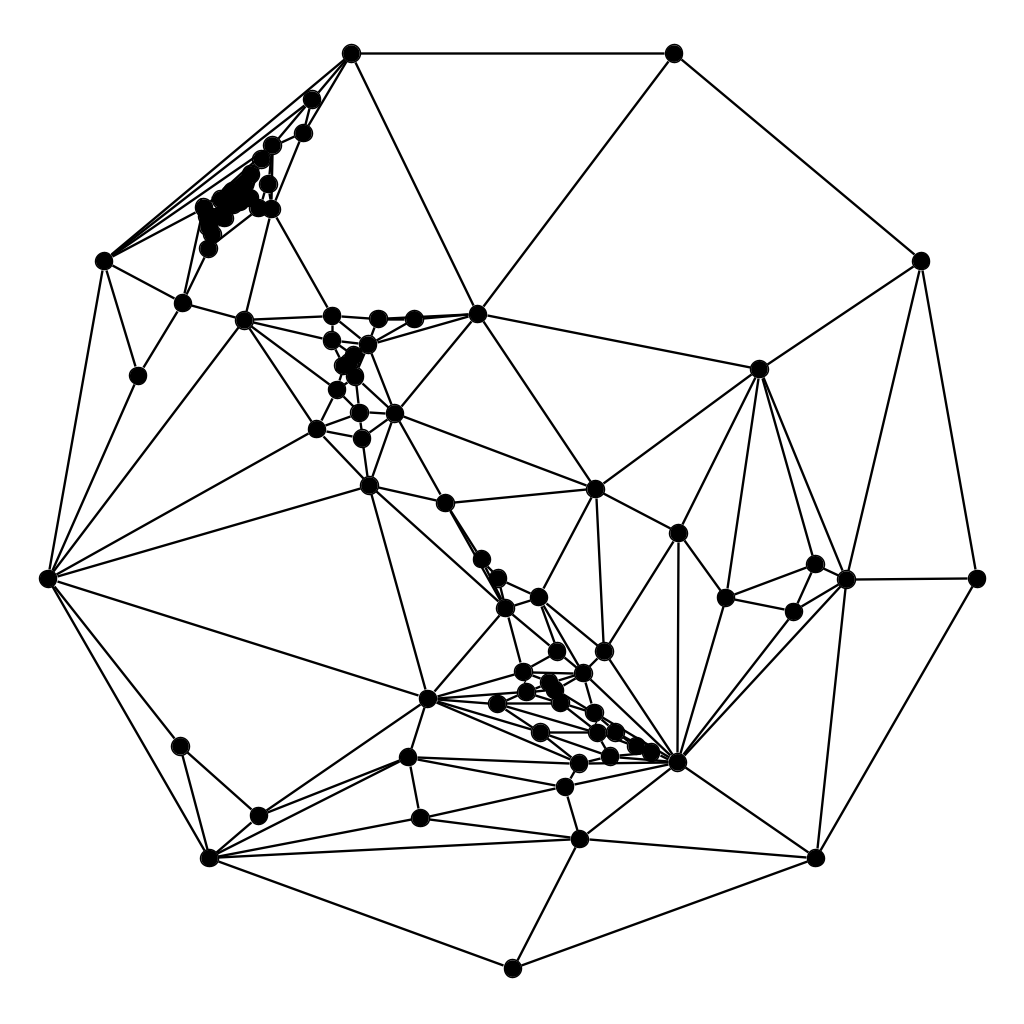 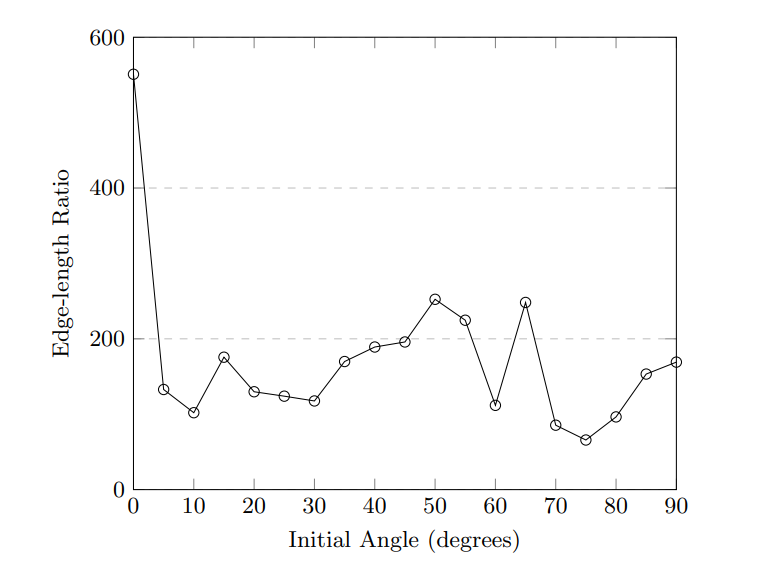 Kaleidoscope
G(90,240)
35 degrees
y-spread
Tutte
x-spread
xy-morph
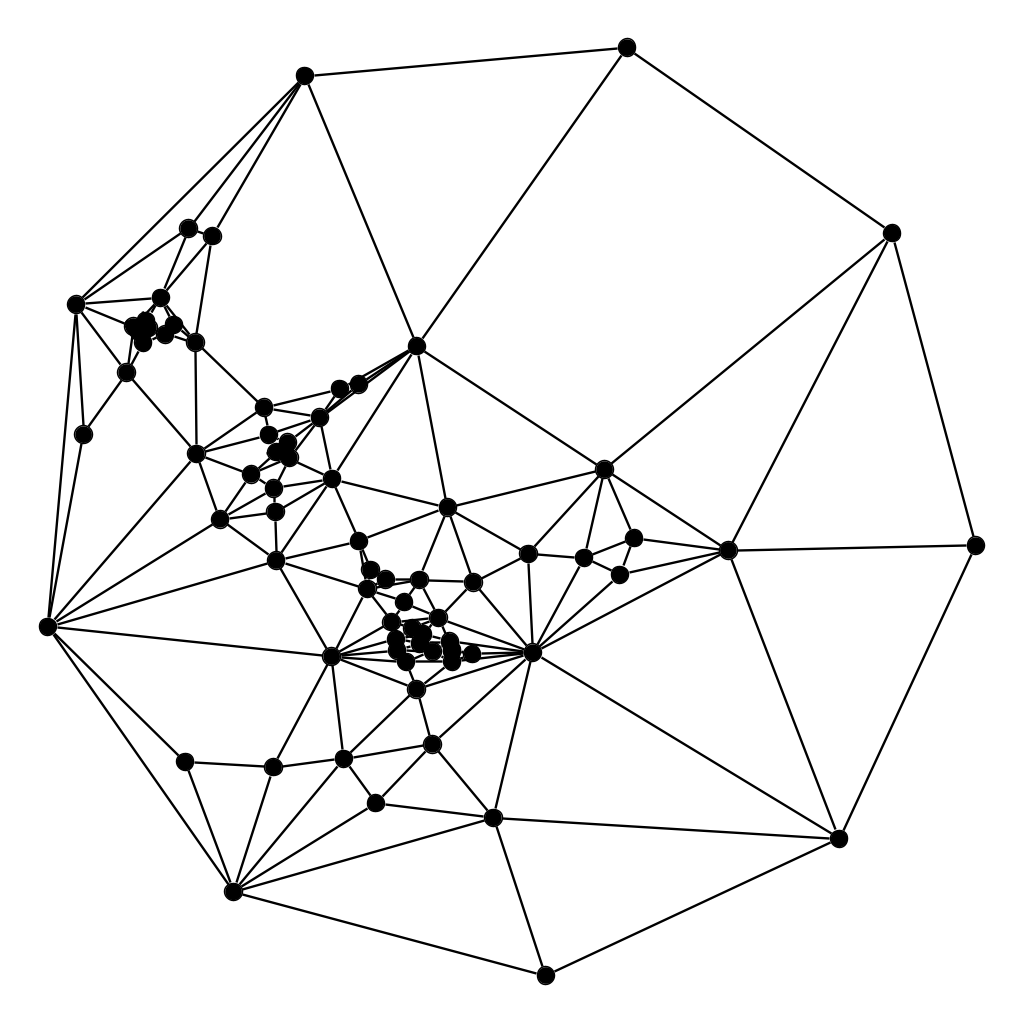 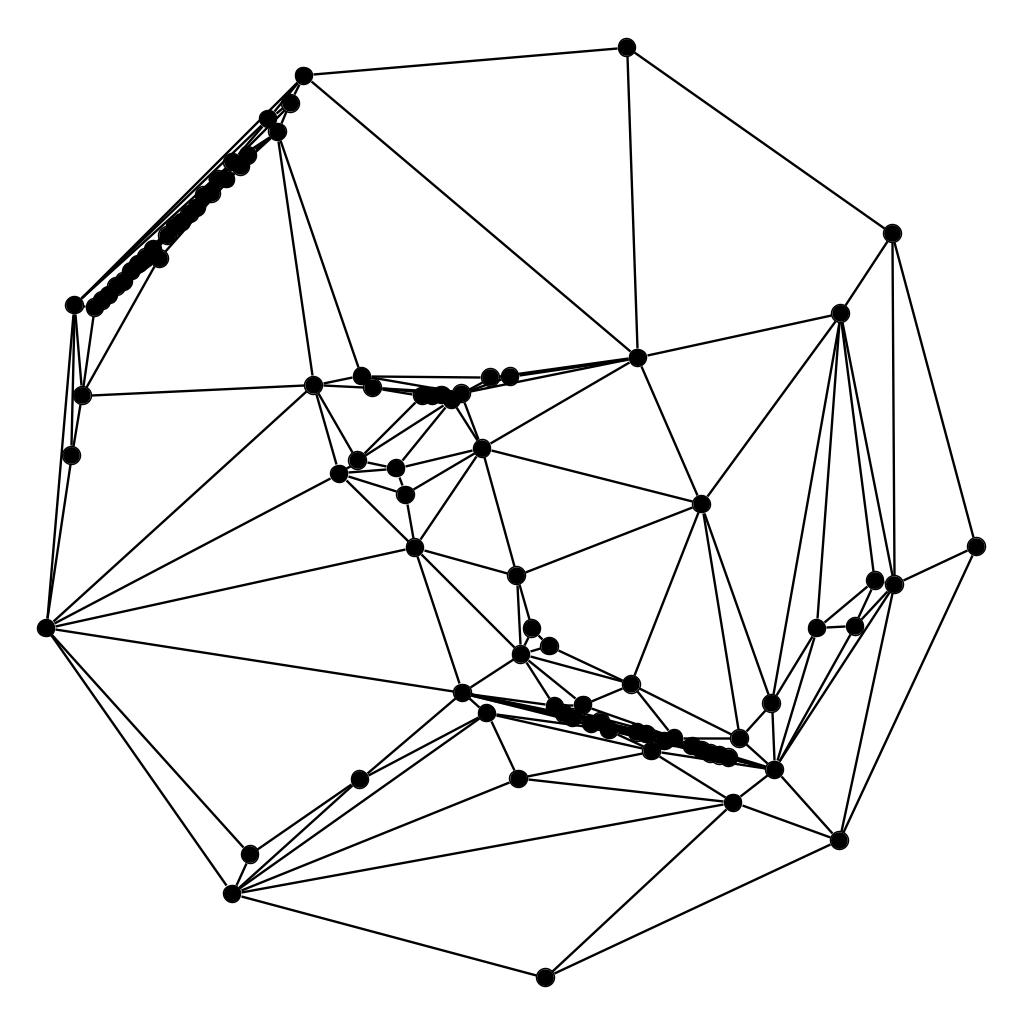 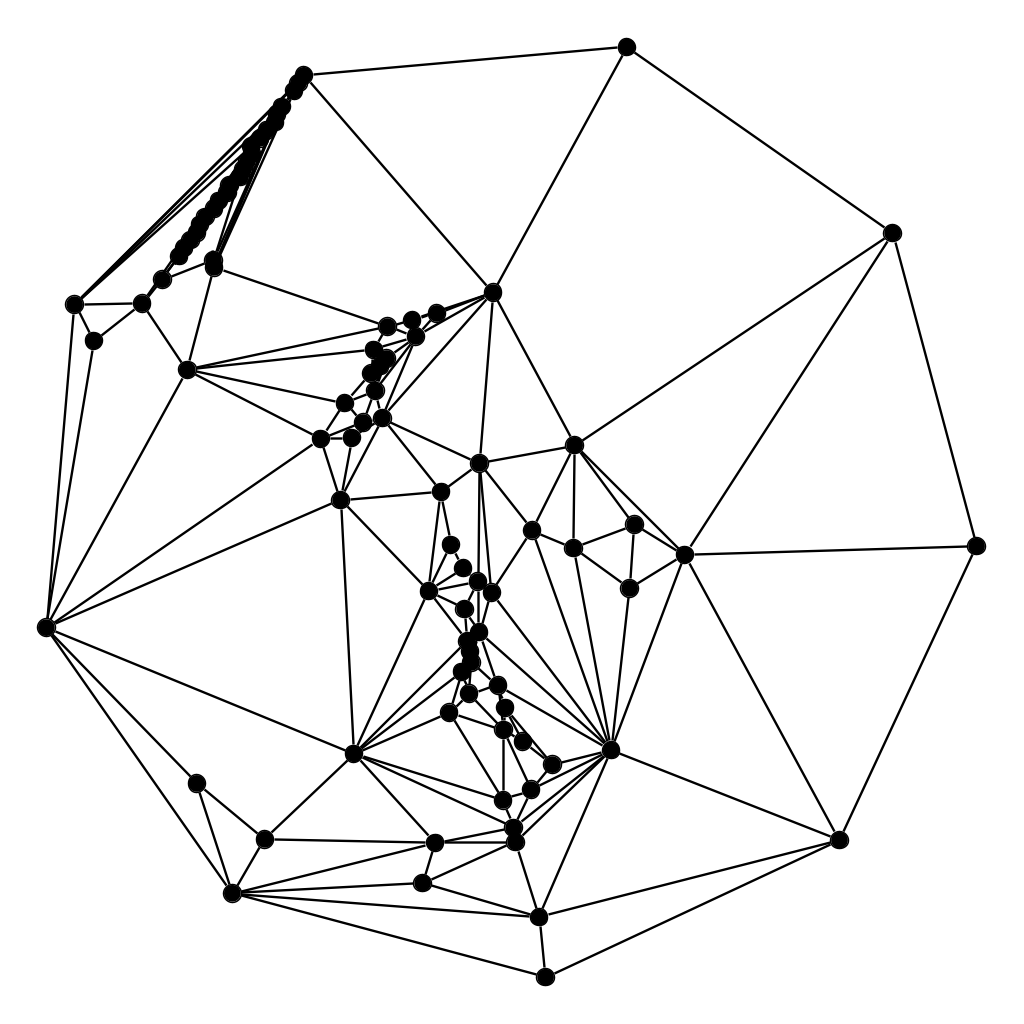 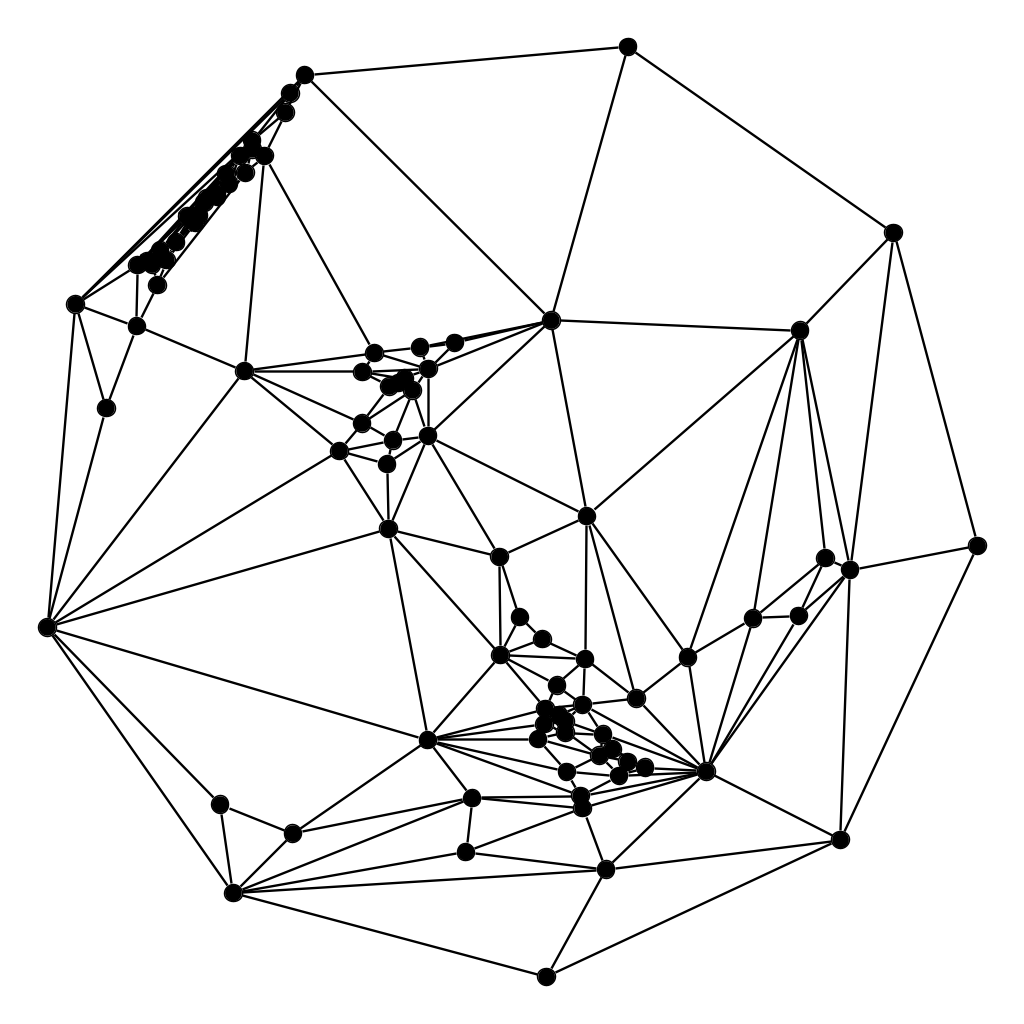 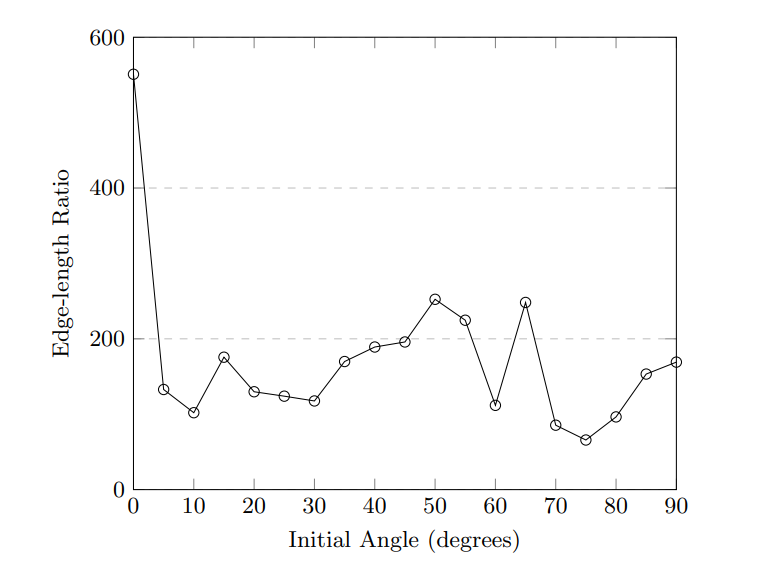 Kaleidoscope
G(90,240)
40 degrees
y-spread
Tutte
x-spread
xy-morph
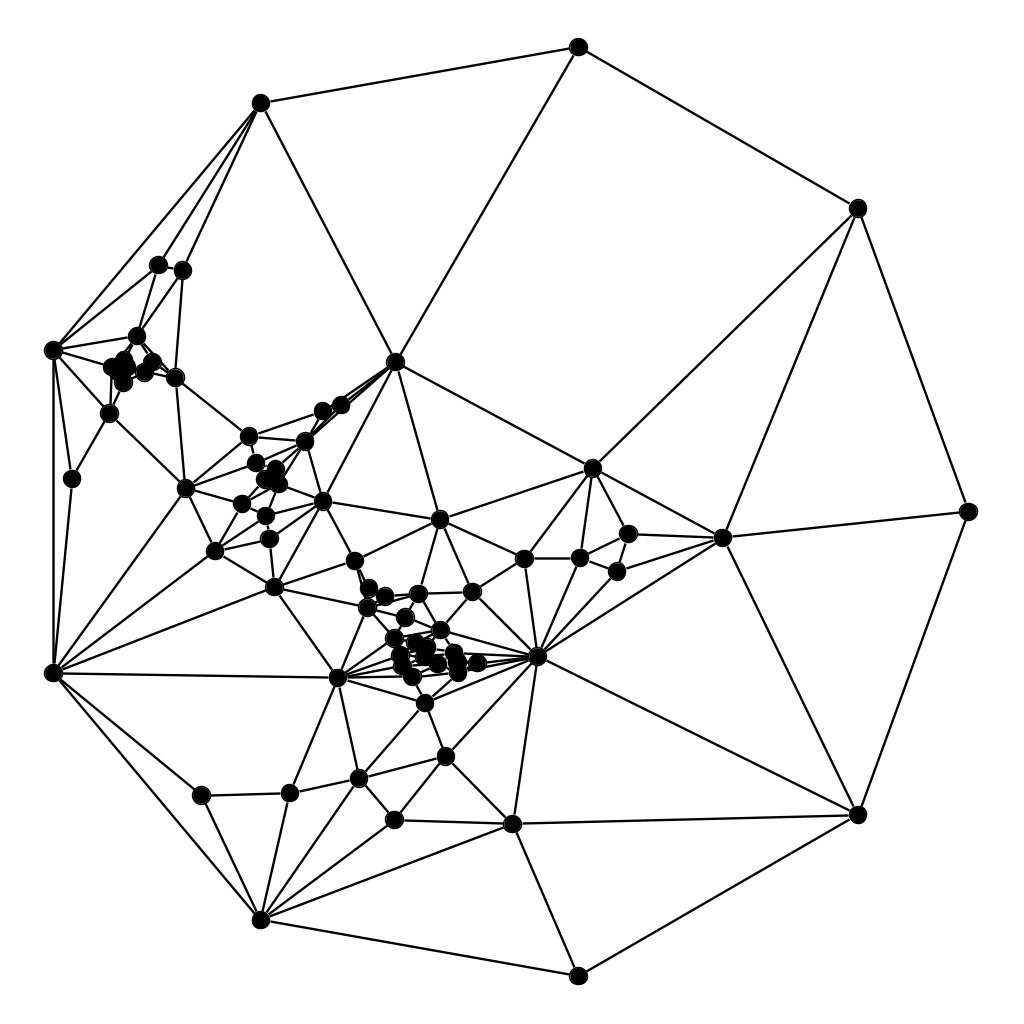 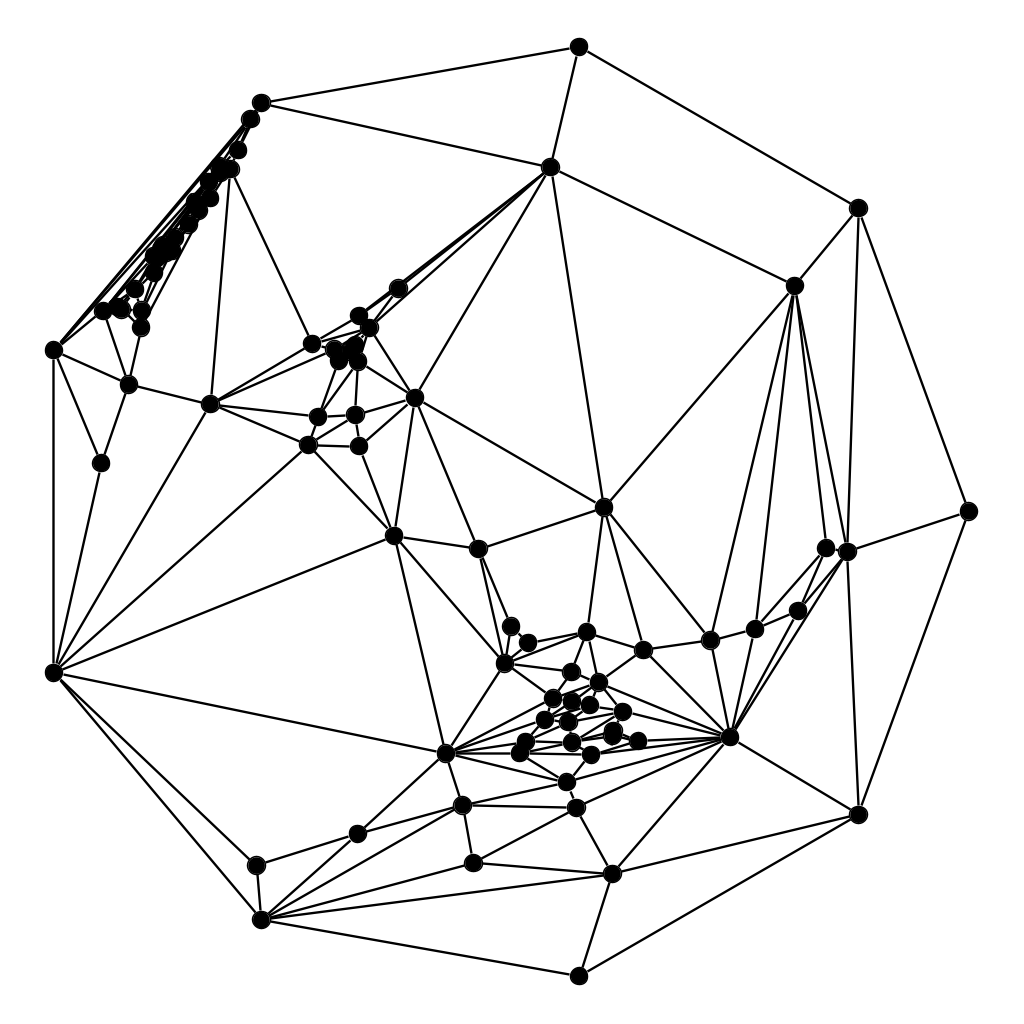 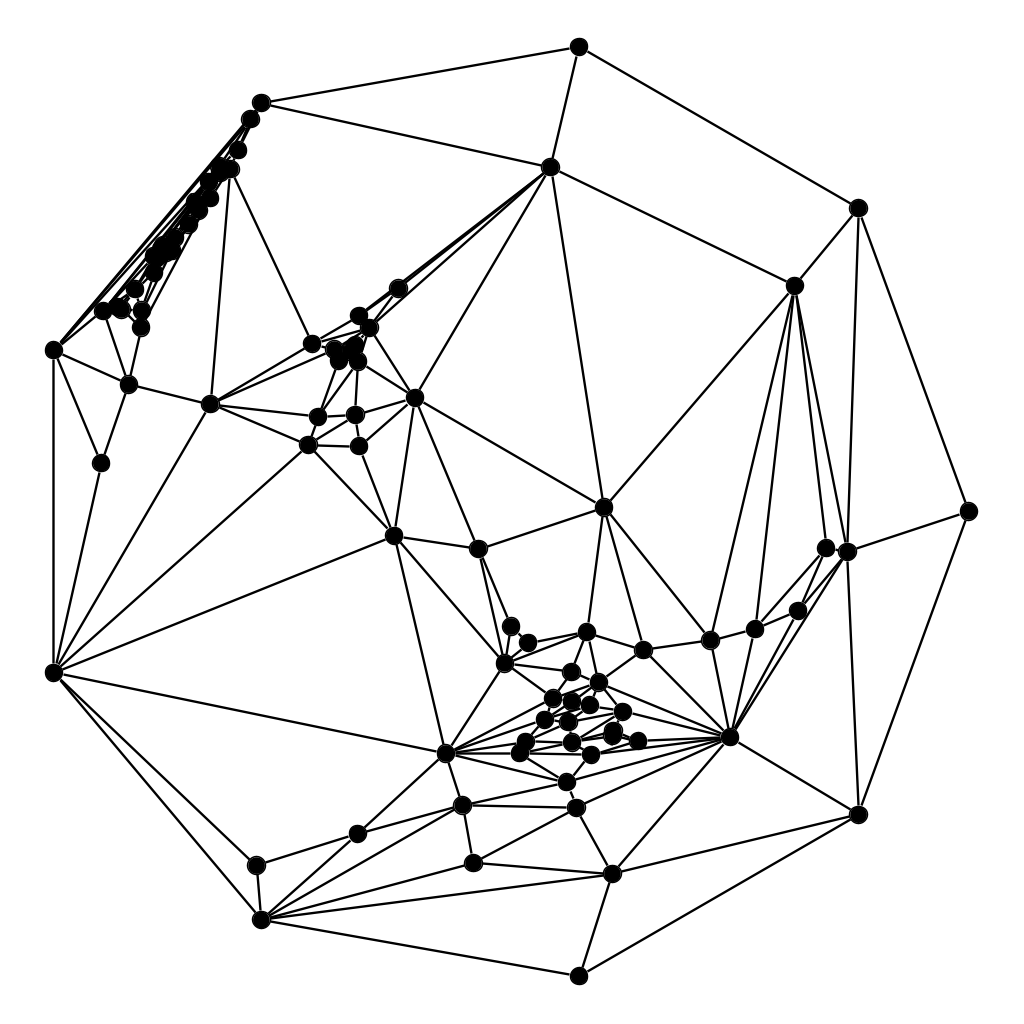 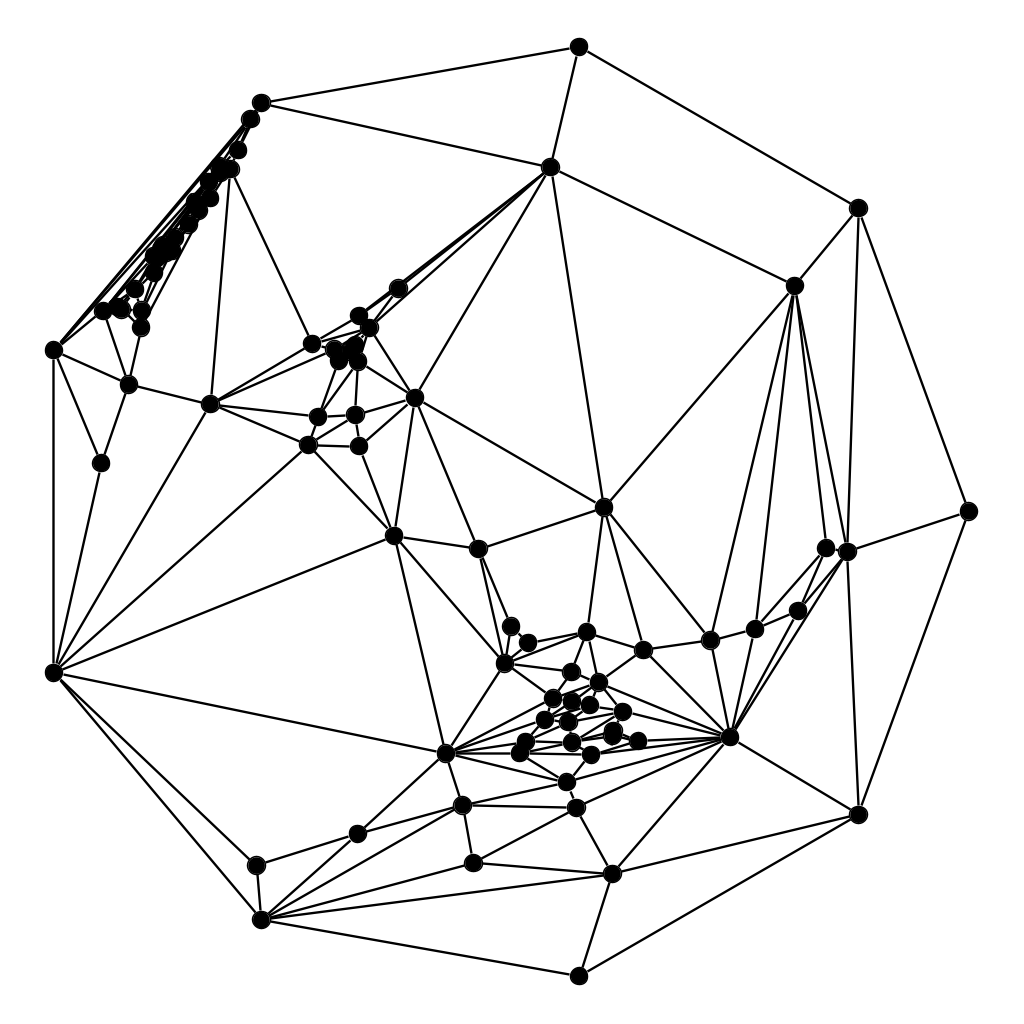 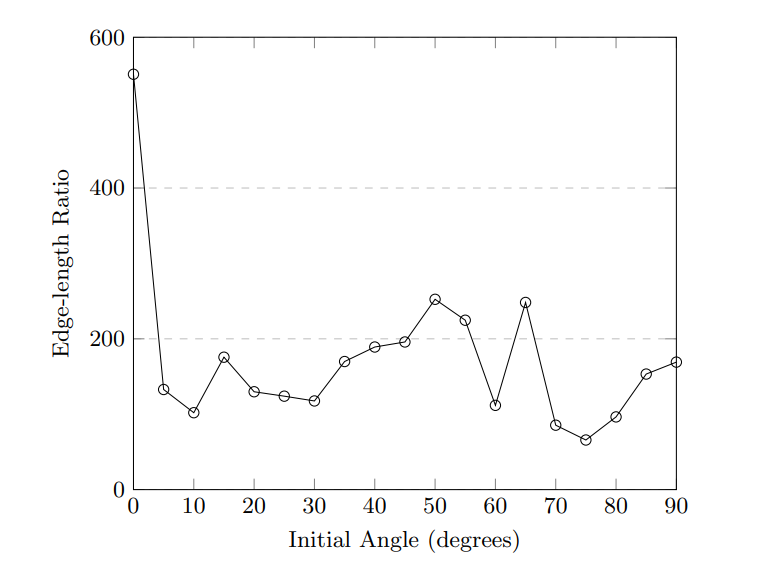 Kaleidoscope
G(90,240)
45 degrees
y-spread
Tutte
x-spread
xy-morph
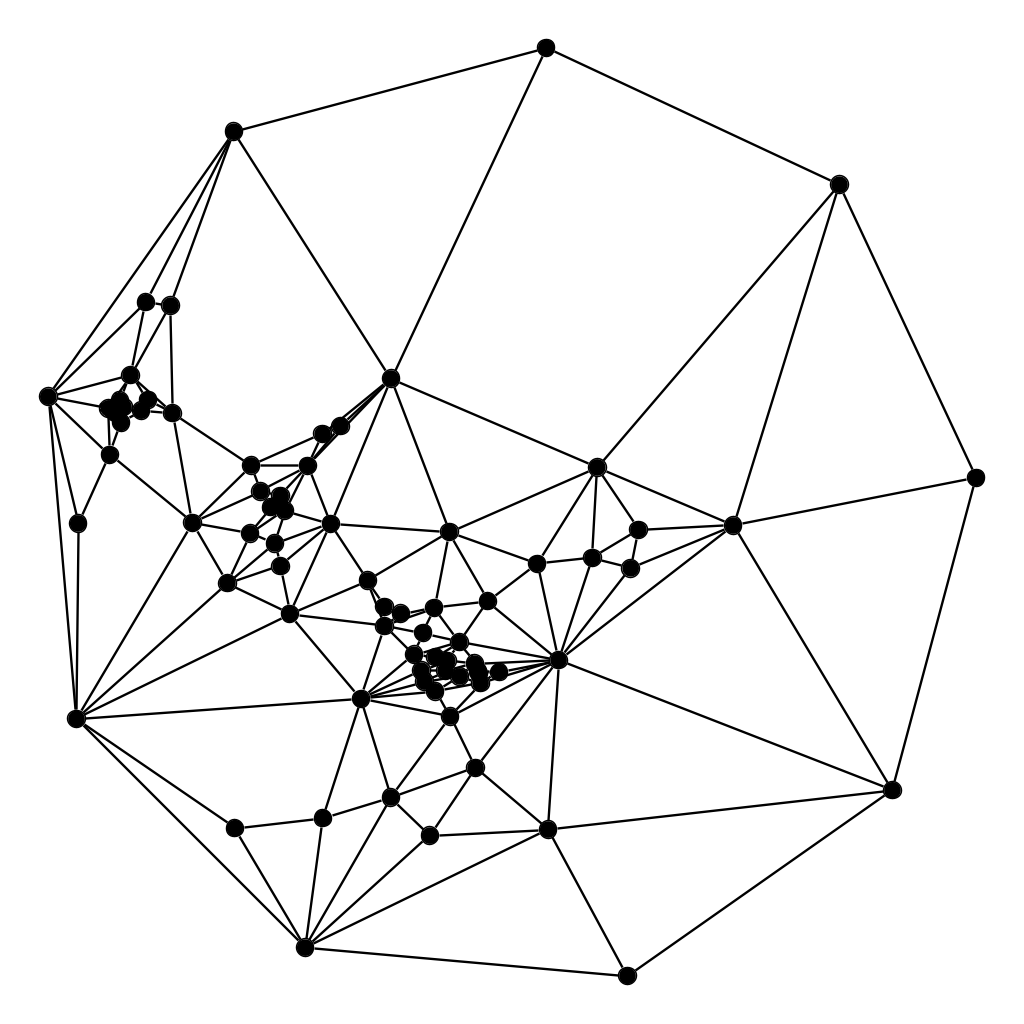 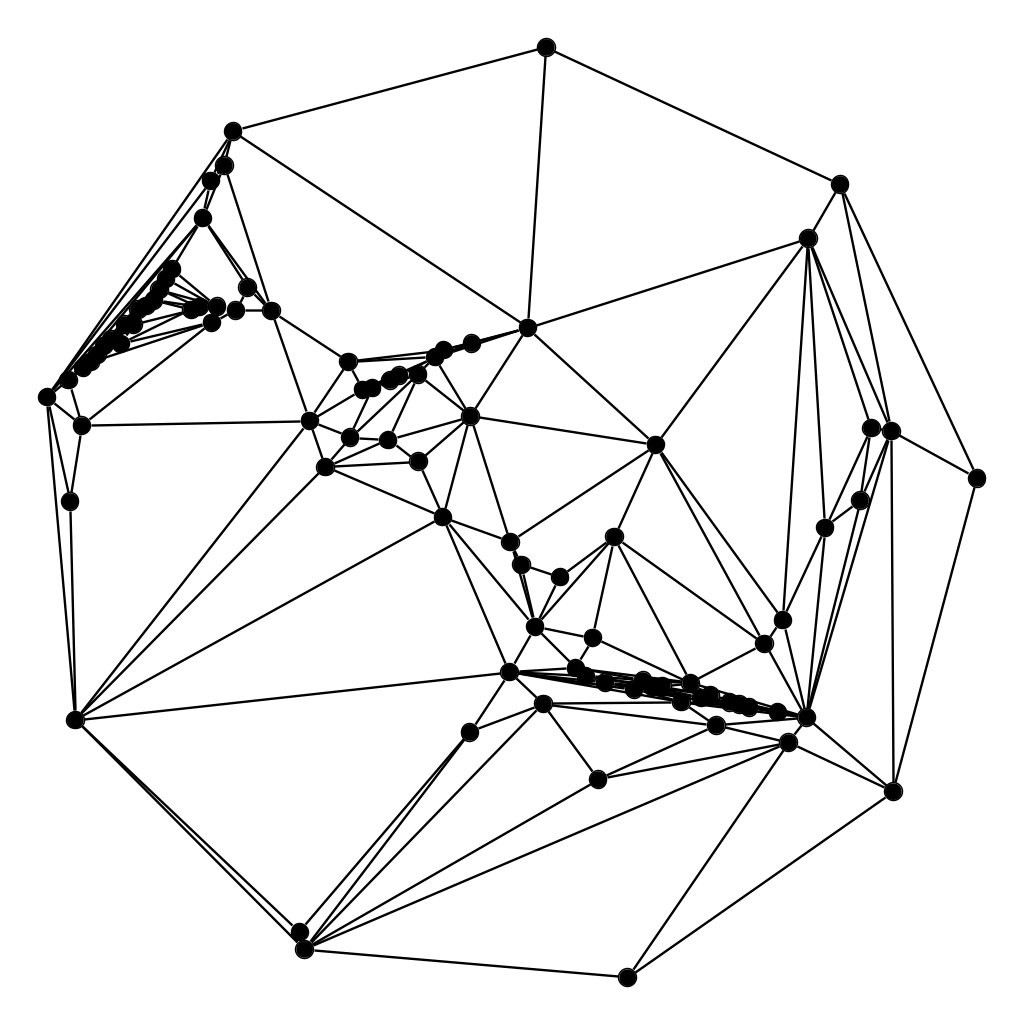 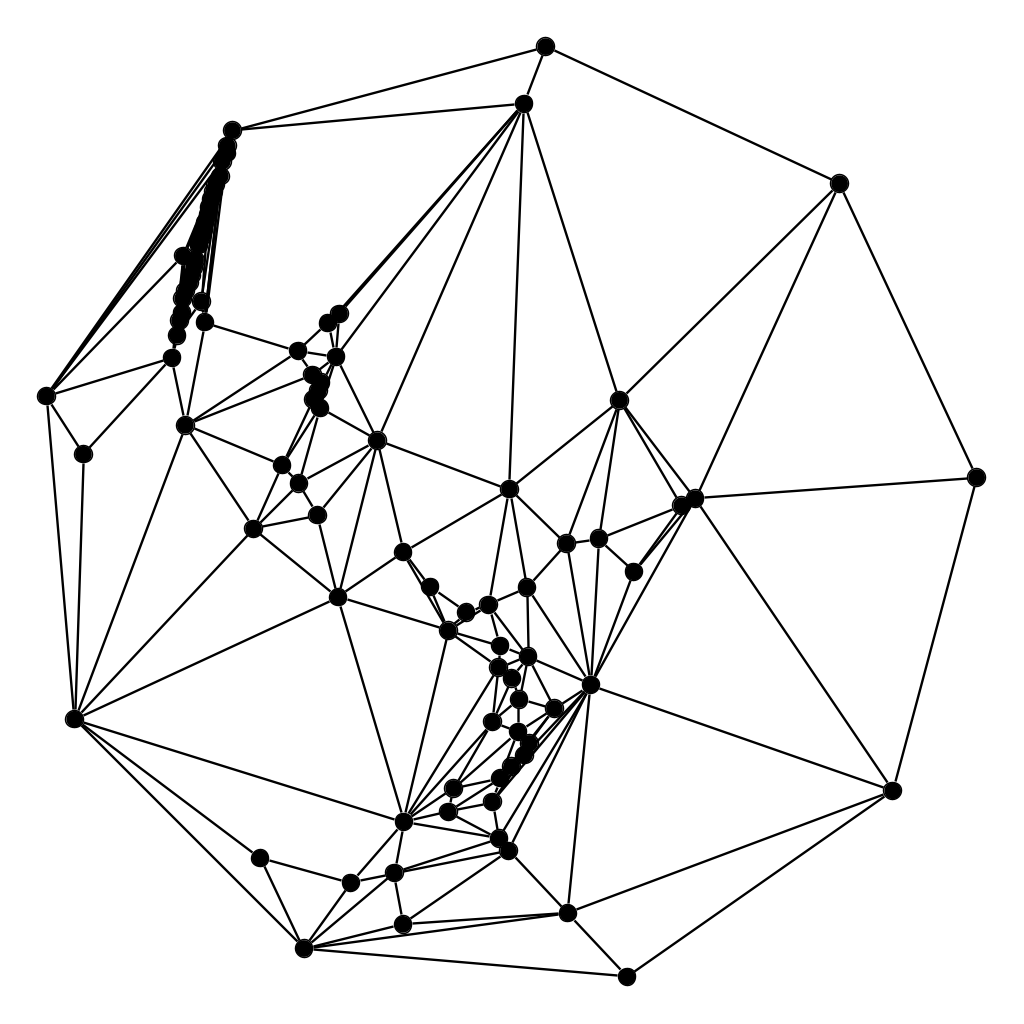 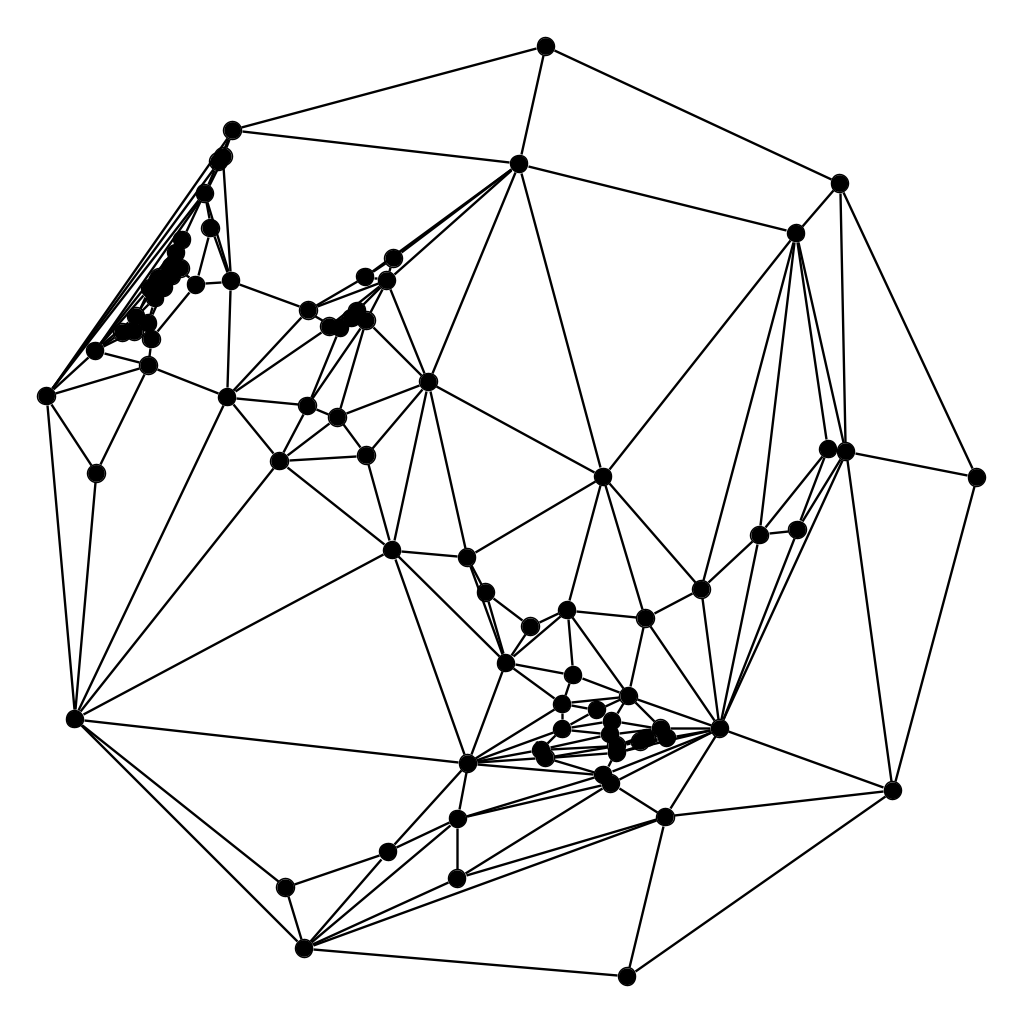 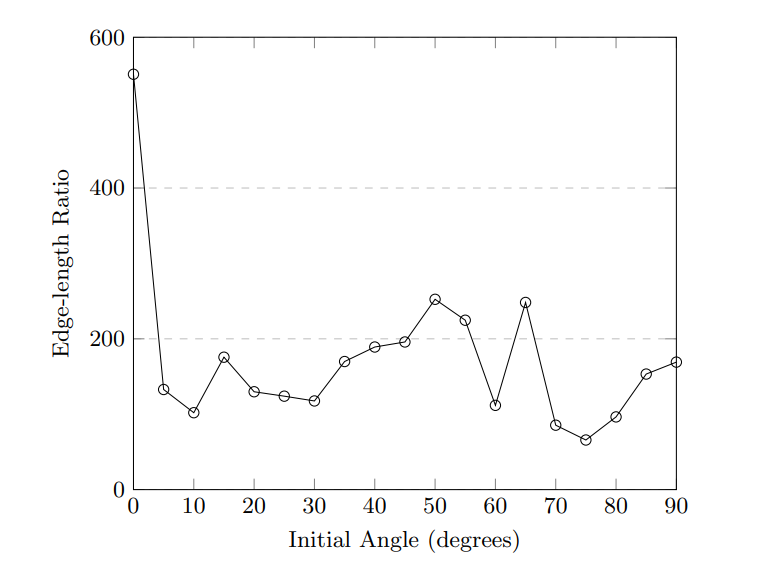 Kaleidoscope
G(90,240)
50 degrees
y-spread
Tutte
x-spread
xy-morph
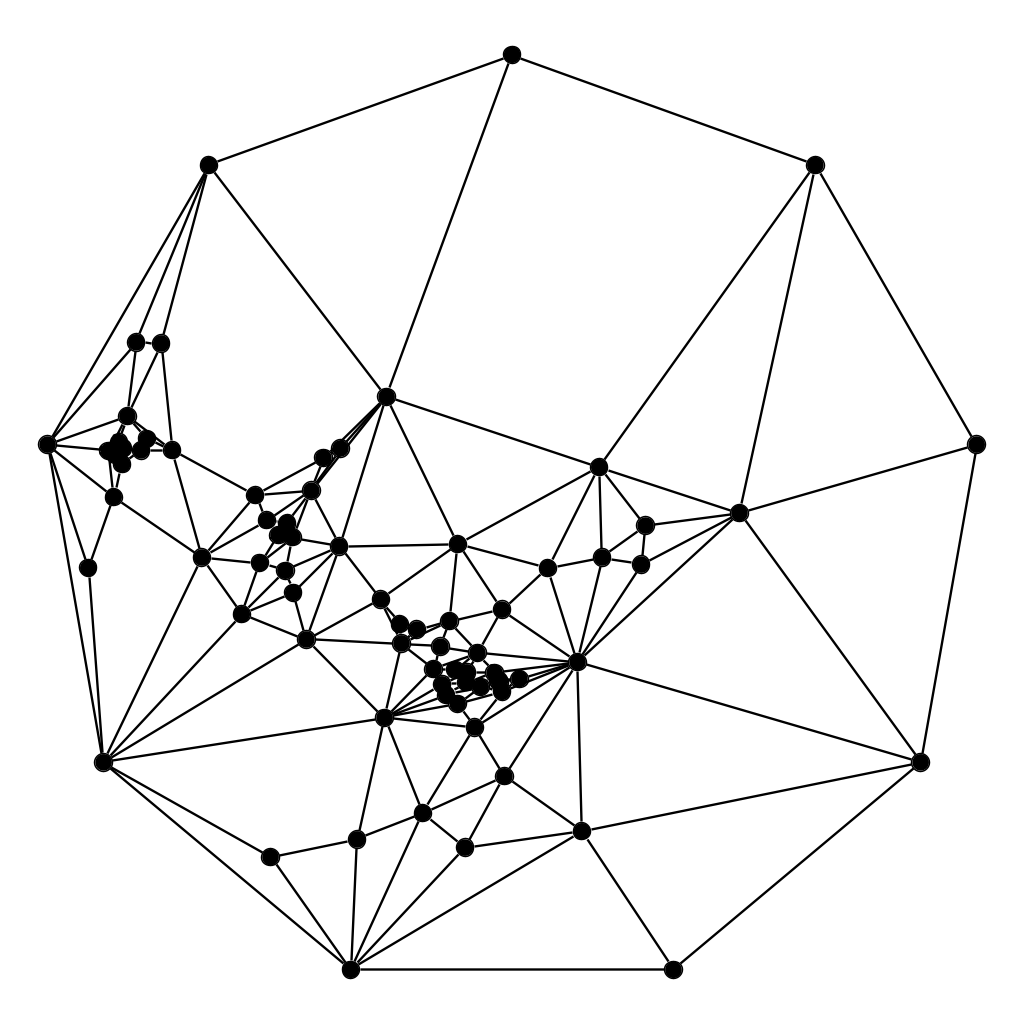 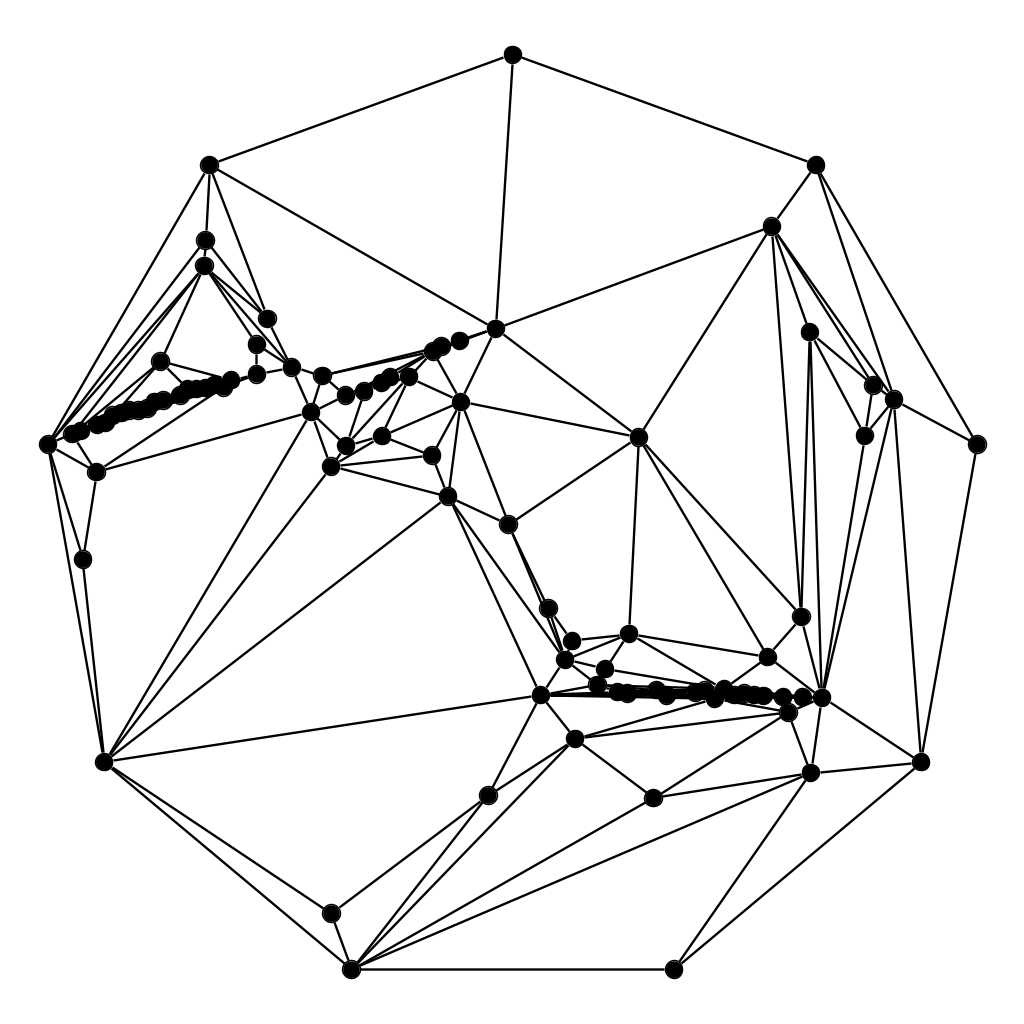 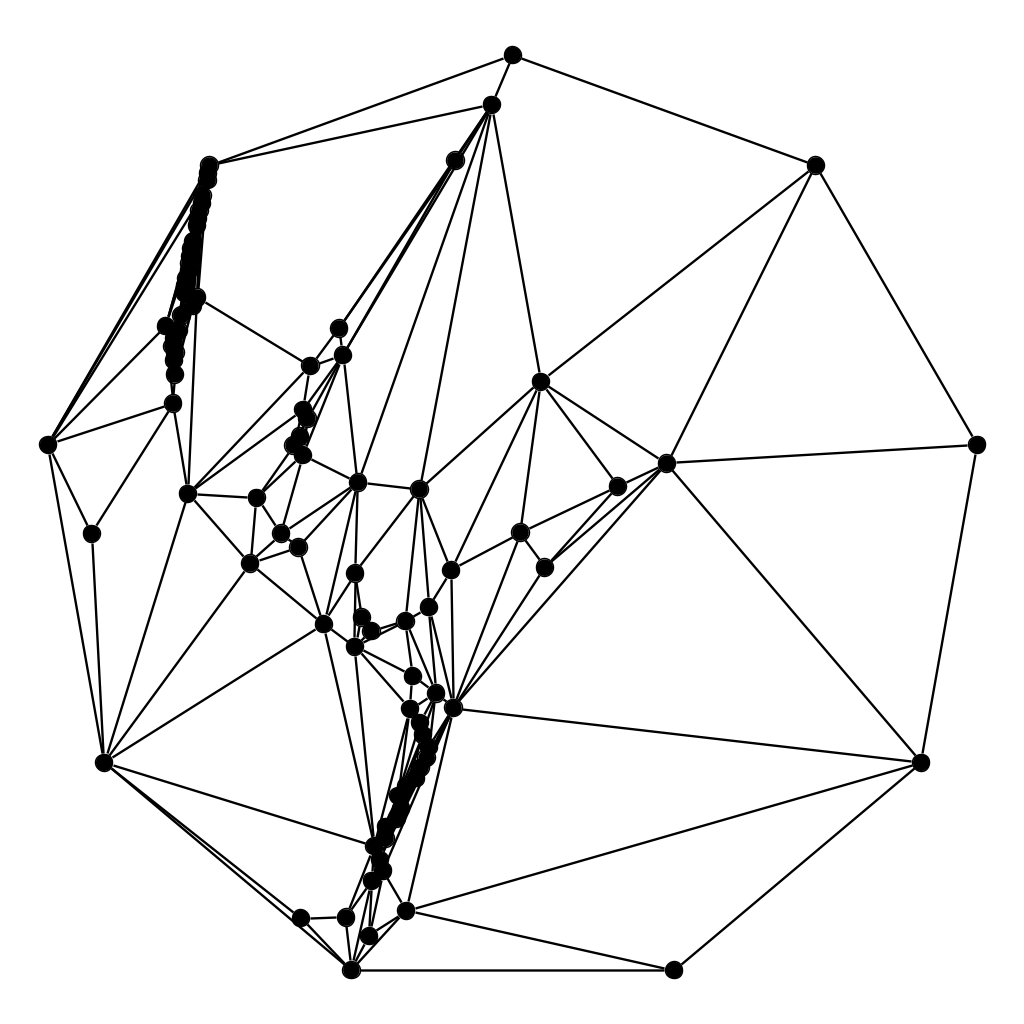 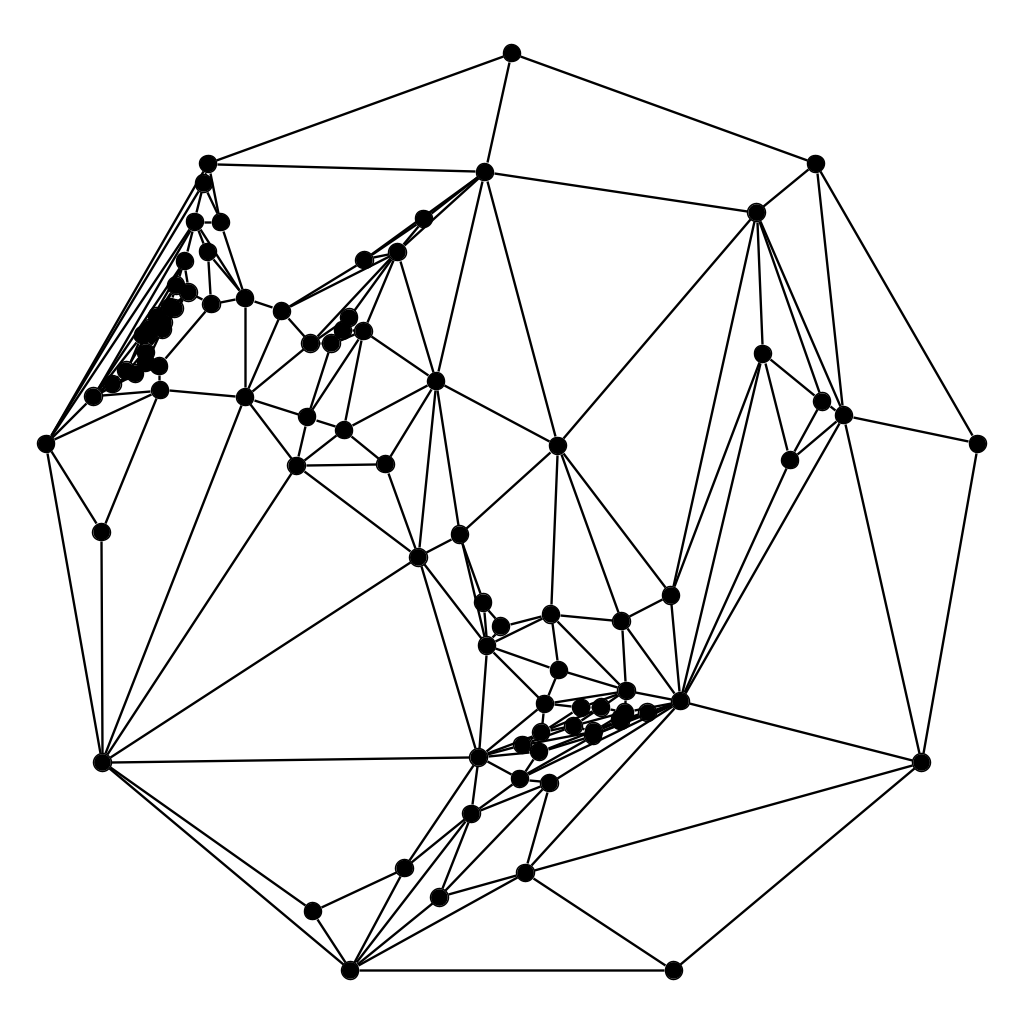 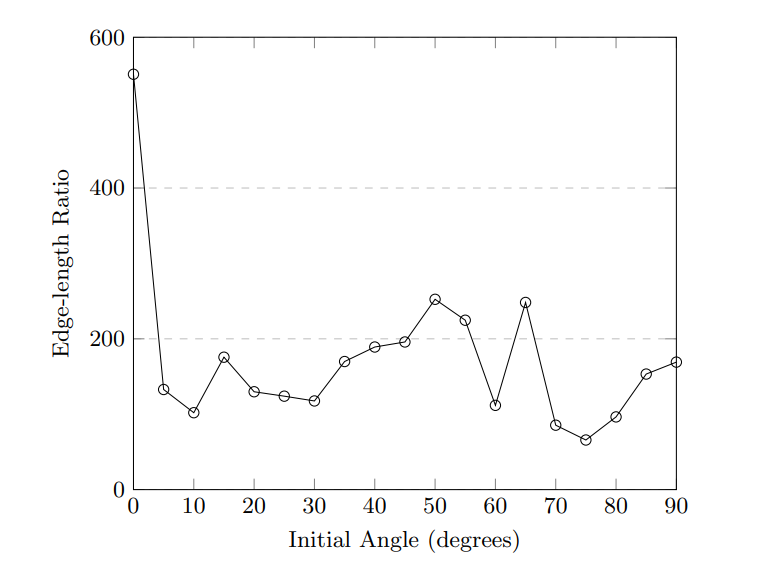 Kaleidoscope
G(90,240)
55 degrees
y-spread
Tutte
x-spread
xy-morph
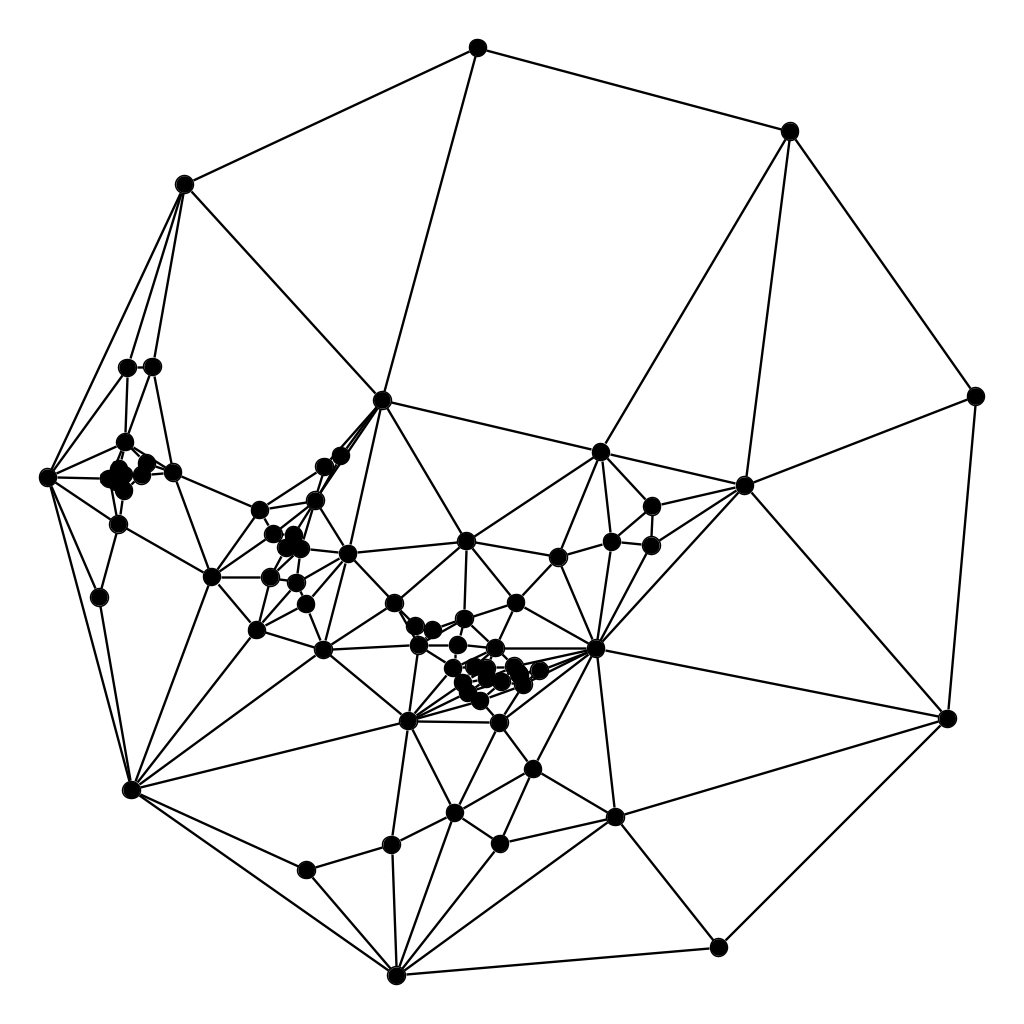 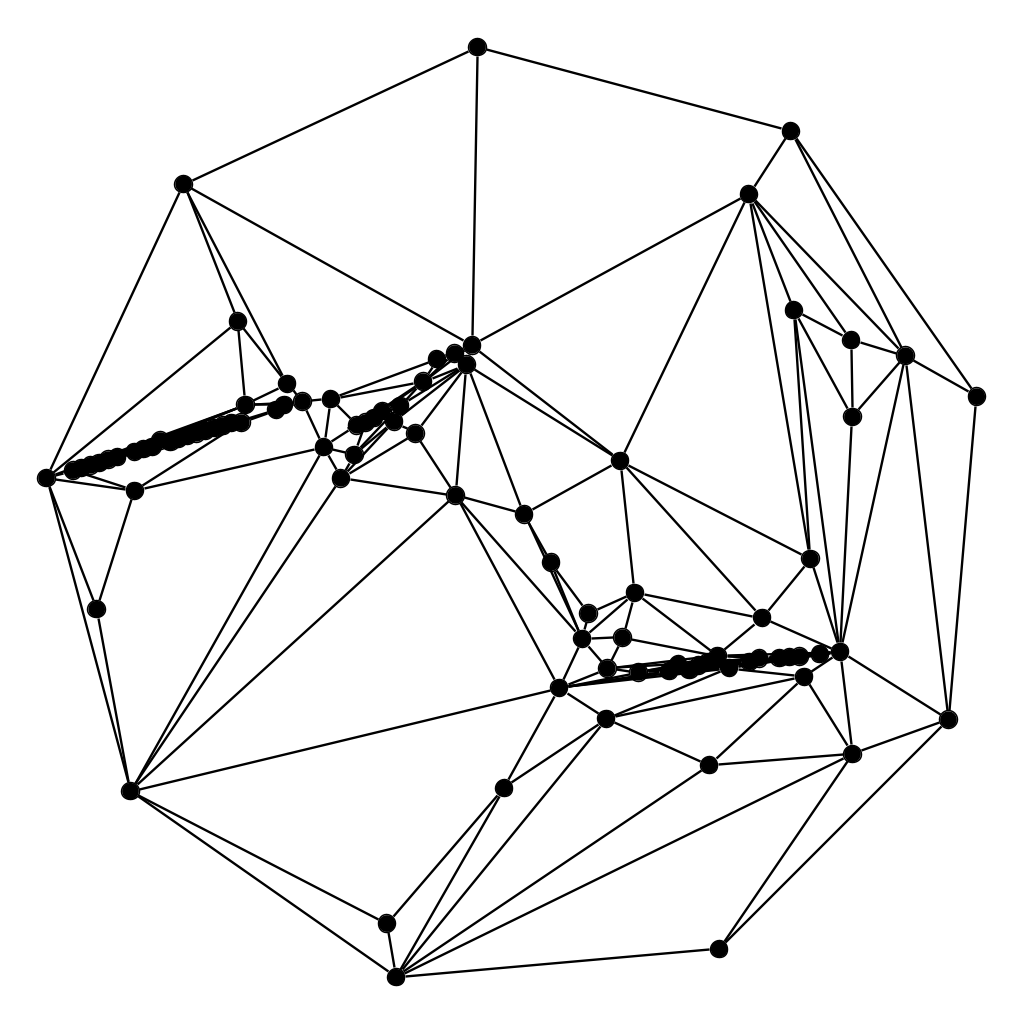 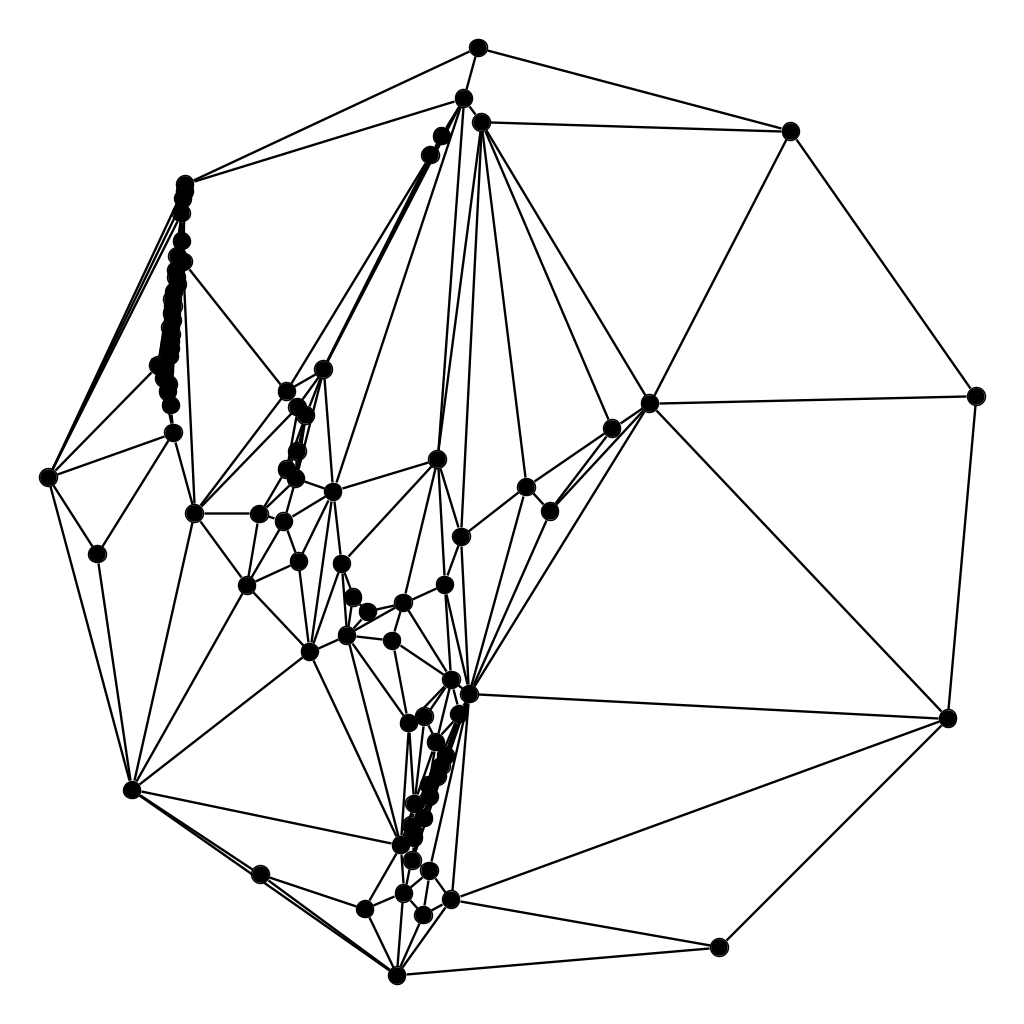 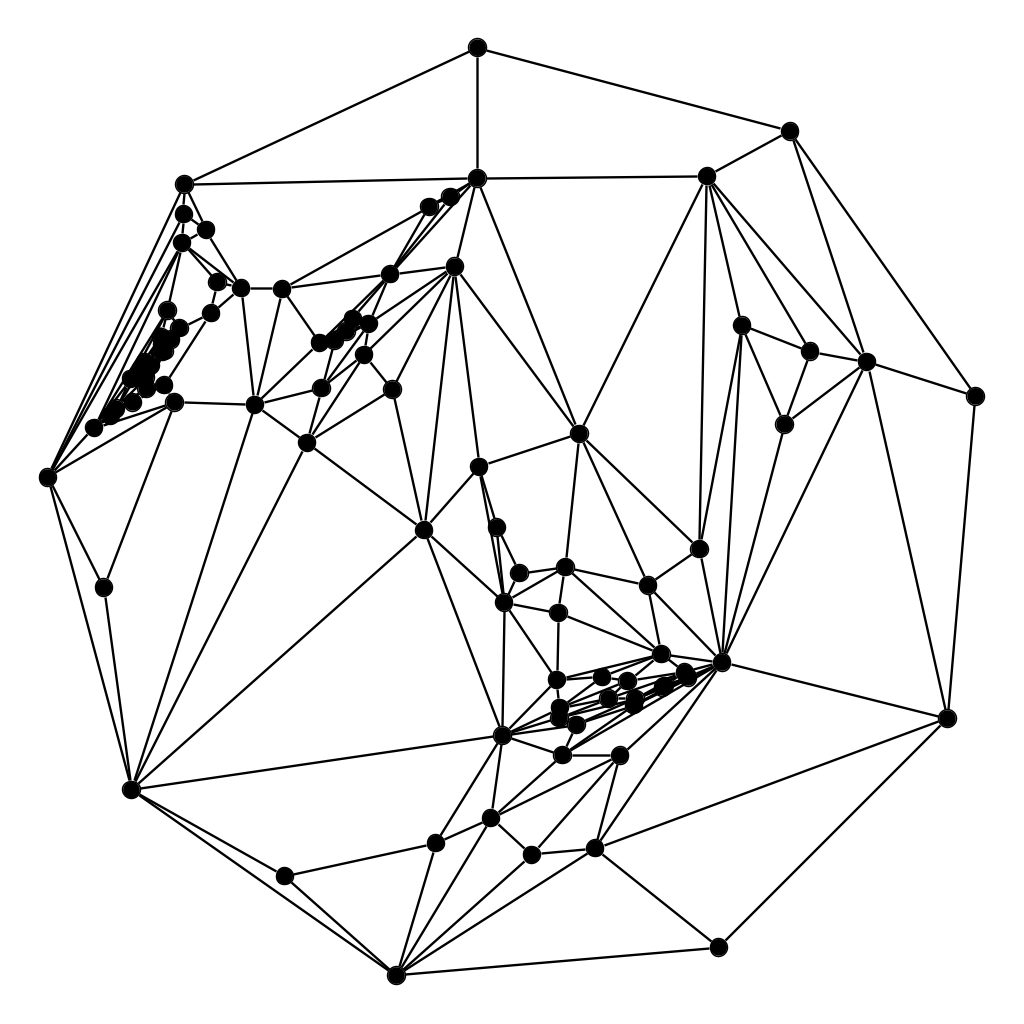 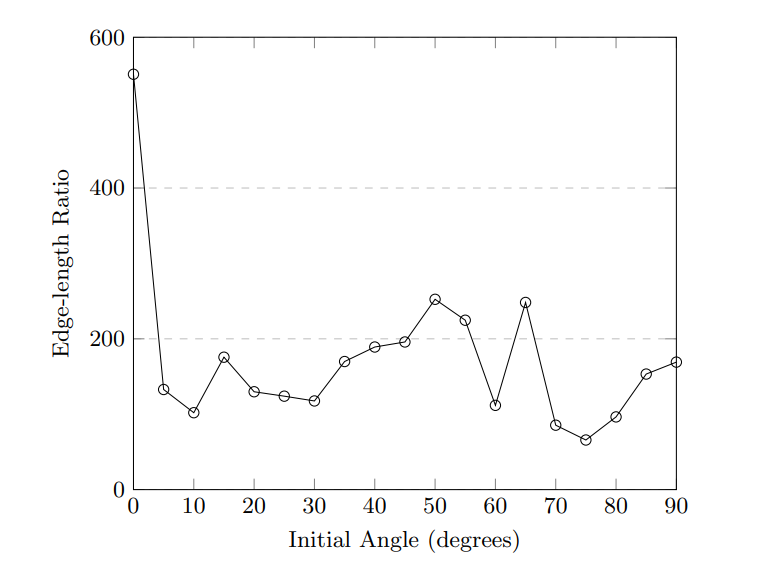 Kaleidoscope
G(90,240)
60 degrees
y-spread
Tutte
x-spread
xy-morph
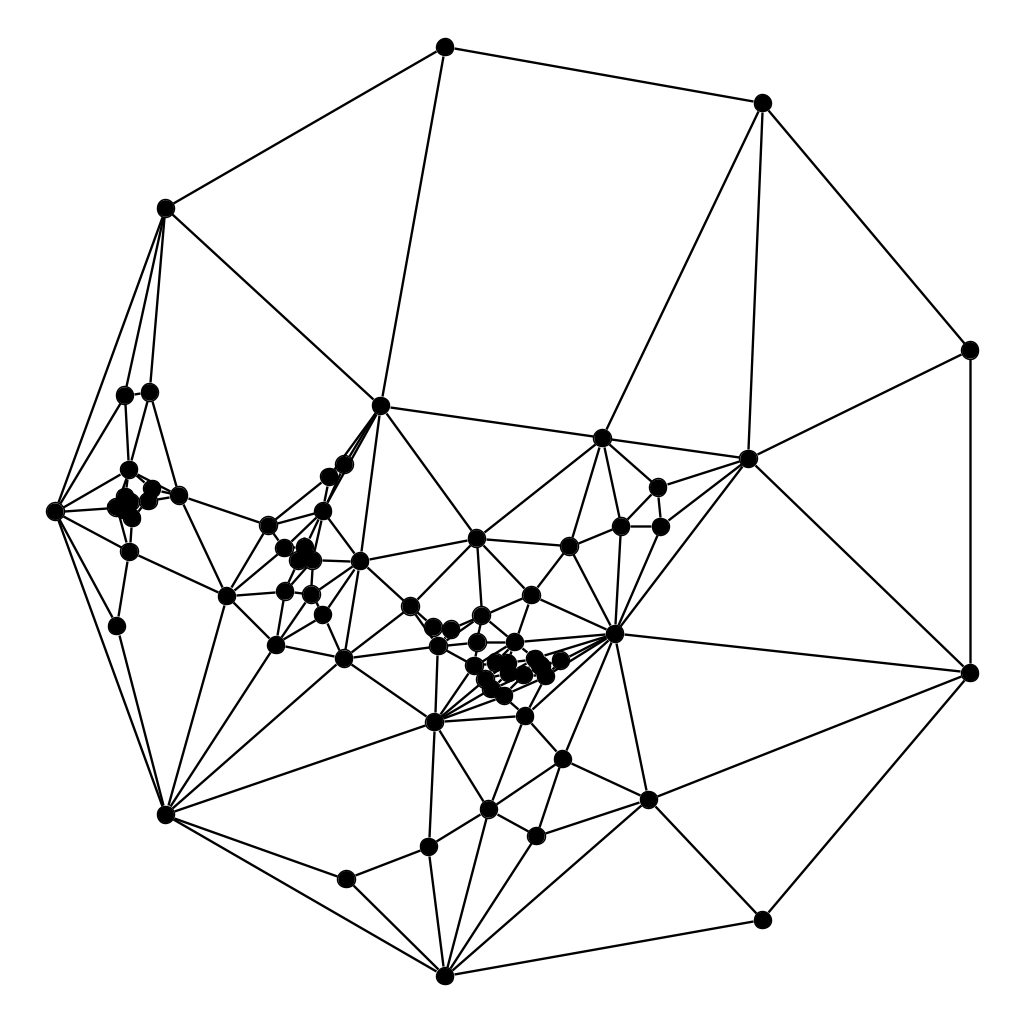 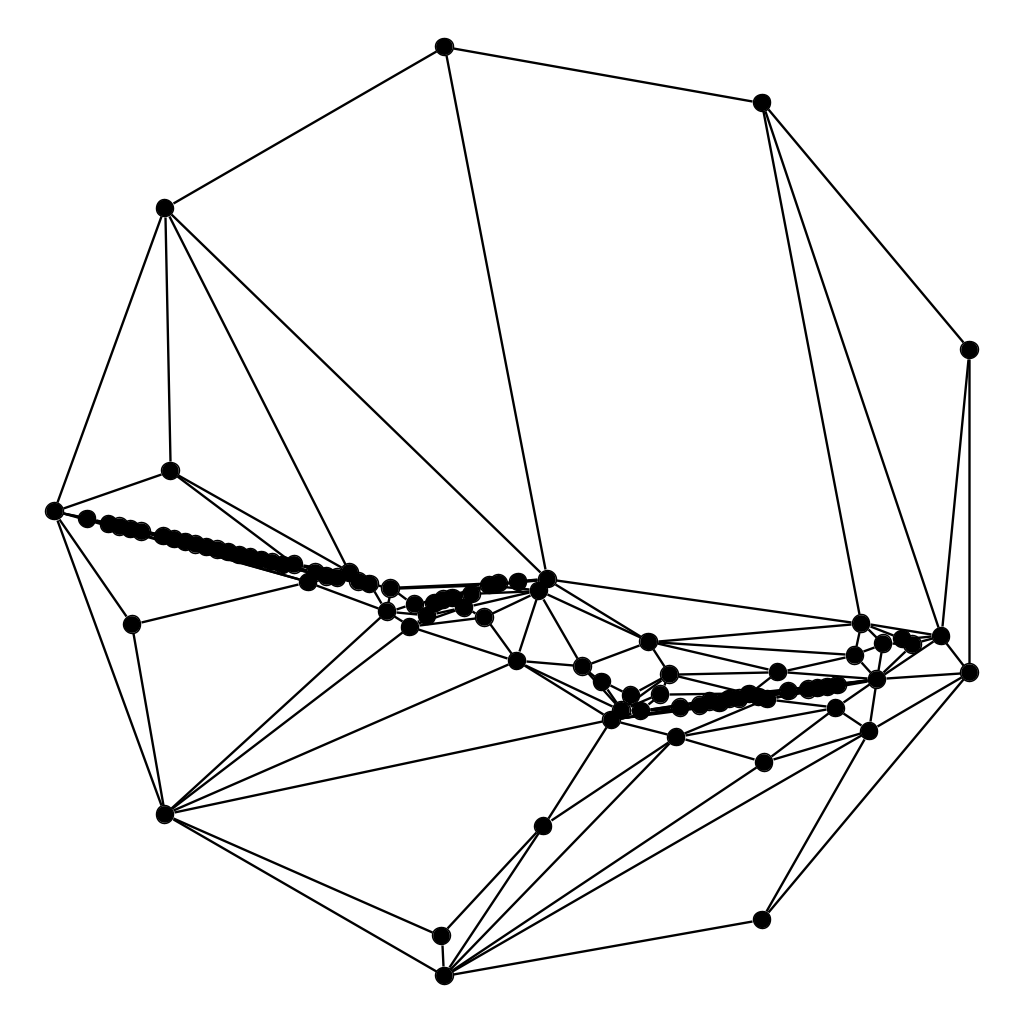 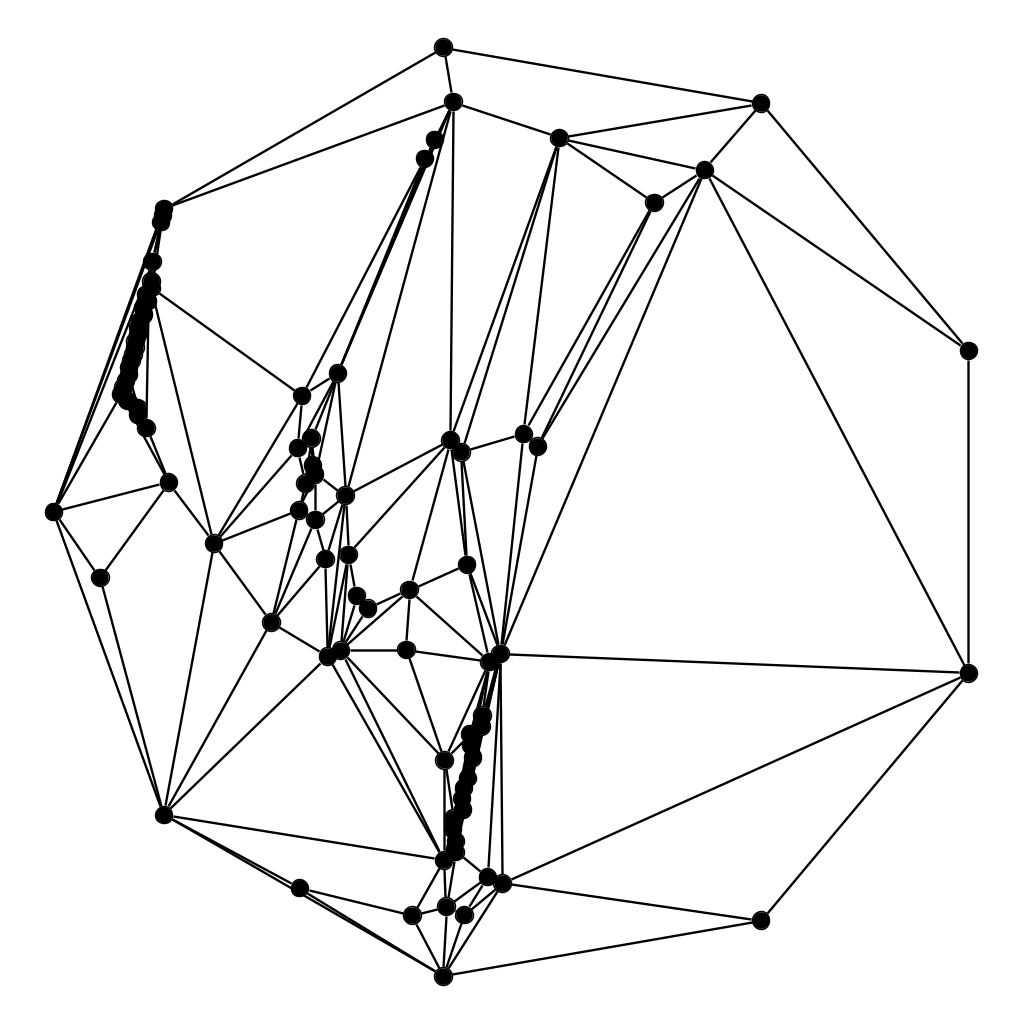 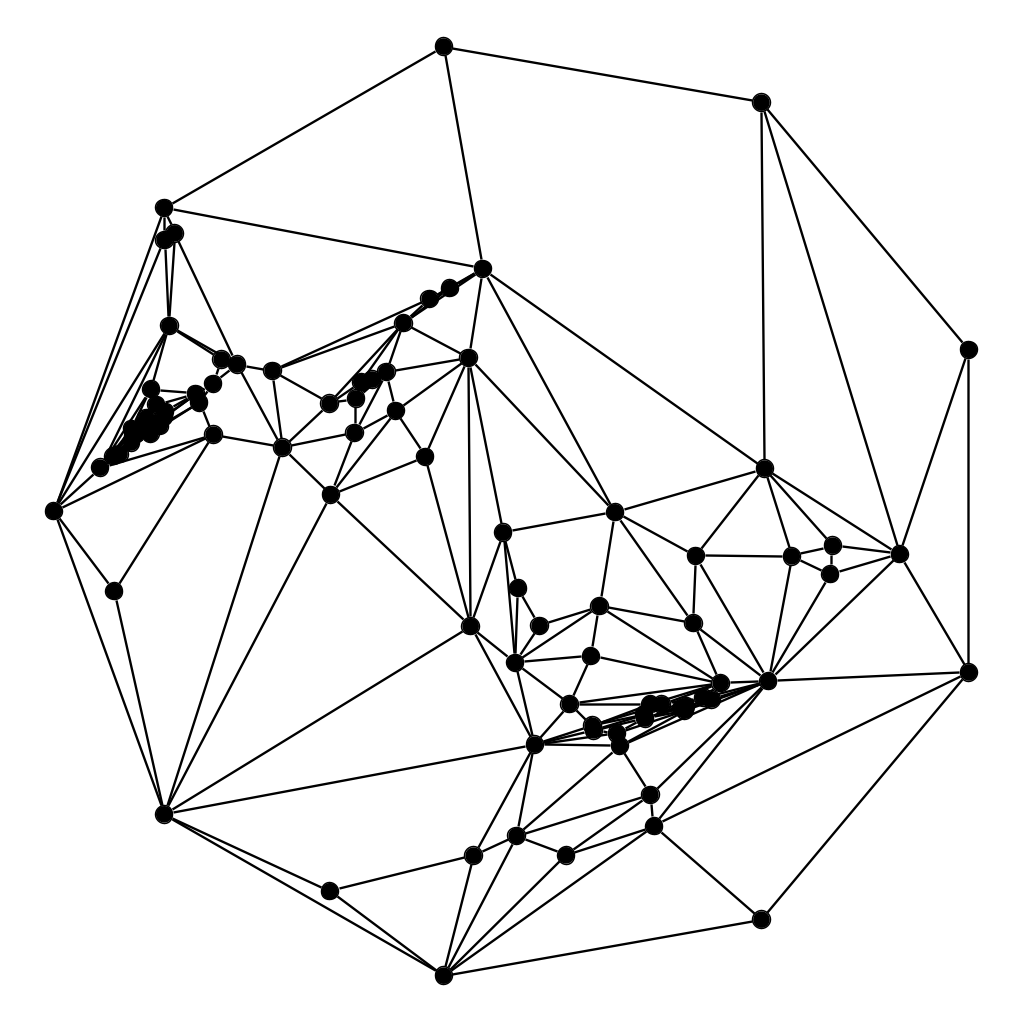 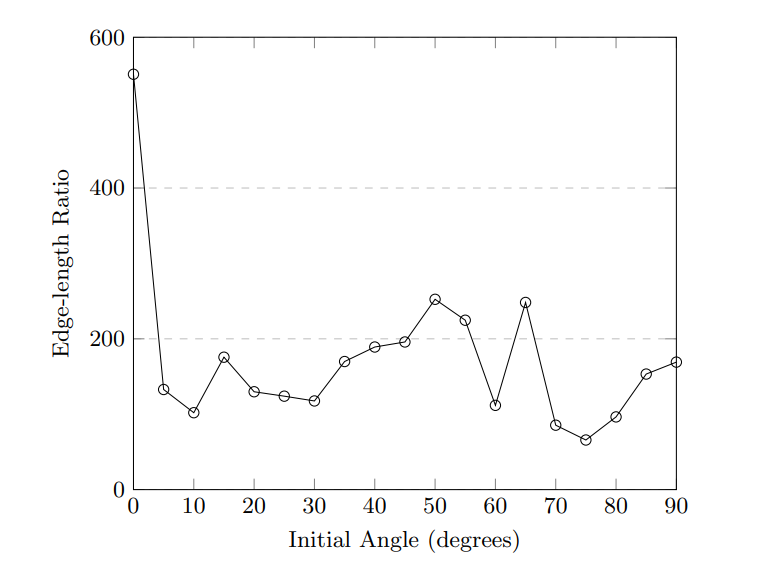 Kaleidoscope
G(90,240)
65 degrees
y-spread
Tutte
x-spread
xy-morph
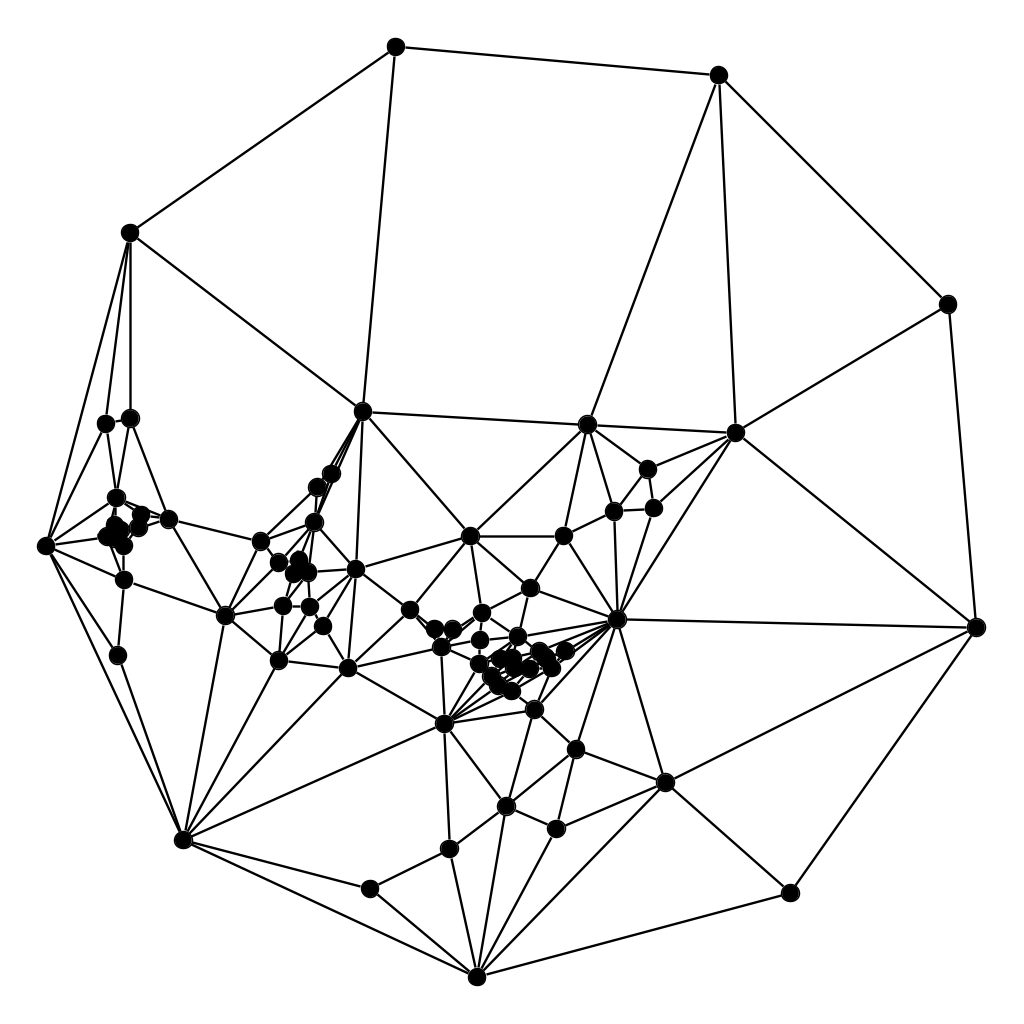 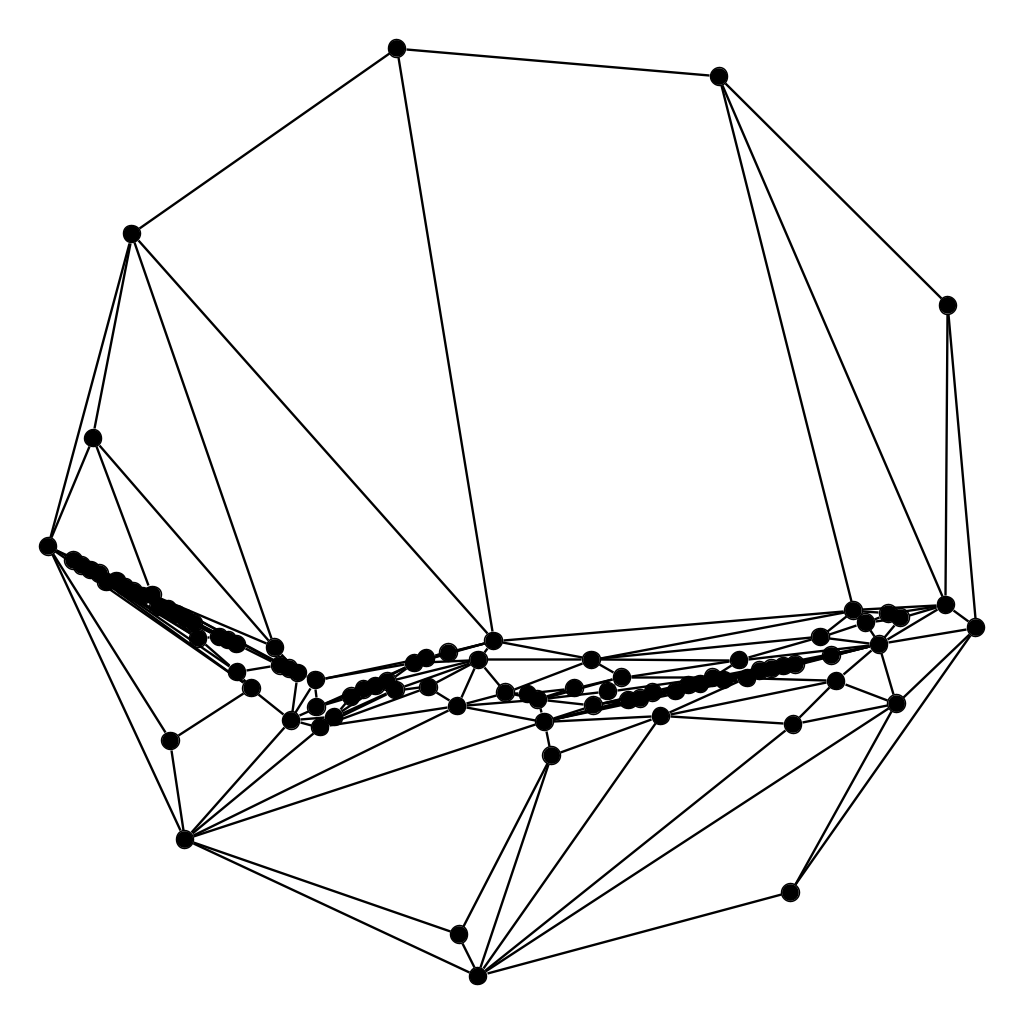 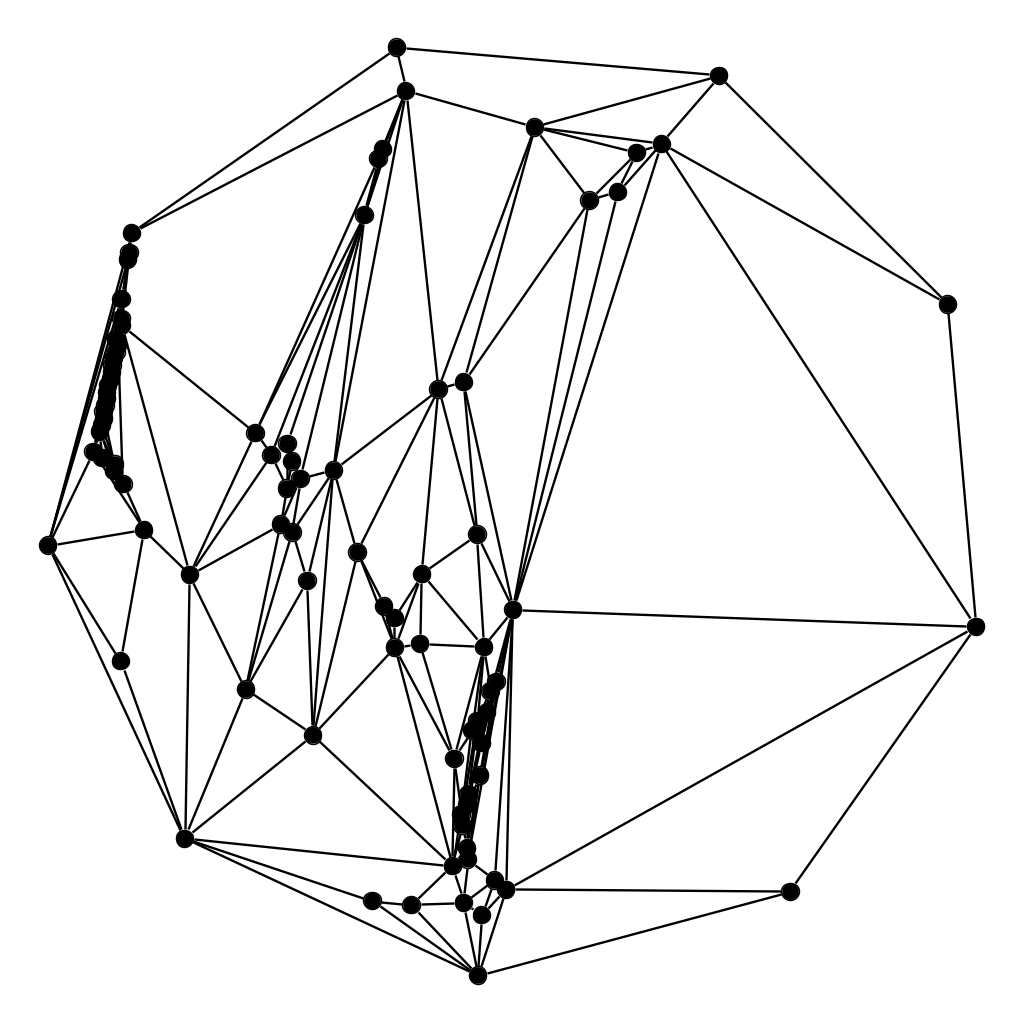 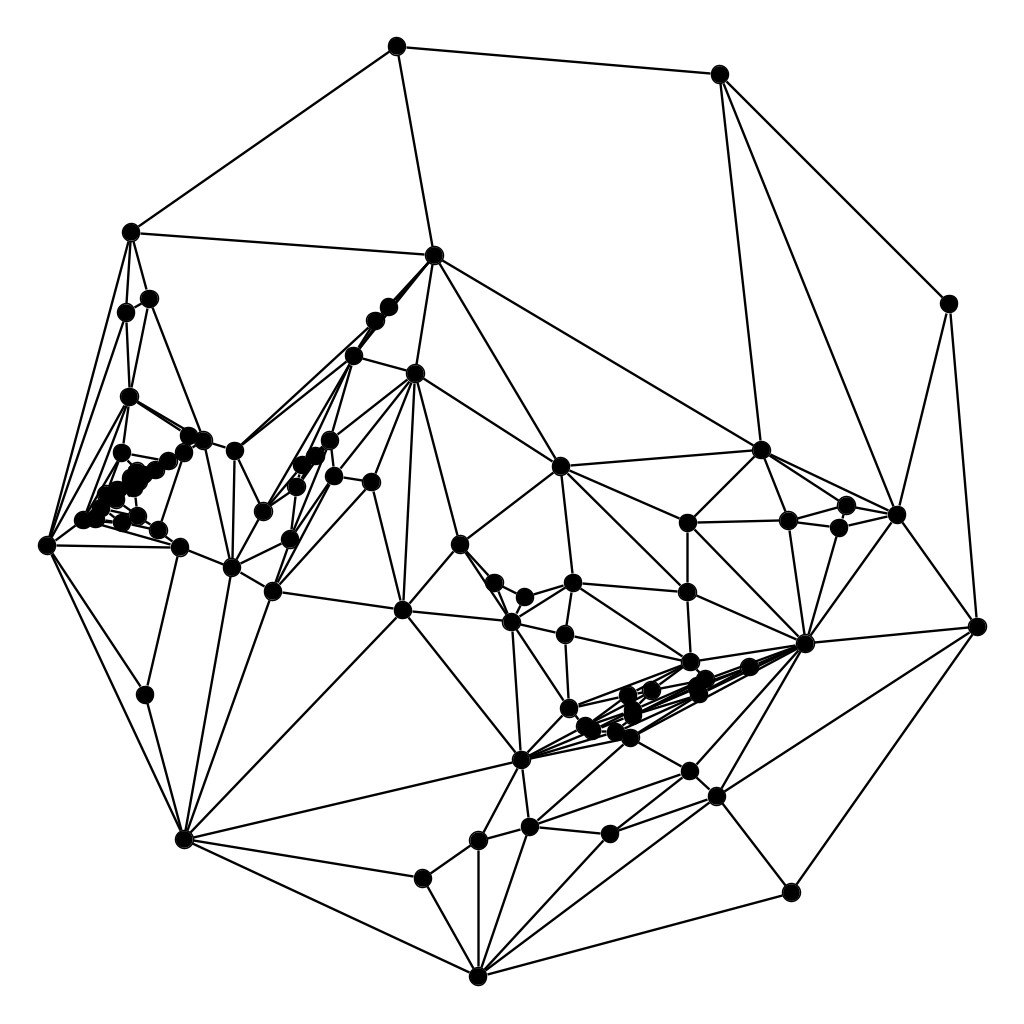 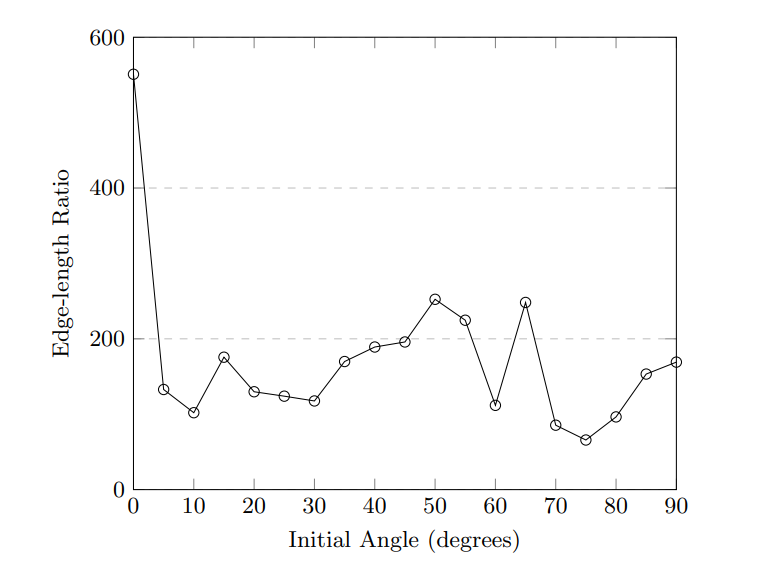 Kaleidoscope
G(90,240)
70 degrees
y-spread
Tutte
x-spread
xy-morph
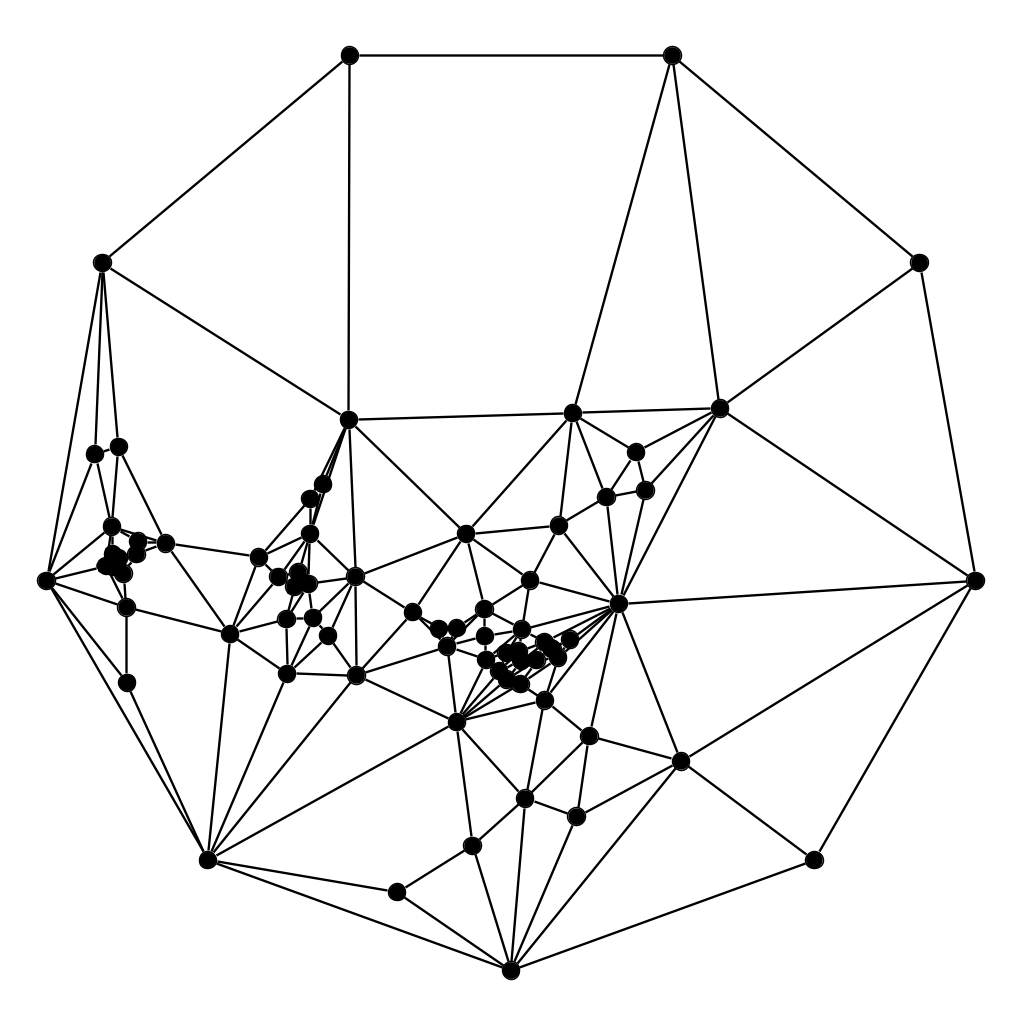 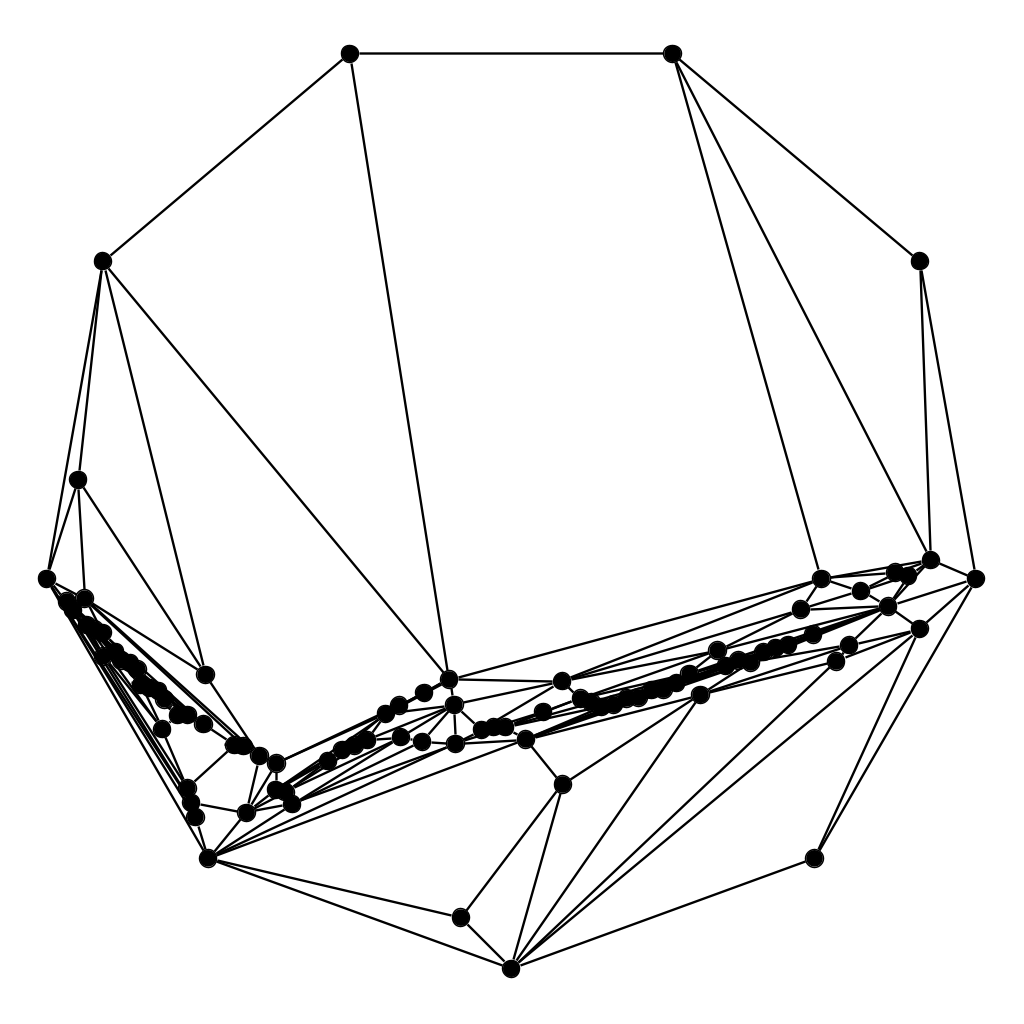 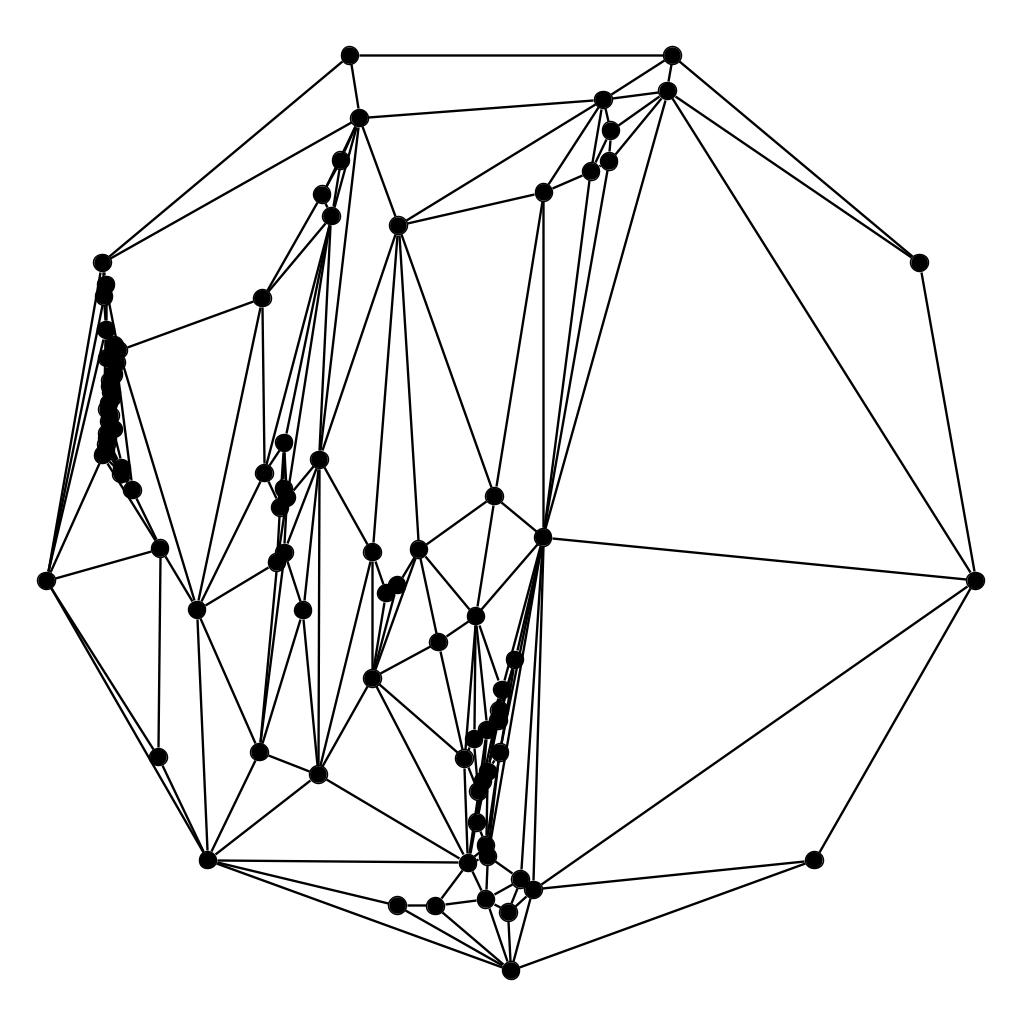 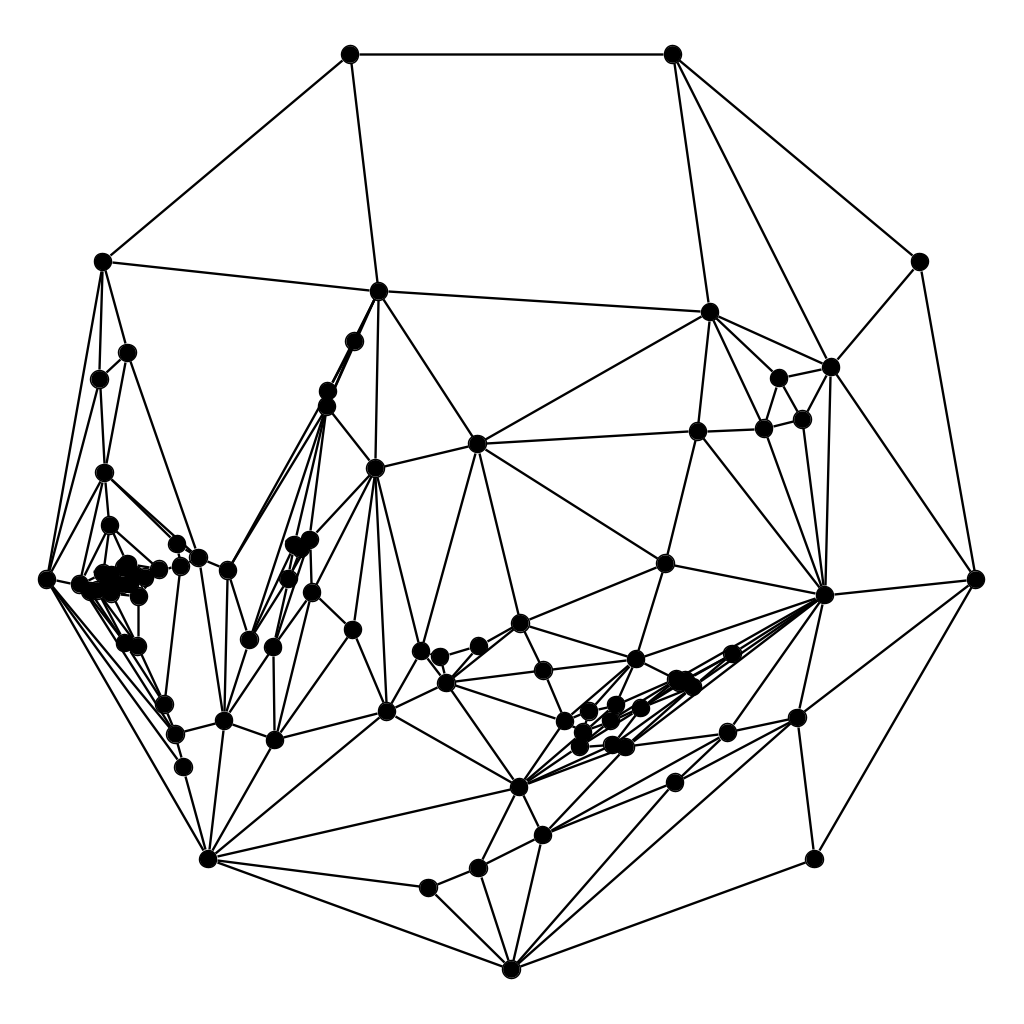 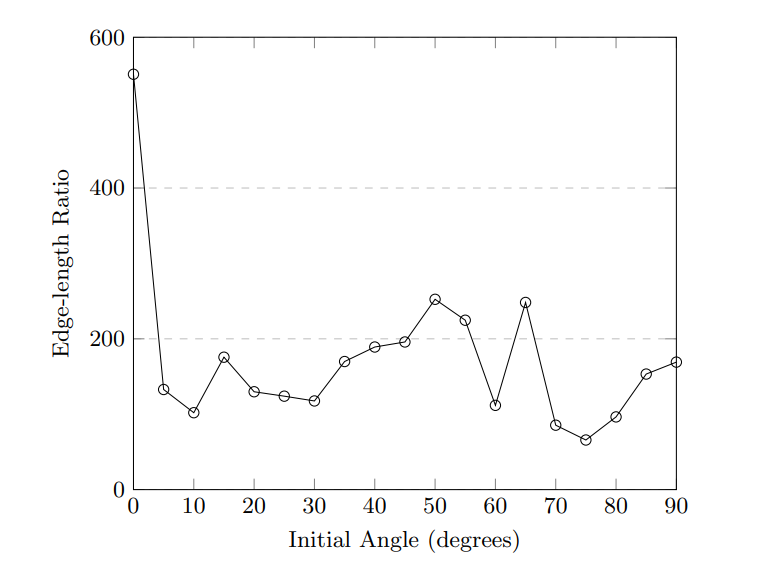 Kaleidoscope
G(90,240)
75 degrees
y-spread
Tutte
x-spread
xy-morph
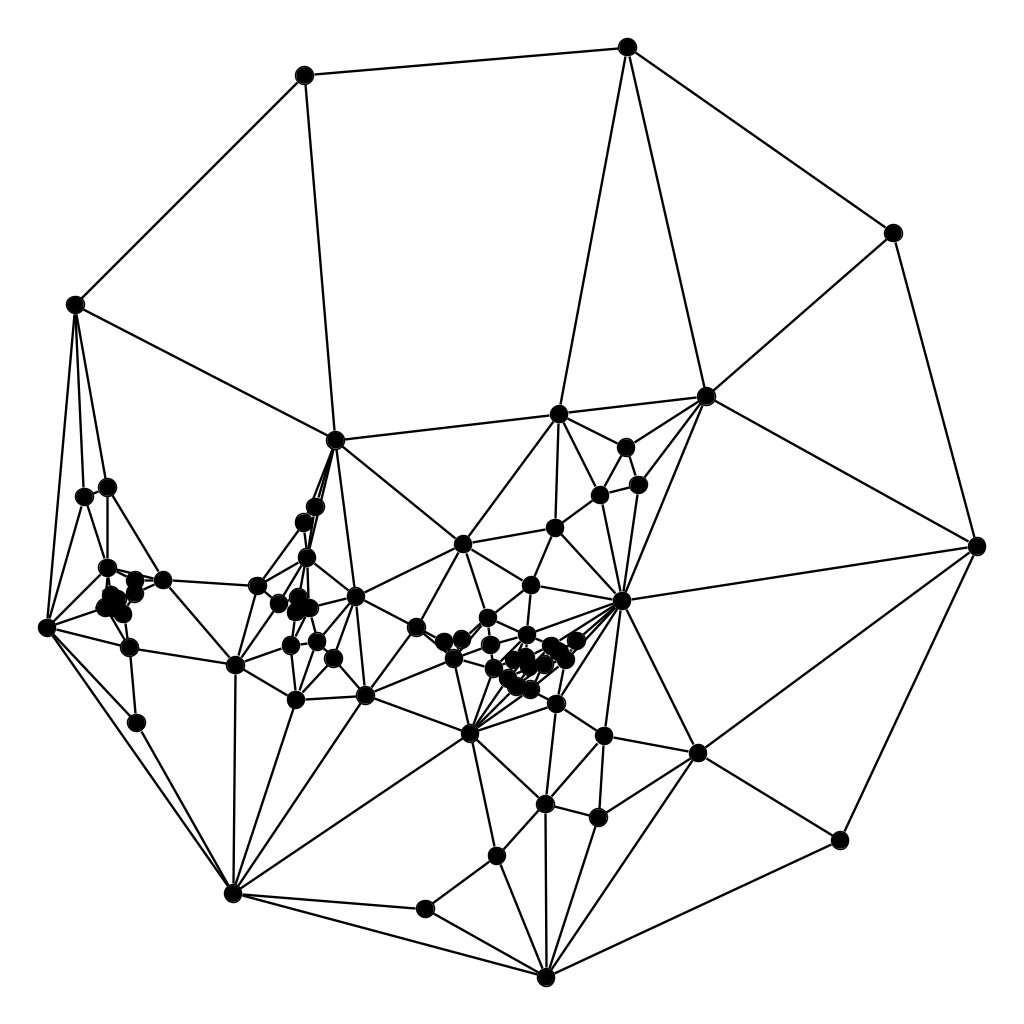 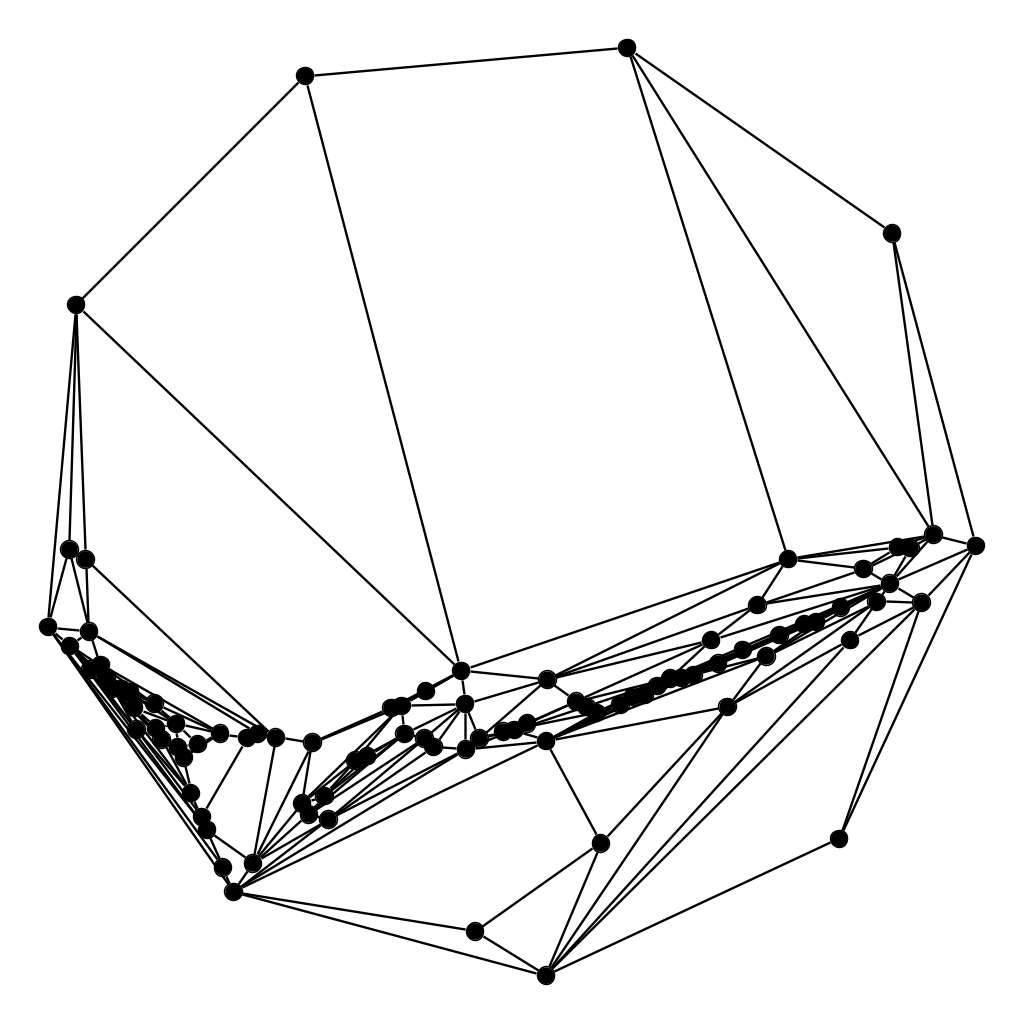 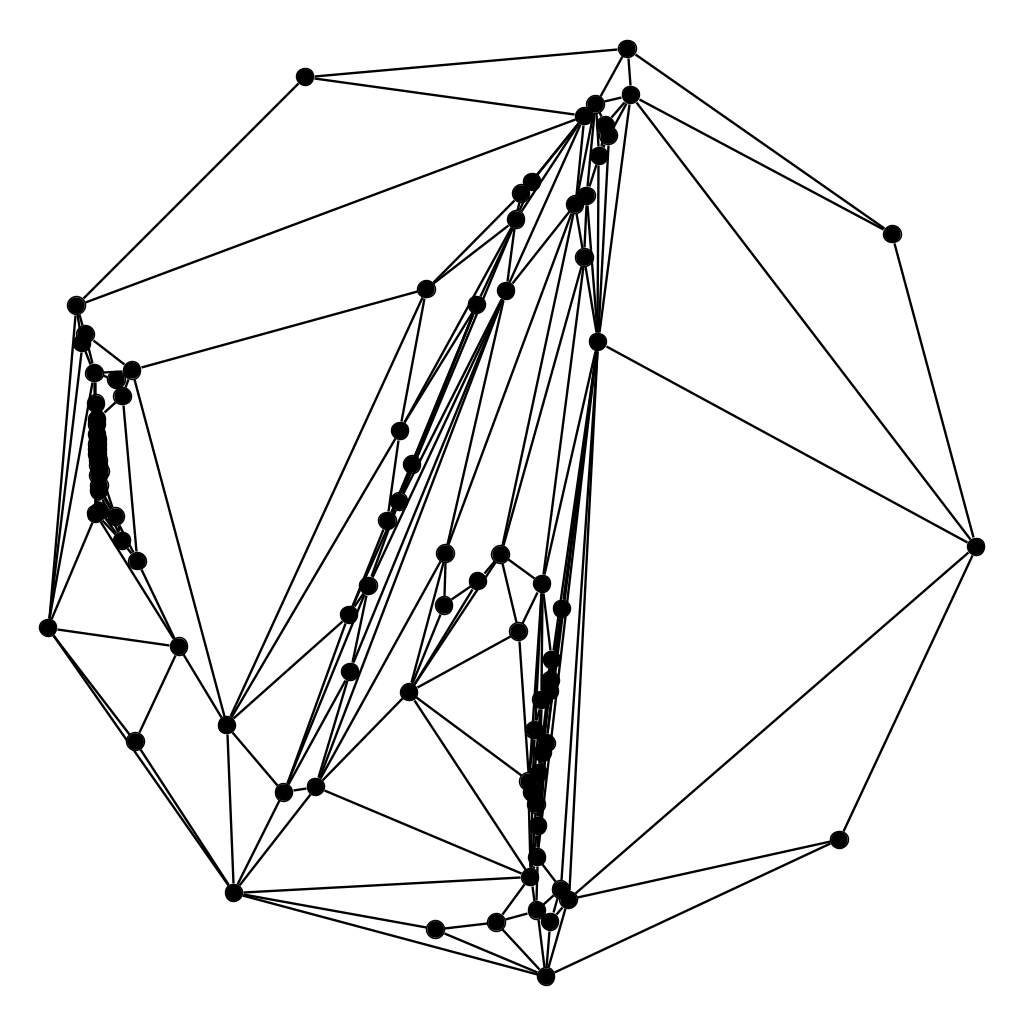 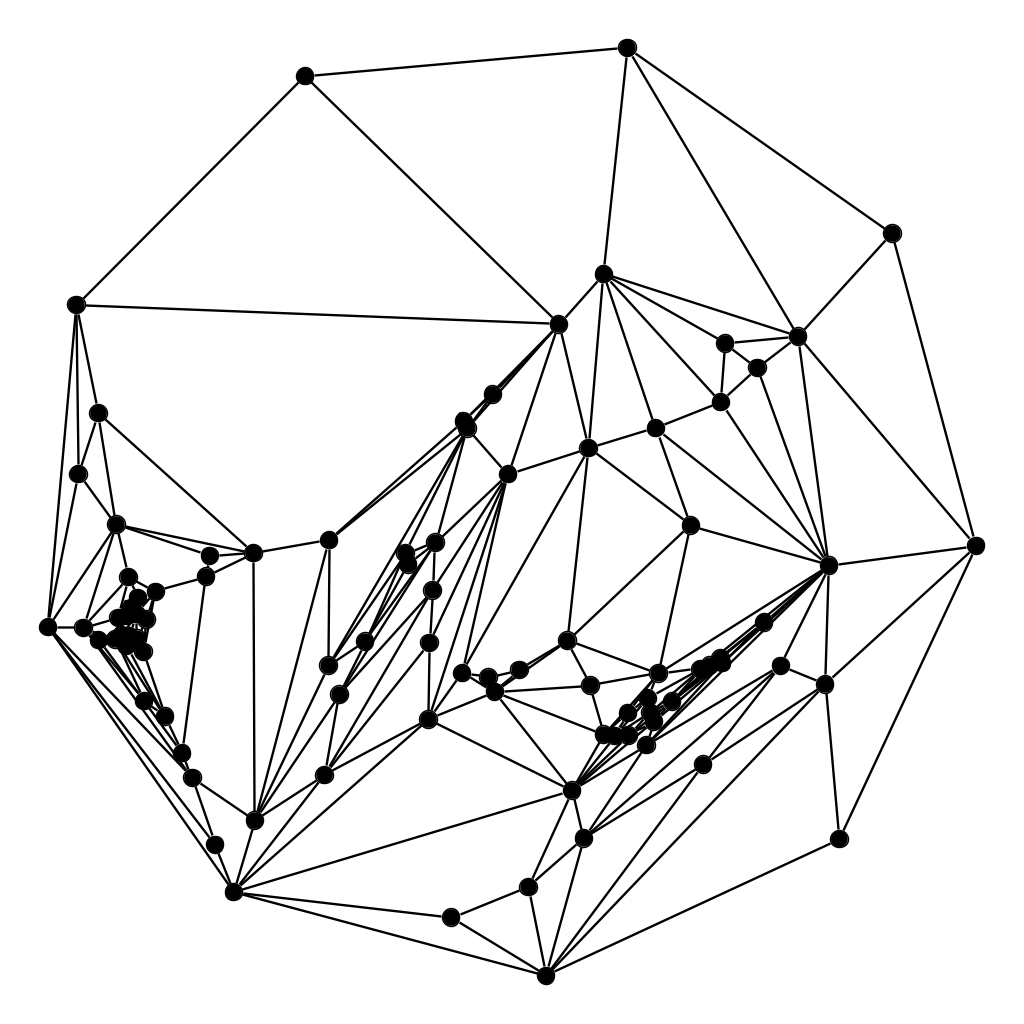 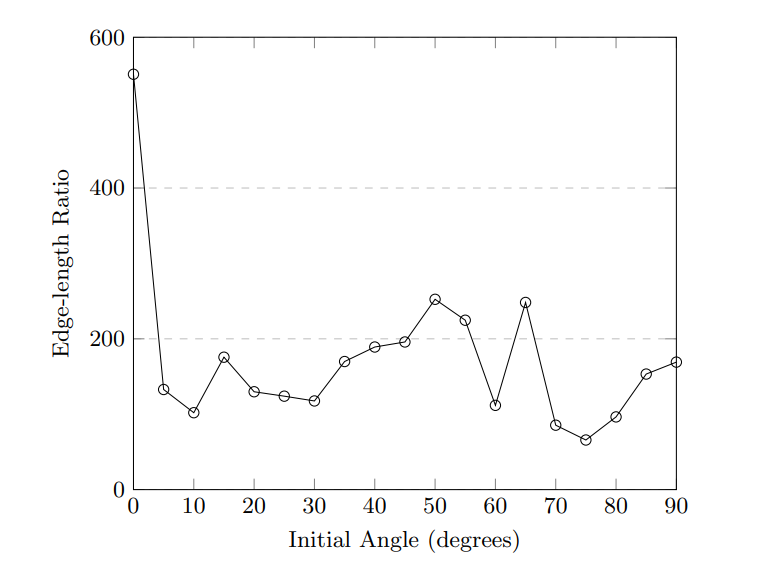 Kaleidoscope
G(90,240)
80 degrees
y-spread
Tutte
x-spread
xy-morph
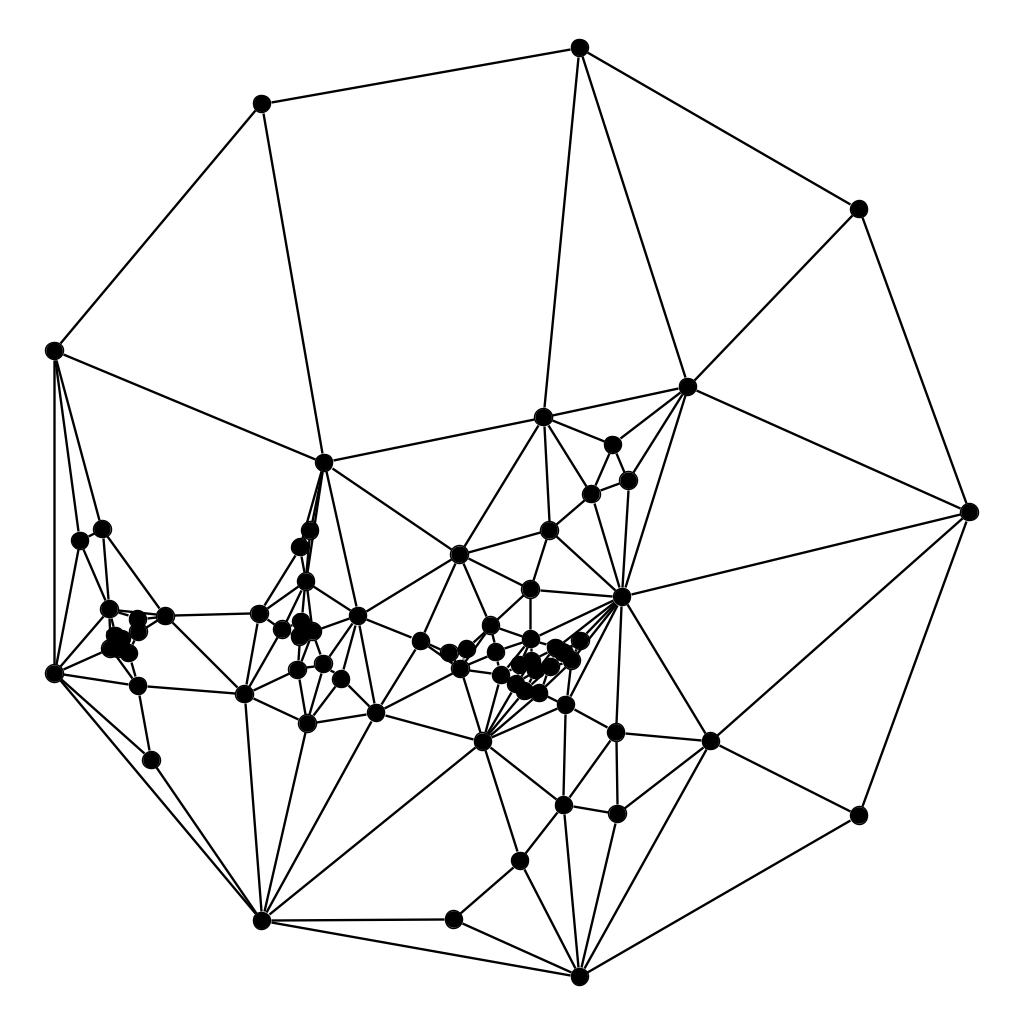 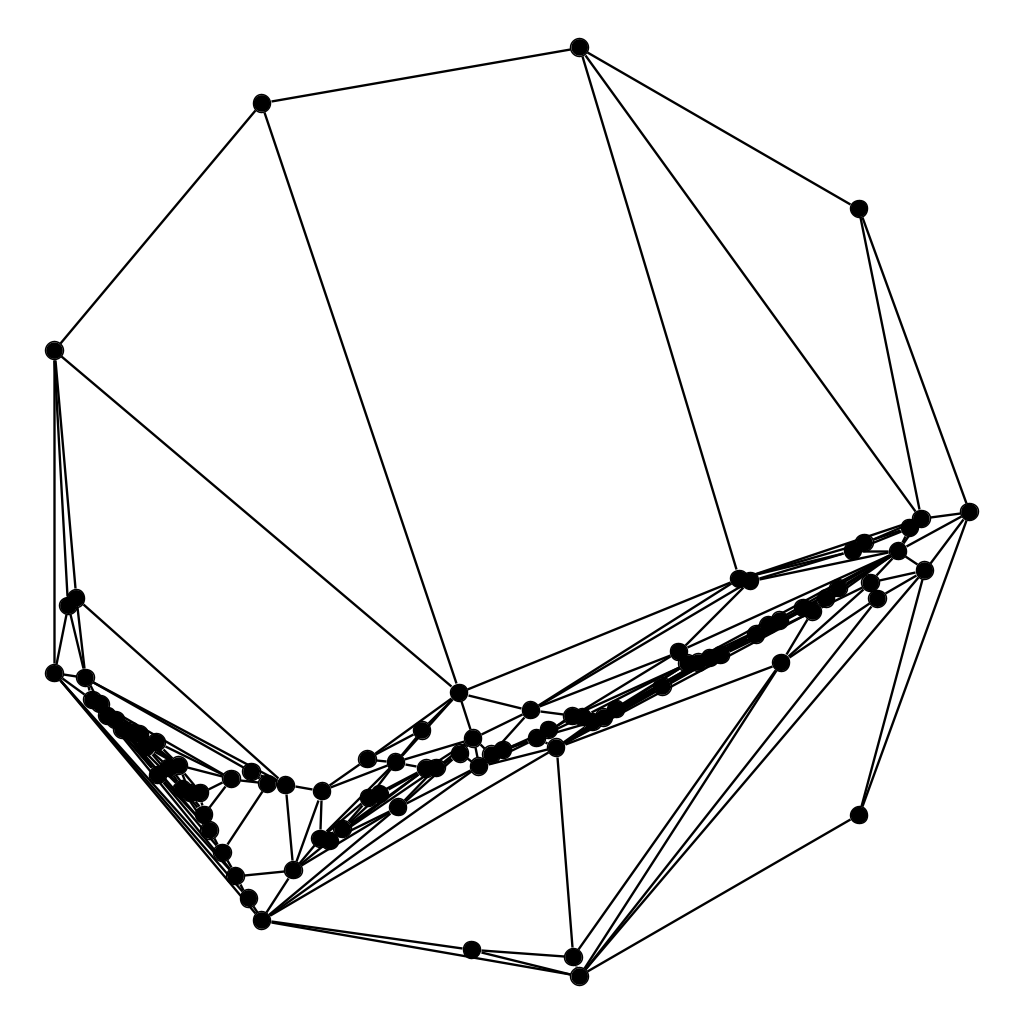 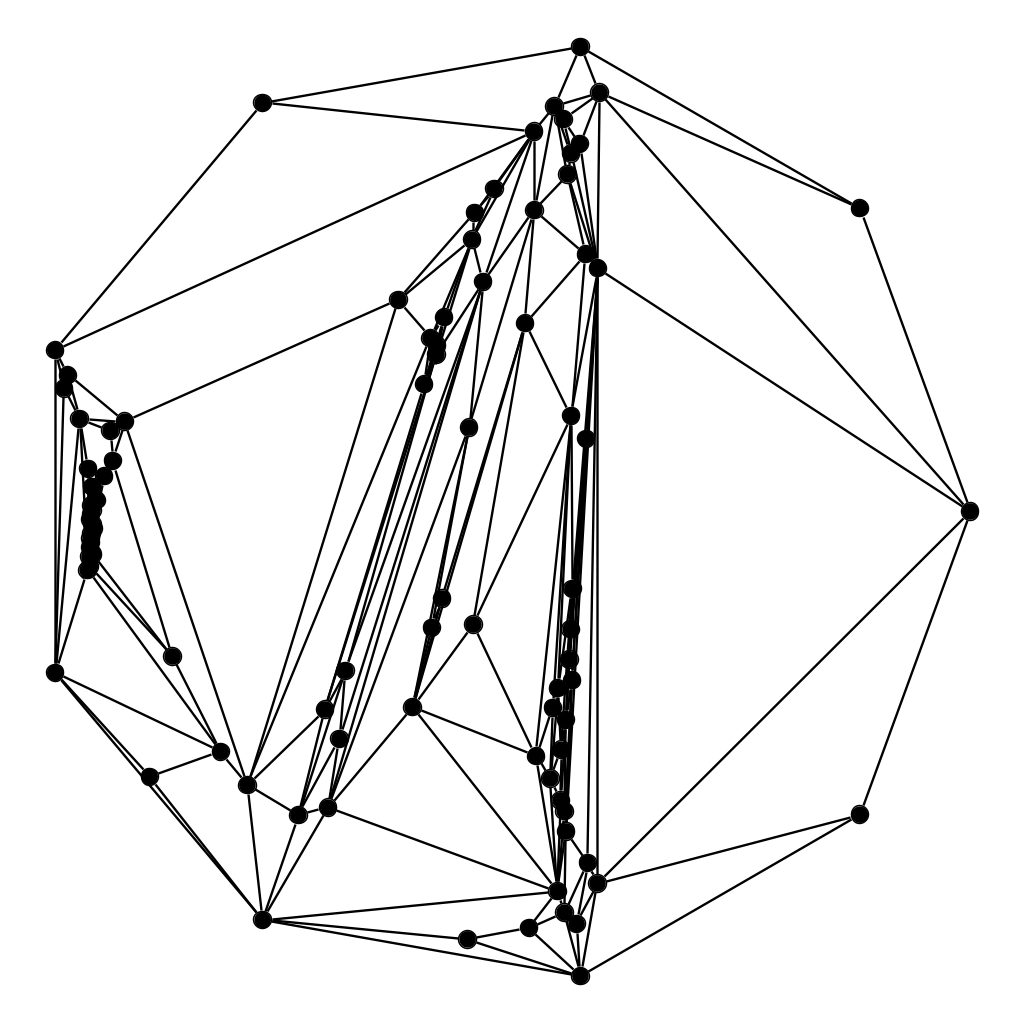 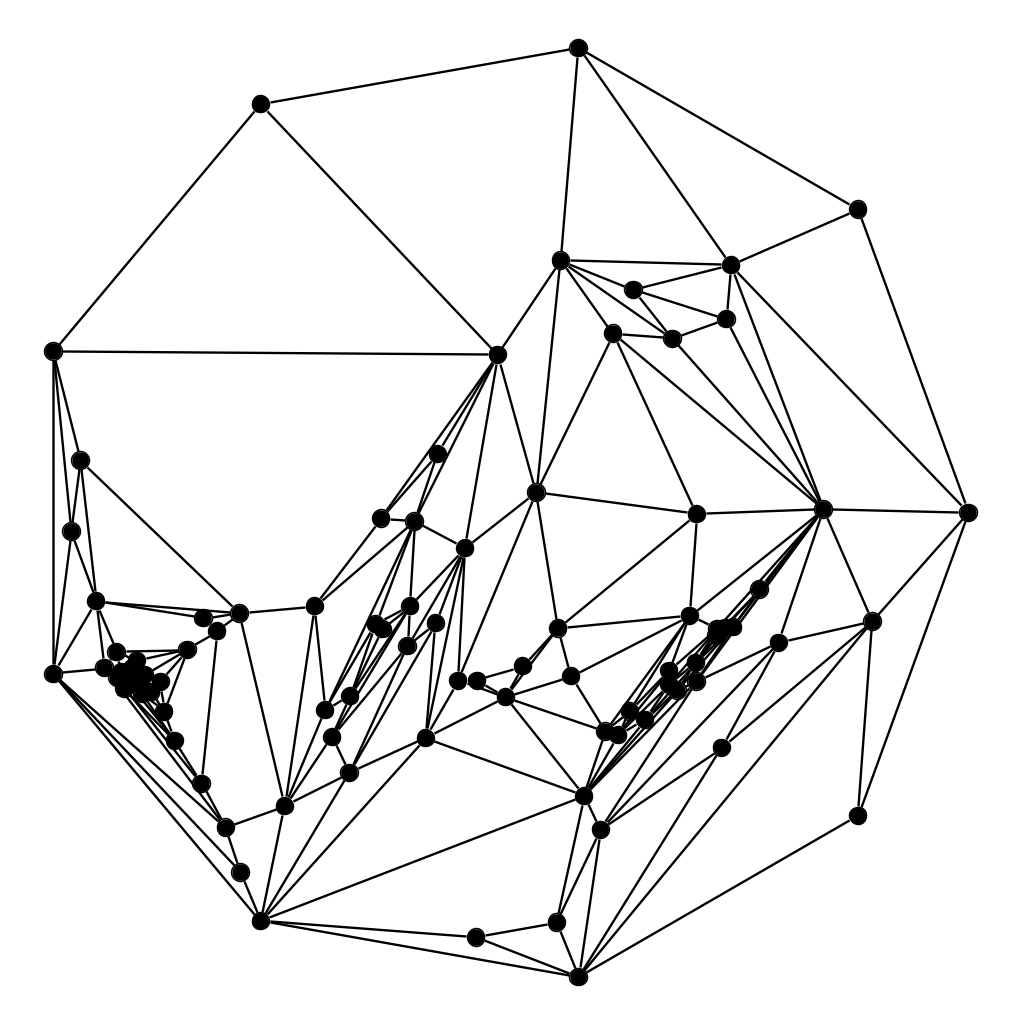 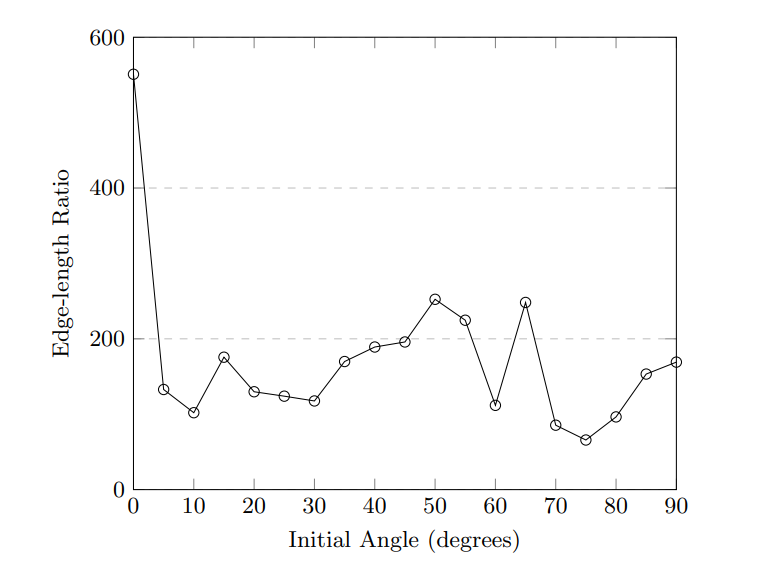 Kaleidoscope
G(90,240)
85 degrees
y-spread
Tutte
x-spread
xy-morph
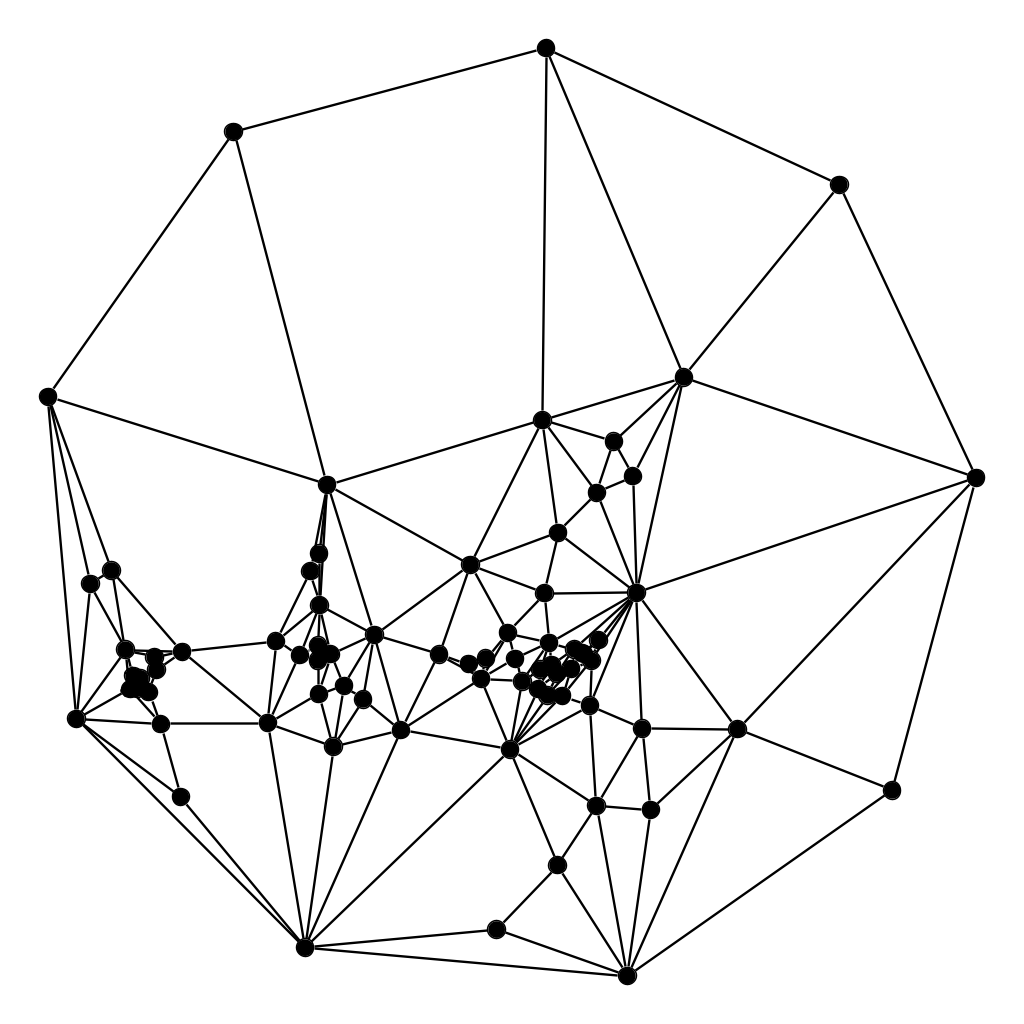 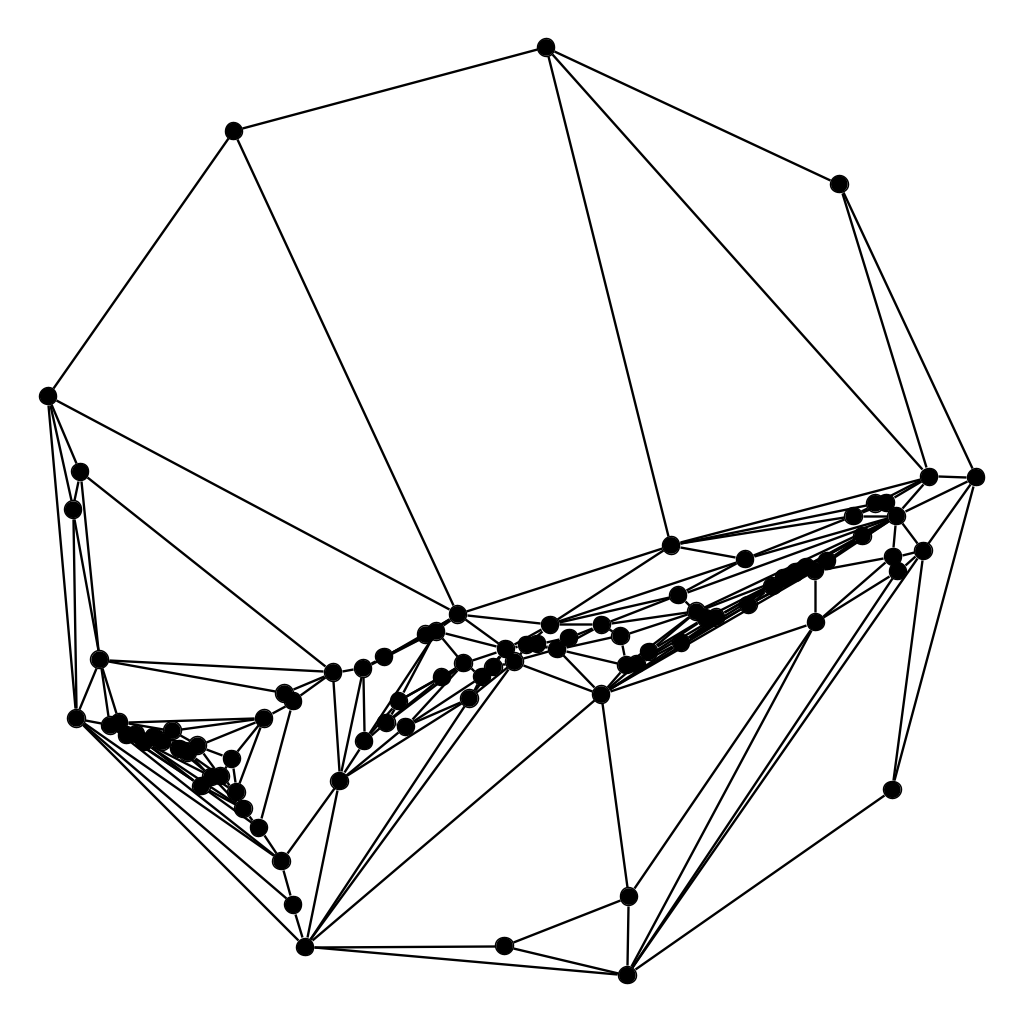 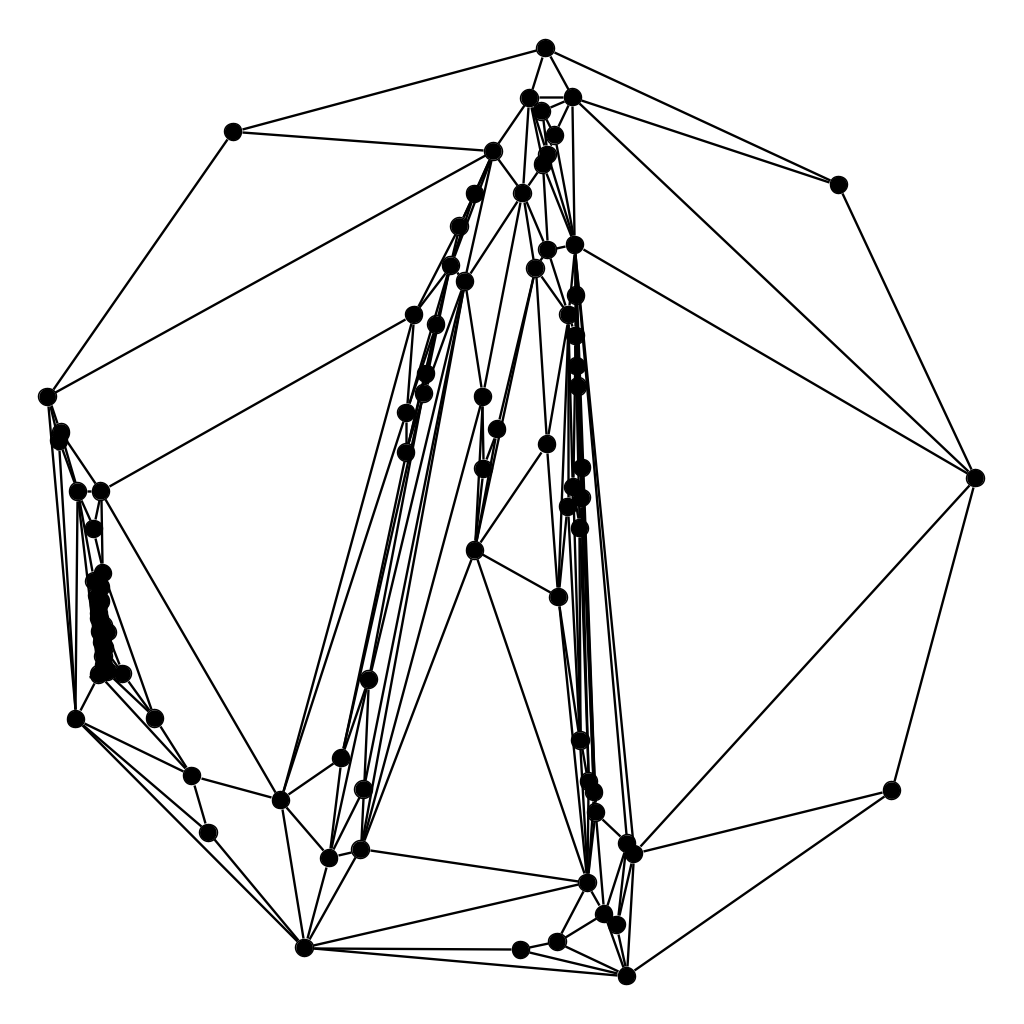 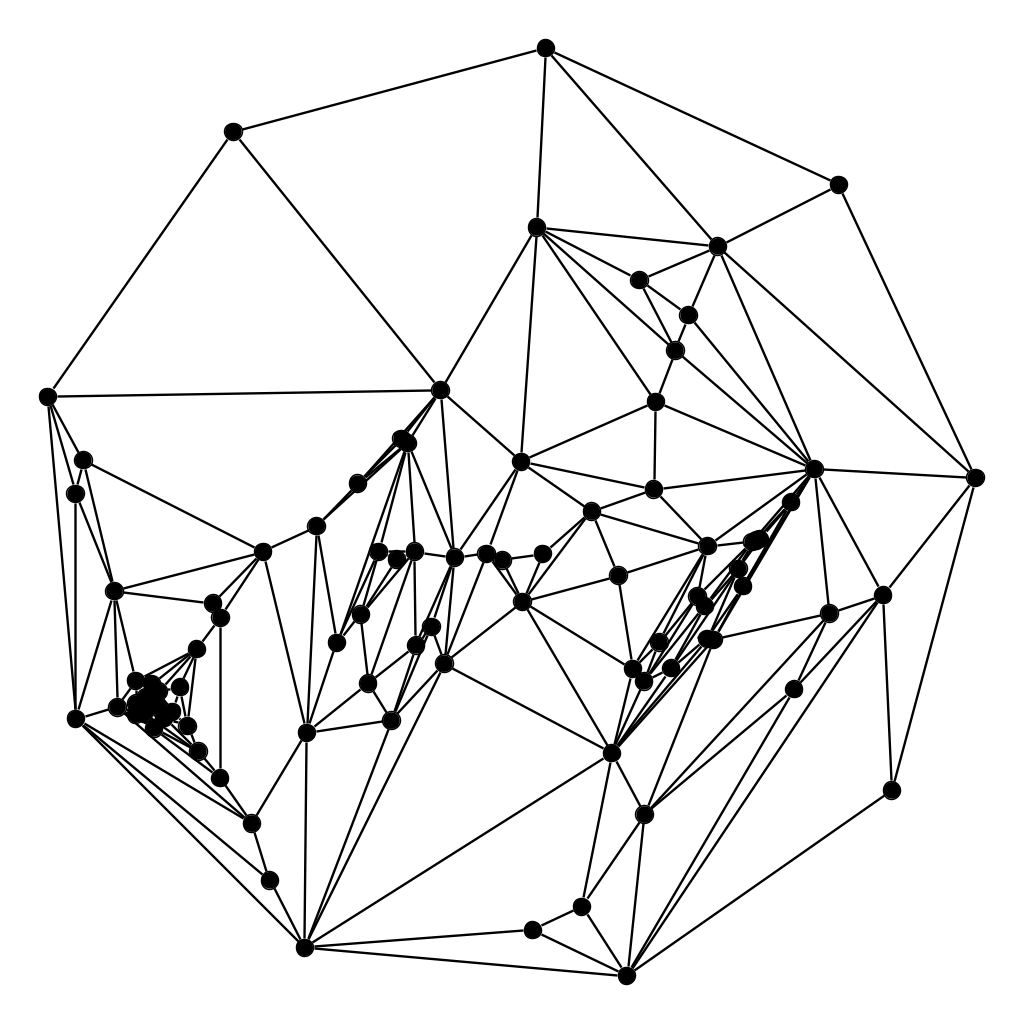 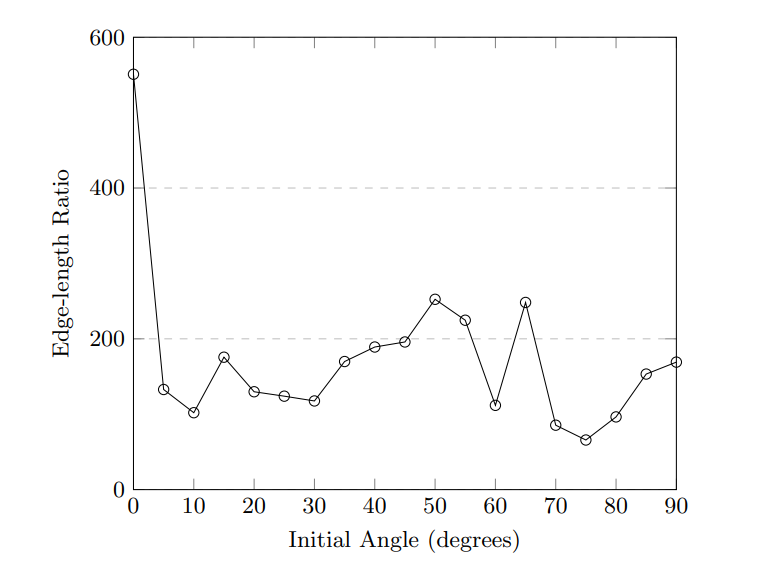 Kaleidoscope
G(90,240)
90 degrees
y-spread
Tutte
x-spread
xy-morph
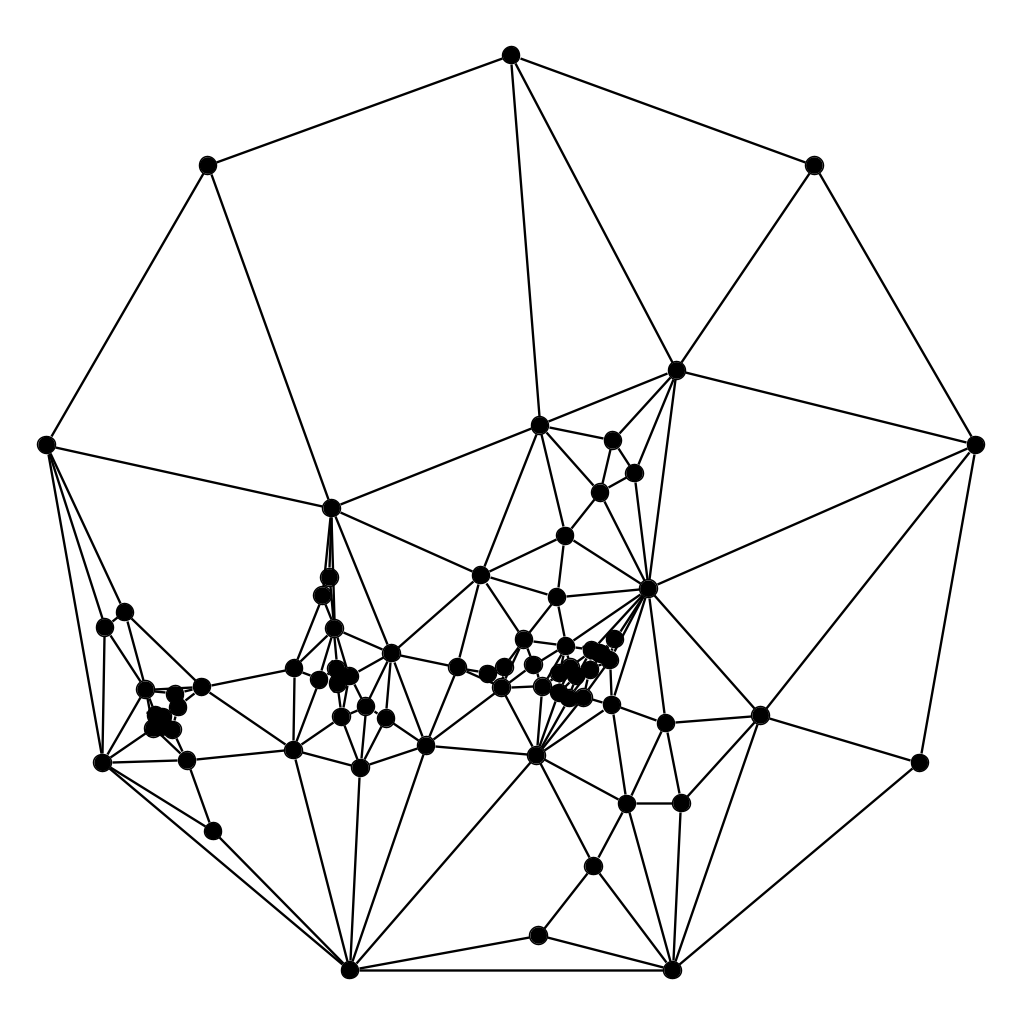 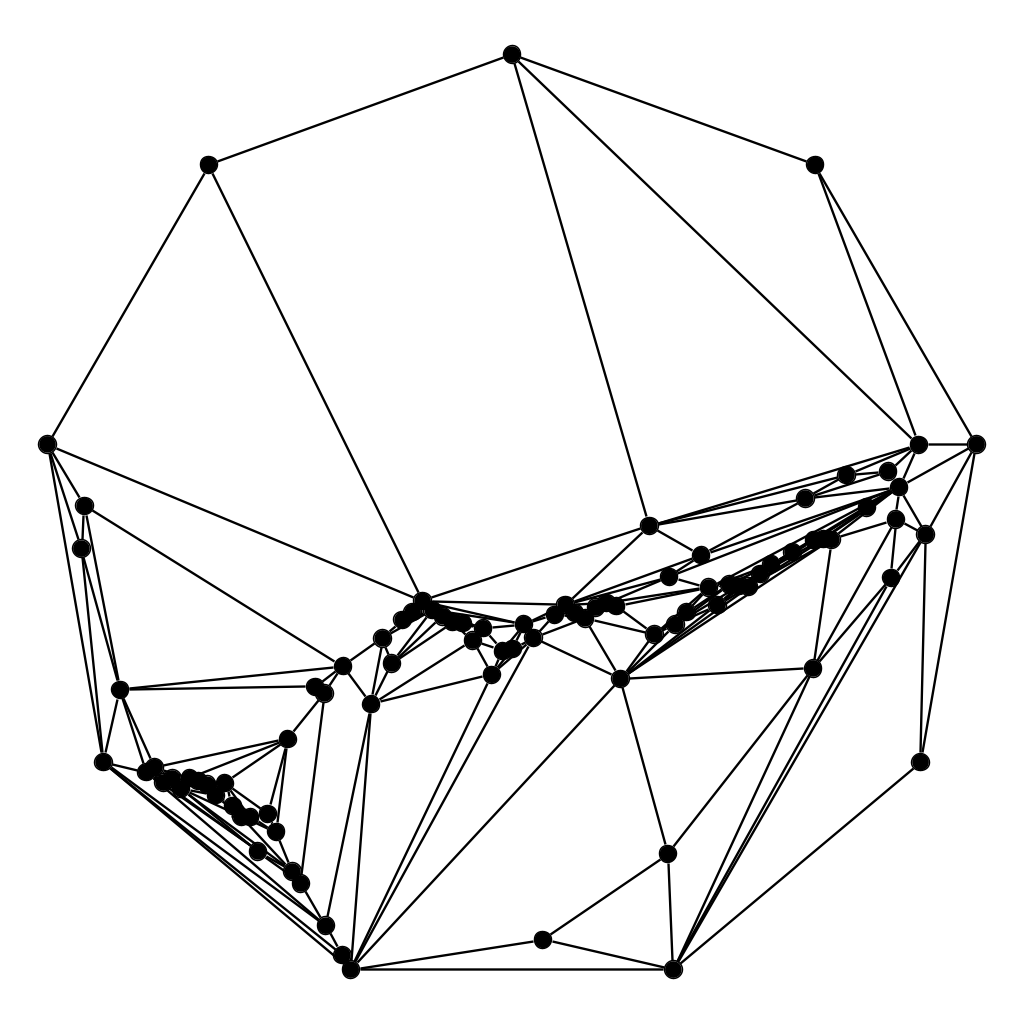 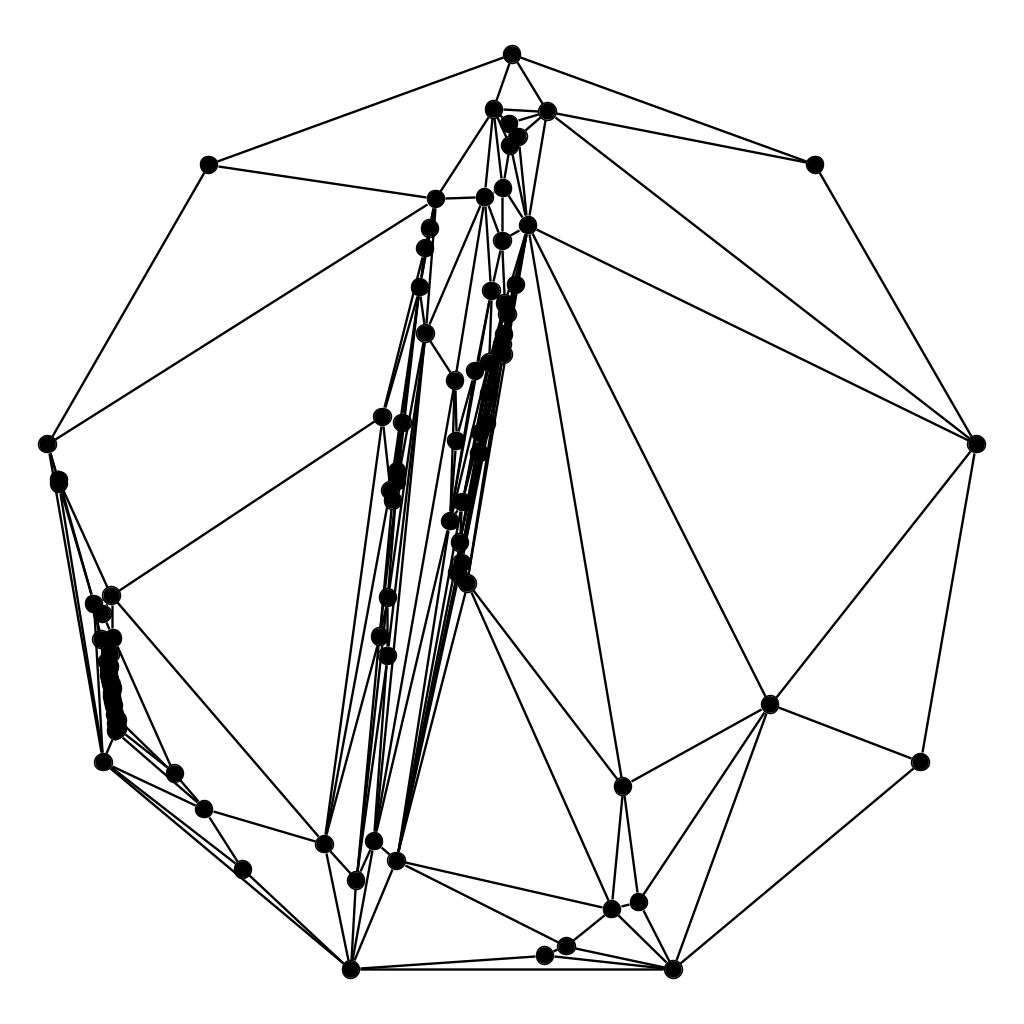 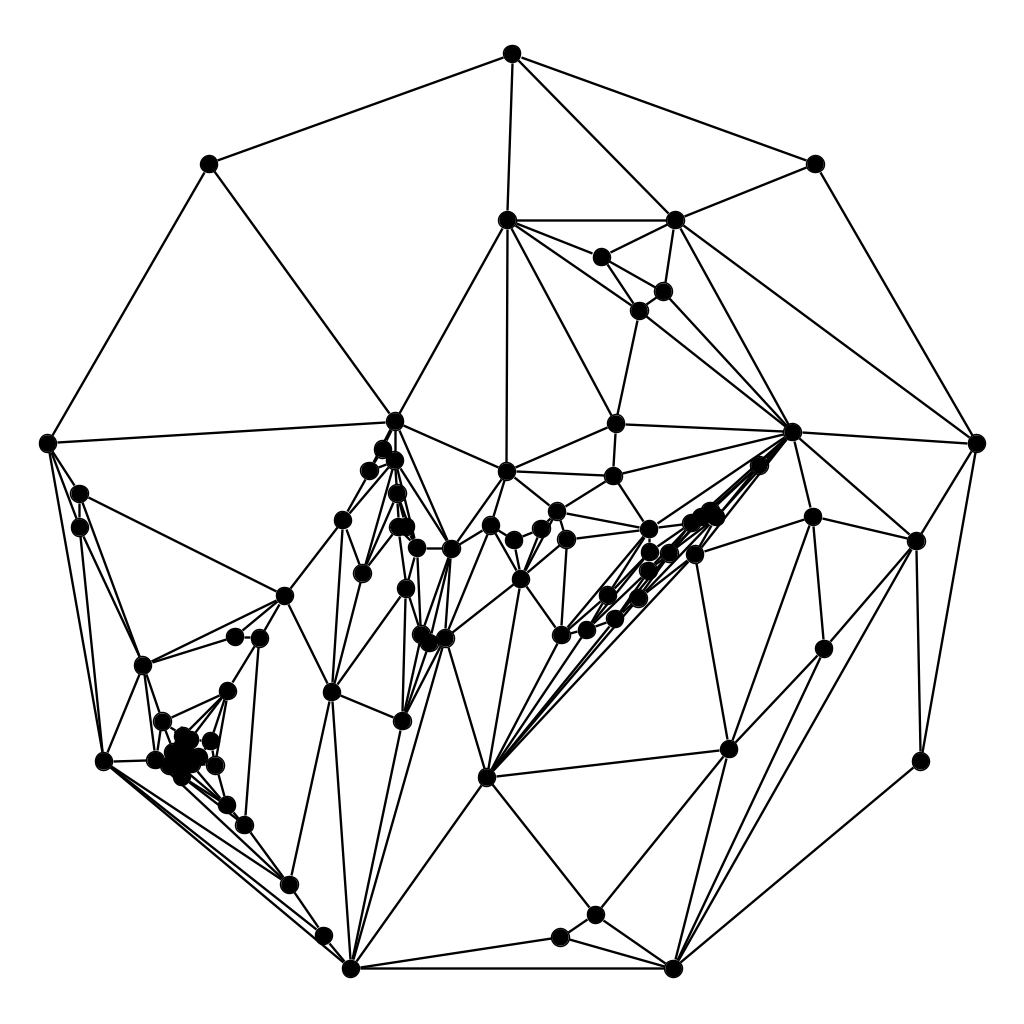 Conclusion
Spreading internal vertices towards the outer face reduces the edge-length ratio marginally but preserves the general structure.
Spreading the internal vertices in the x-direction or y-direction yields a low edge-length ratio near the number of vertices, but many vertices are often clustered onto a line.
The corresponding xy-morph has higher edge-length ratio, but results in more pleasing drawings.
[Speaker Notes: 3-connected planar ⇔ convex polyhedron, 2-connected = biconnectedArbitrary planar graph drawing: add edges till 3-connected,use Tutte, then remove those edges]